Расчетное обоснование
 усиления элементов и узлов стальных конструкций
 с применением средств
ПК SCAD Office
А.А. Семенов, УГНТУ, г. Уфа
Уже аксиомами стали стратегические задачи по модернизации высшего строительного образования при переходе на новые образовательные стандарты, среди которых отметим следующие:

Оснащение вуза учебно-лабораторным оборудованием, учебно-методической литературой, современными программными  продуктами в соответствии с требованиями федеральных государственных образовательных стандартов высшего профессионального образования.

Организация планового повышения квалификации профессорско-преподавательского состава для реализации федеральных государственных образовательных стандартов высшего профессионального образования.

Обеспечение поддержки и развития инновационных образовательных технологий, ориентированных на подготовку конкурентоспособных специалистов и гармонично развитой личности.
Дисциплины по выбору блока Б3
ПРИМЕР 1

Выявление причин обрушения несущих металлических конструкций здания из легких металлических конструкций (ЛМК) с использованием ВК SCAD
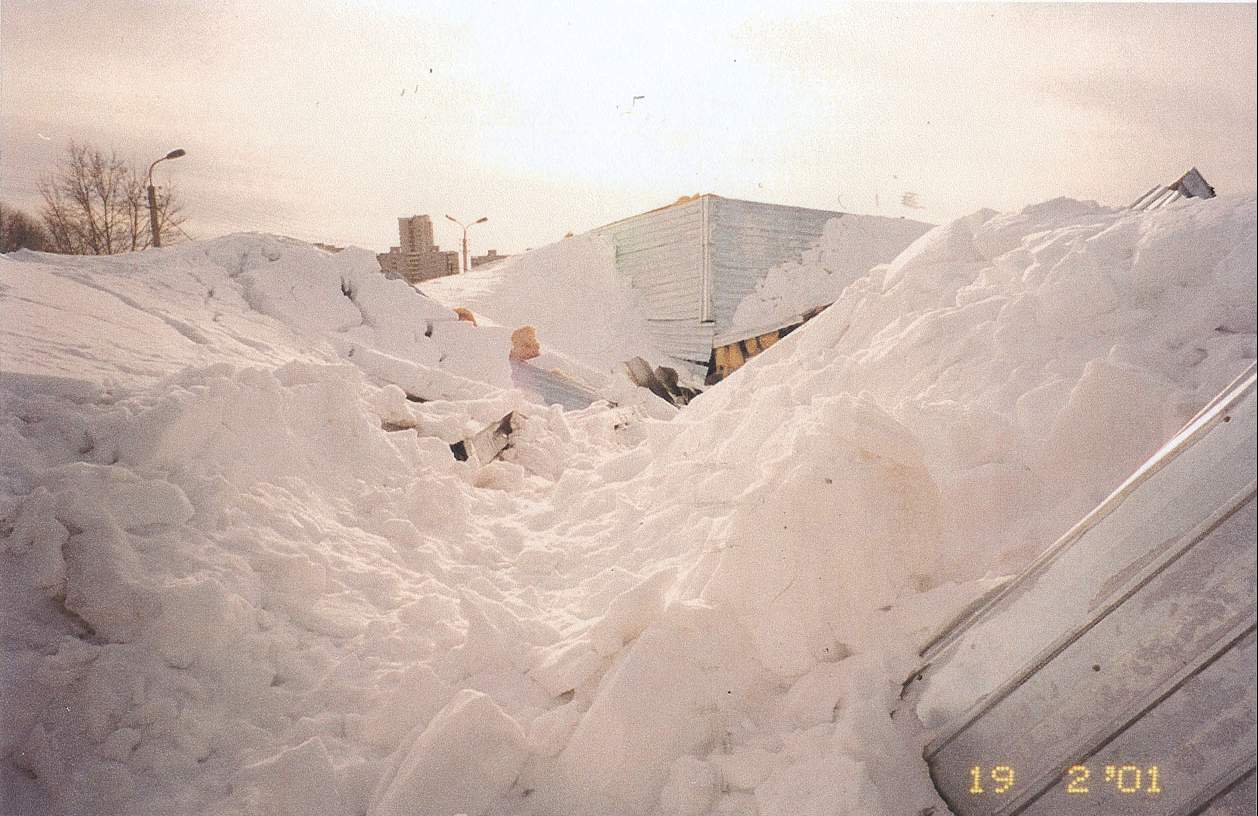 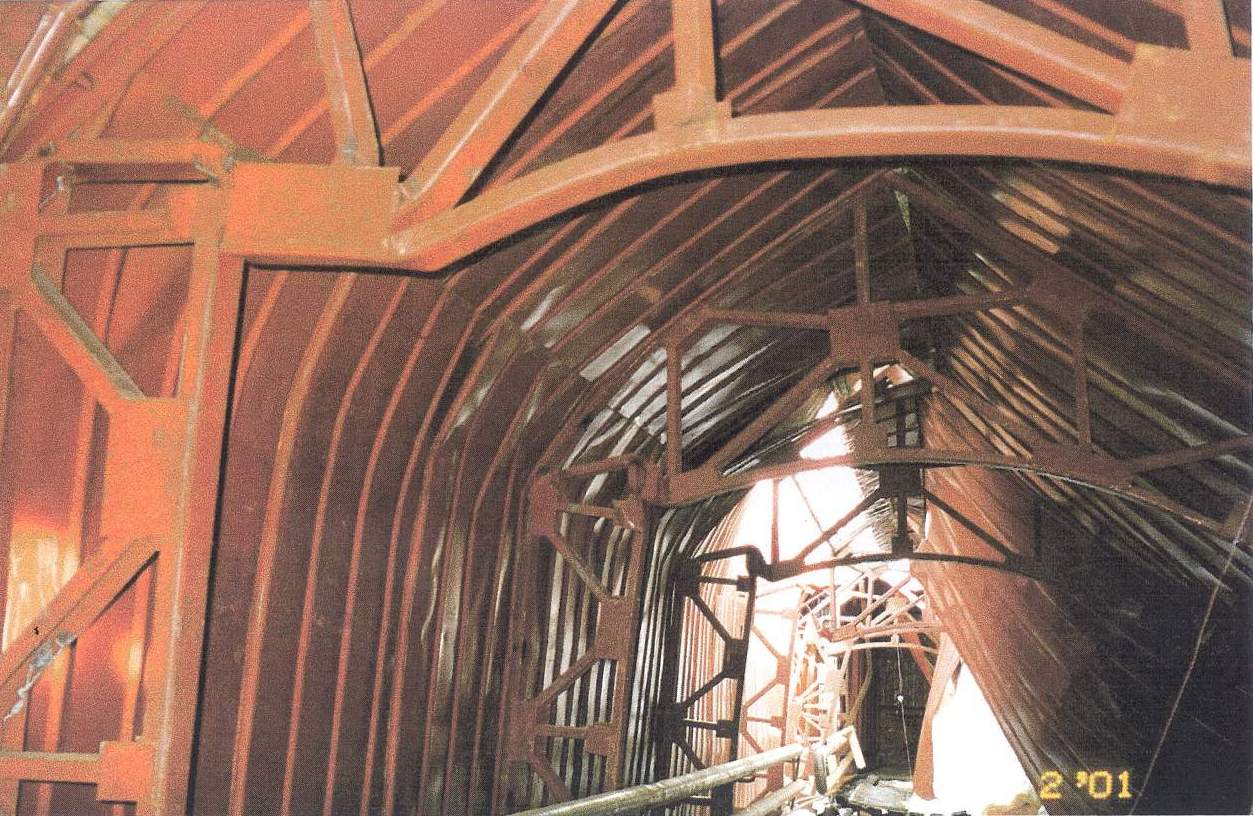 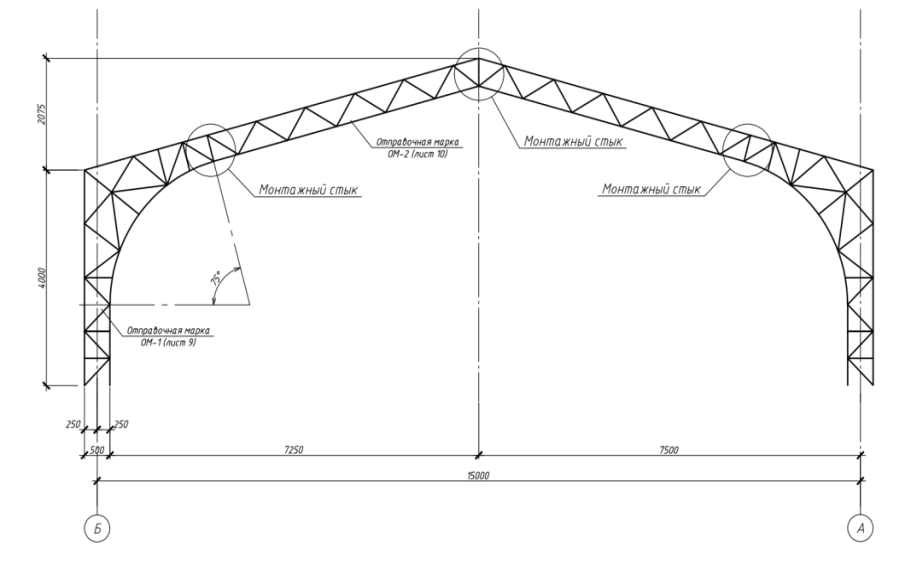 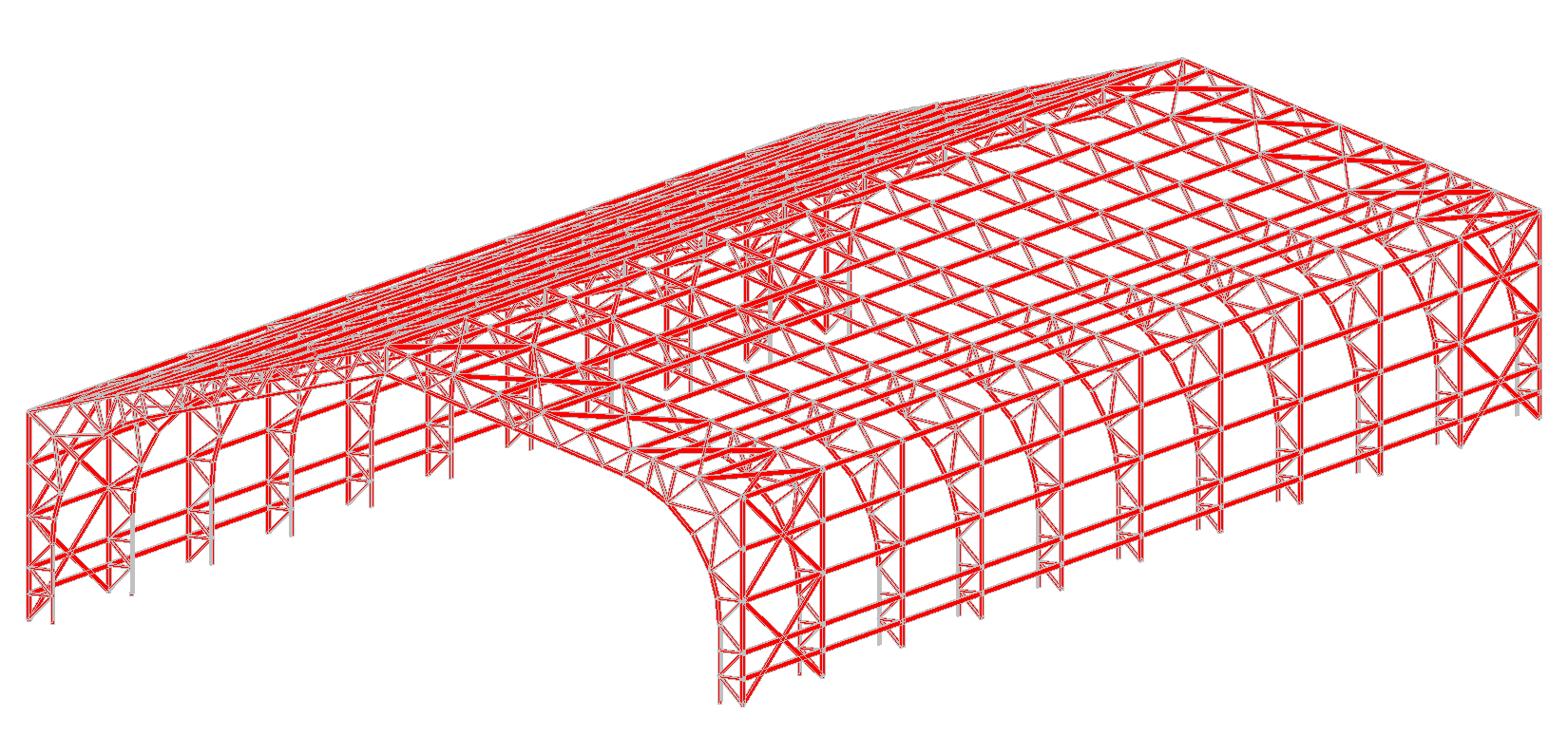 Выводы по результатам обследования последствий аварии
вес снегового покрова по результатам замеров фактических объемов снеговых отложений на покрытии превысил расчетные значения на 15%;

обмерные работы конструкций здания выявили, что фактический шаг несущих рам оказался равным 3,6 м вместо 3,0 м по проекту. Это позволило увеличить площадь складского помещения (по требованию заказчика) на 20%, при этом интенсивность нагрузок на несущие конструкции также возросла на 20% по сравнению с проектными;

осмотр технического состояния узлов и элементов обрушившихся конструкций позволил выявить грубое нарушение выполнения опорного узла рамы. Вместо жесткого сопряжения с фундаментом опорный узел обеспечивал лишь шарнирное (по внешней грани рамы). Это привело в изменению расчетной схемы здания.
Проверочный расчет проектной схемы на проектные нагрузки
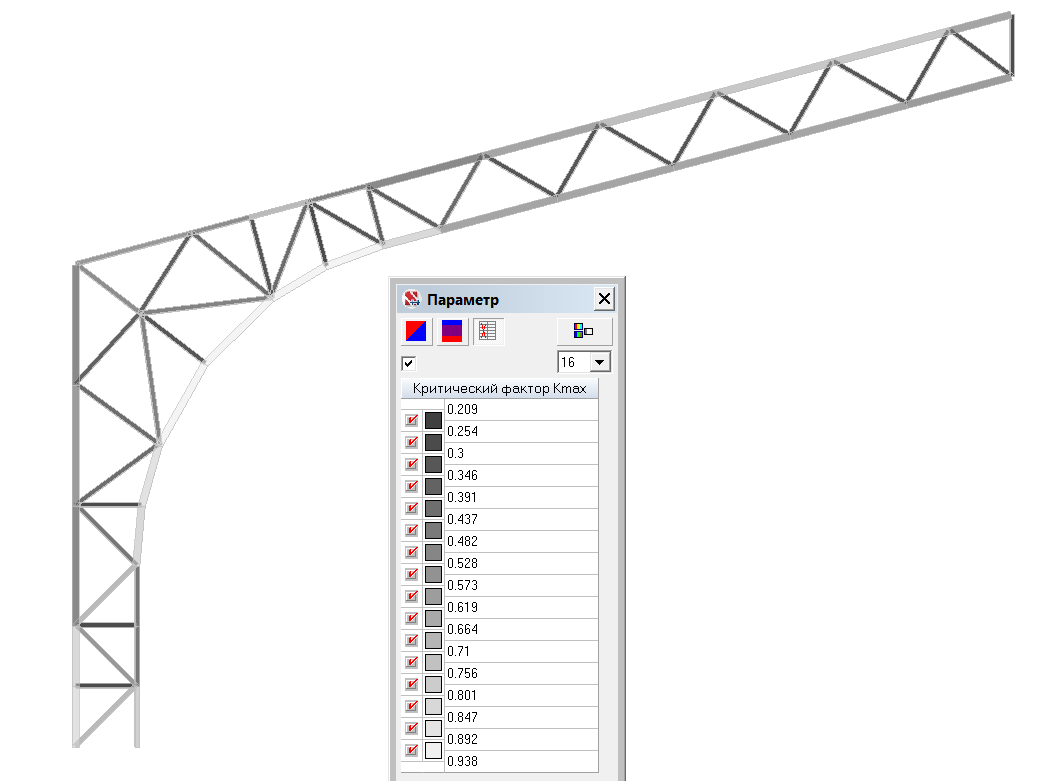 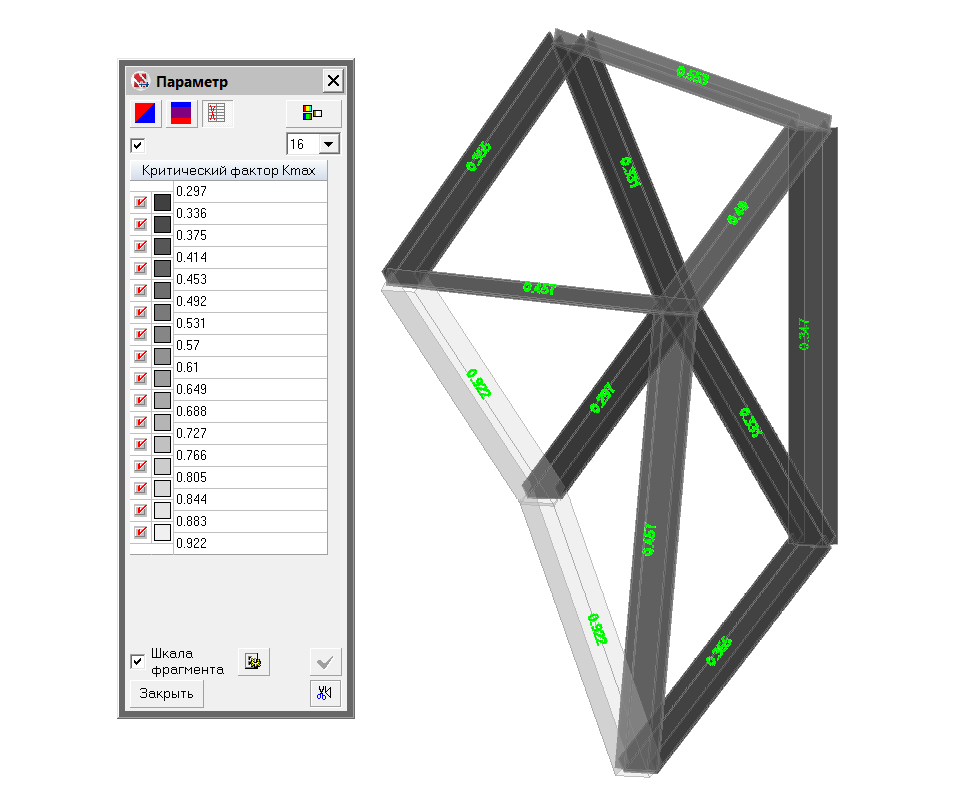 Кmax=0,938<1,0
Ошибка проекта исключена
Корректировка расчетной схемы с учетом результатов обследования
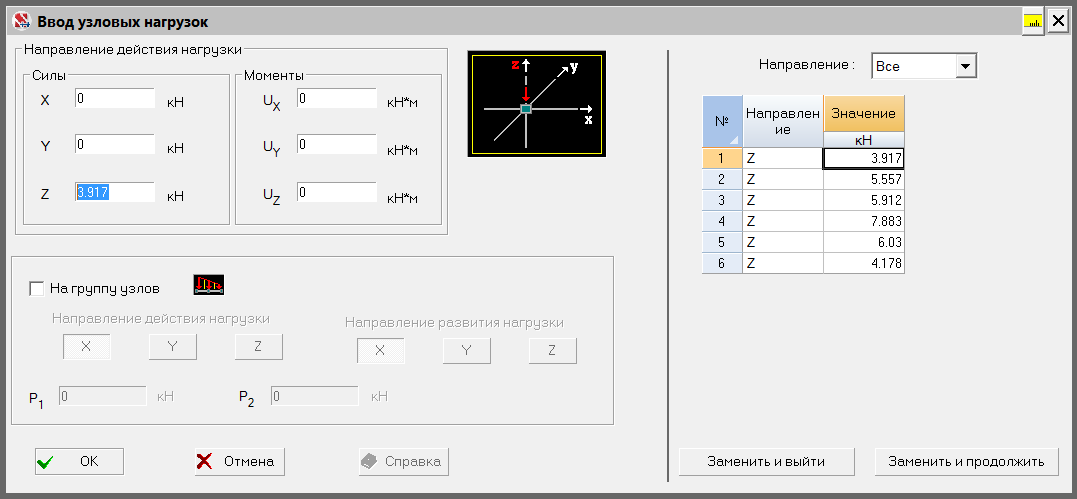 Изменение значения
 снеговой нагрузки
Масштабирование схемы по OX
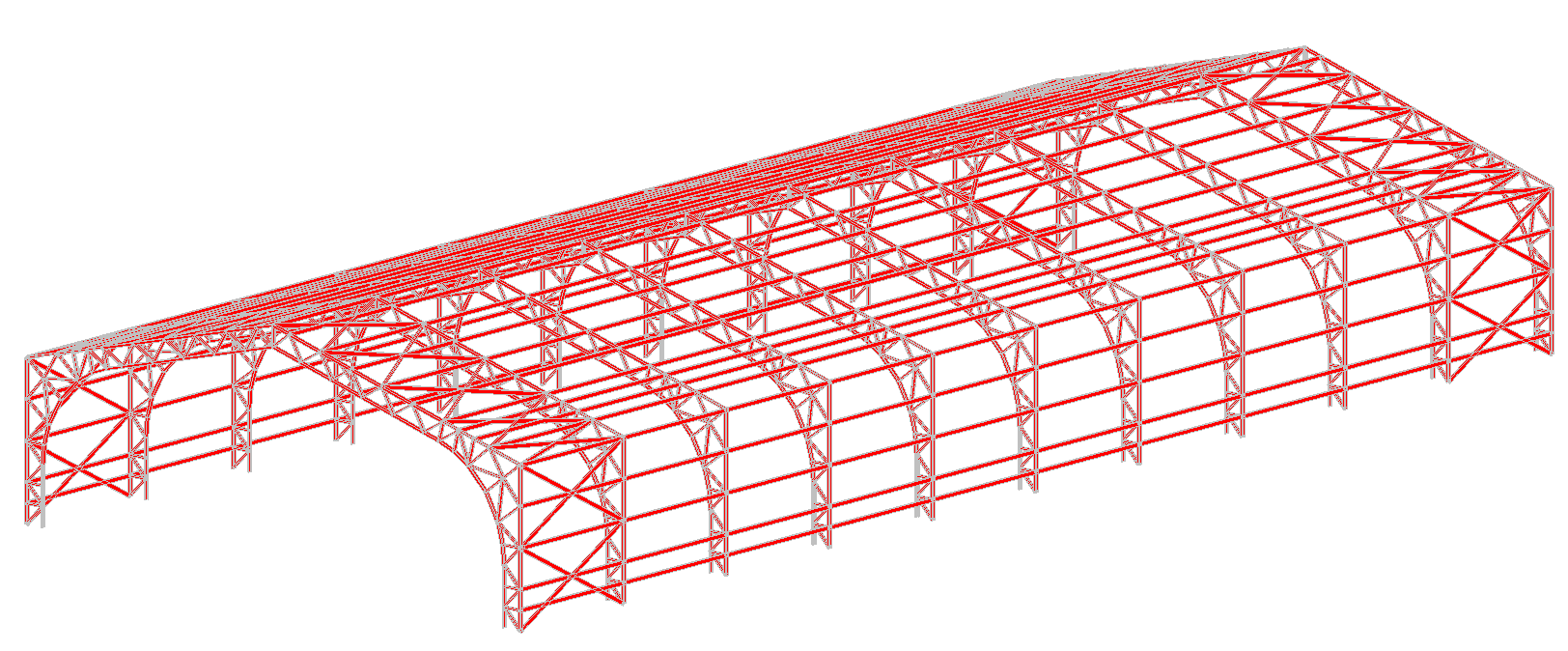 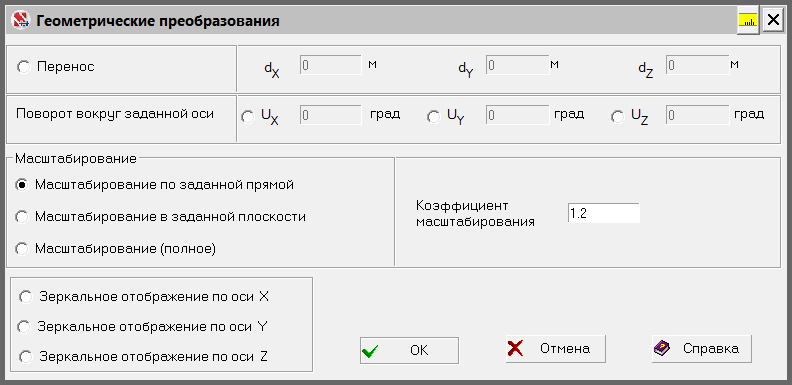 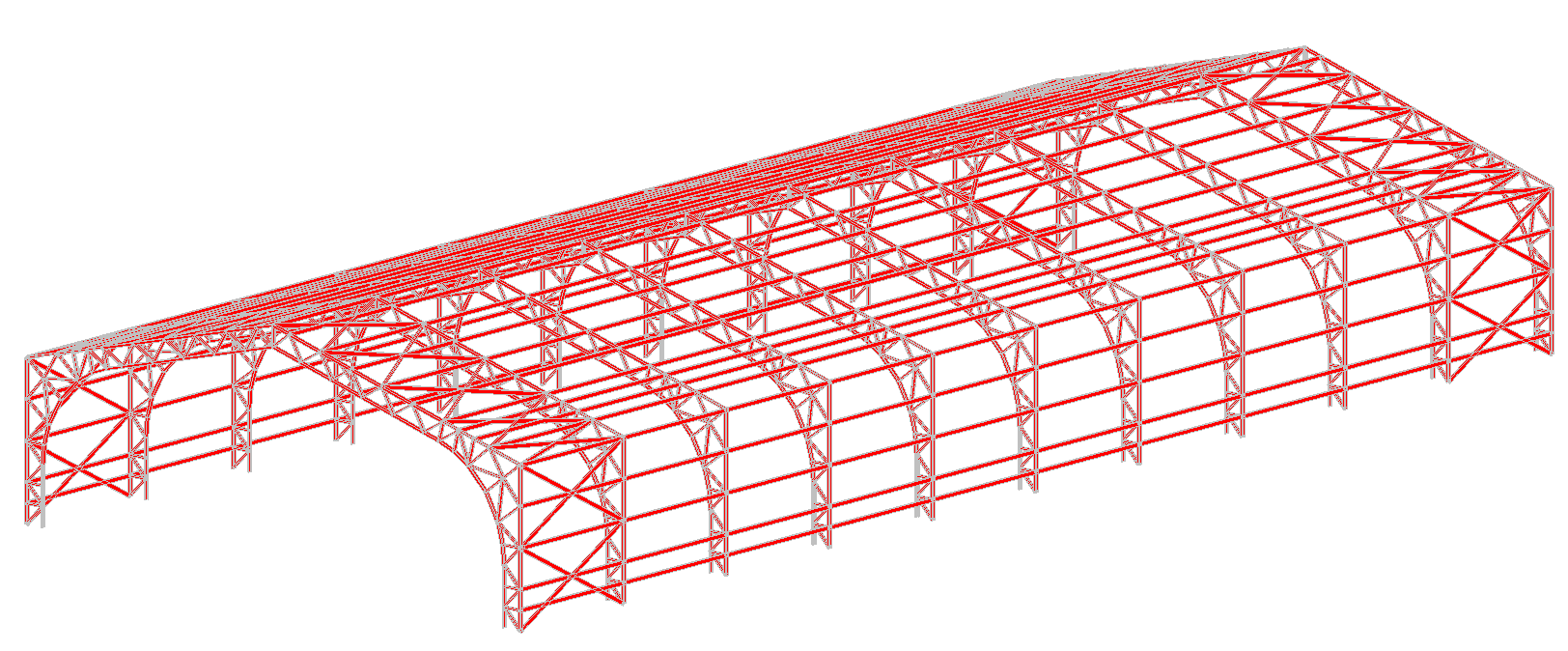 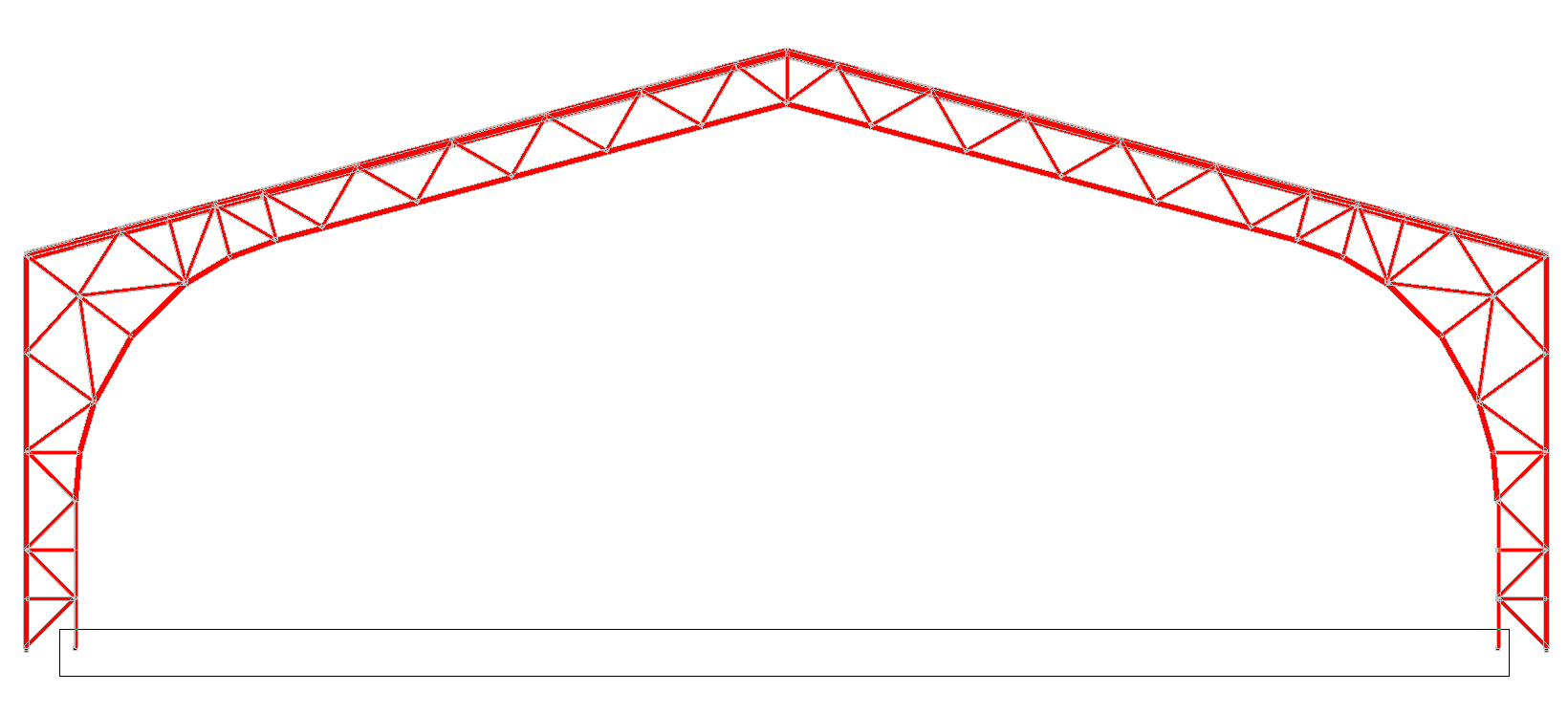 Удаление опорных связей
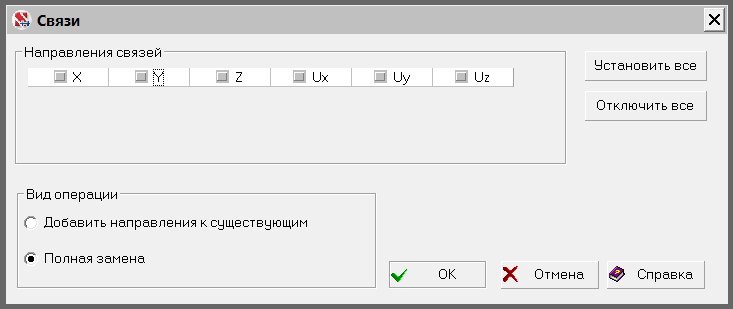 Результаты расчета
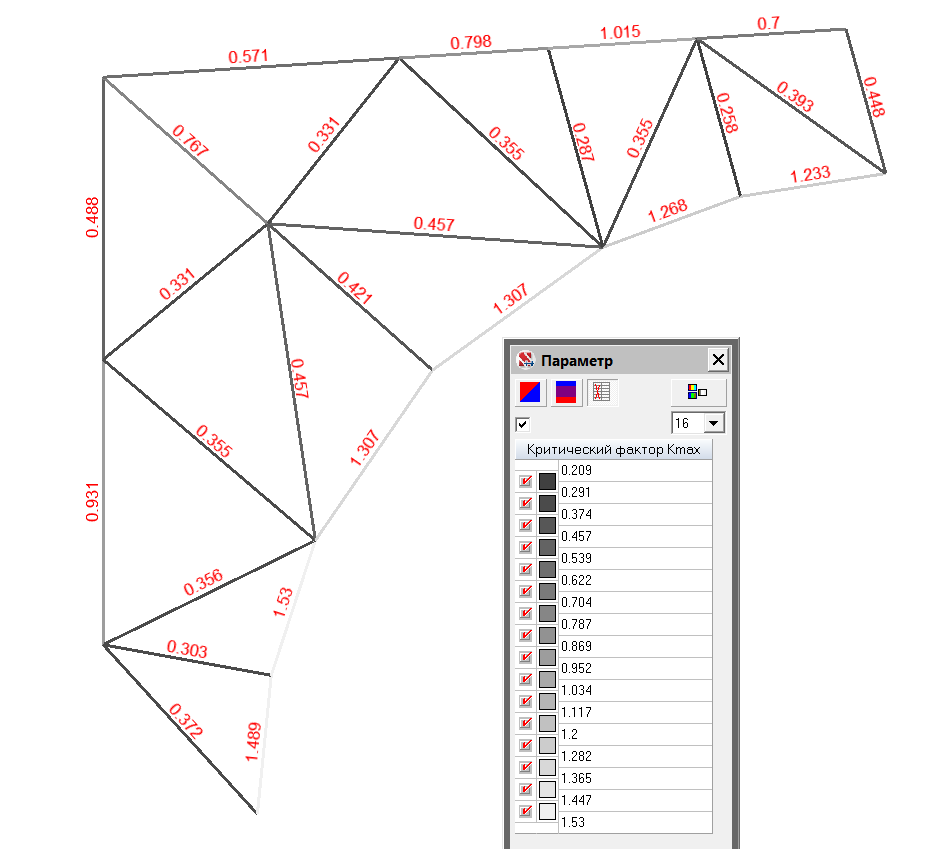 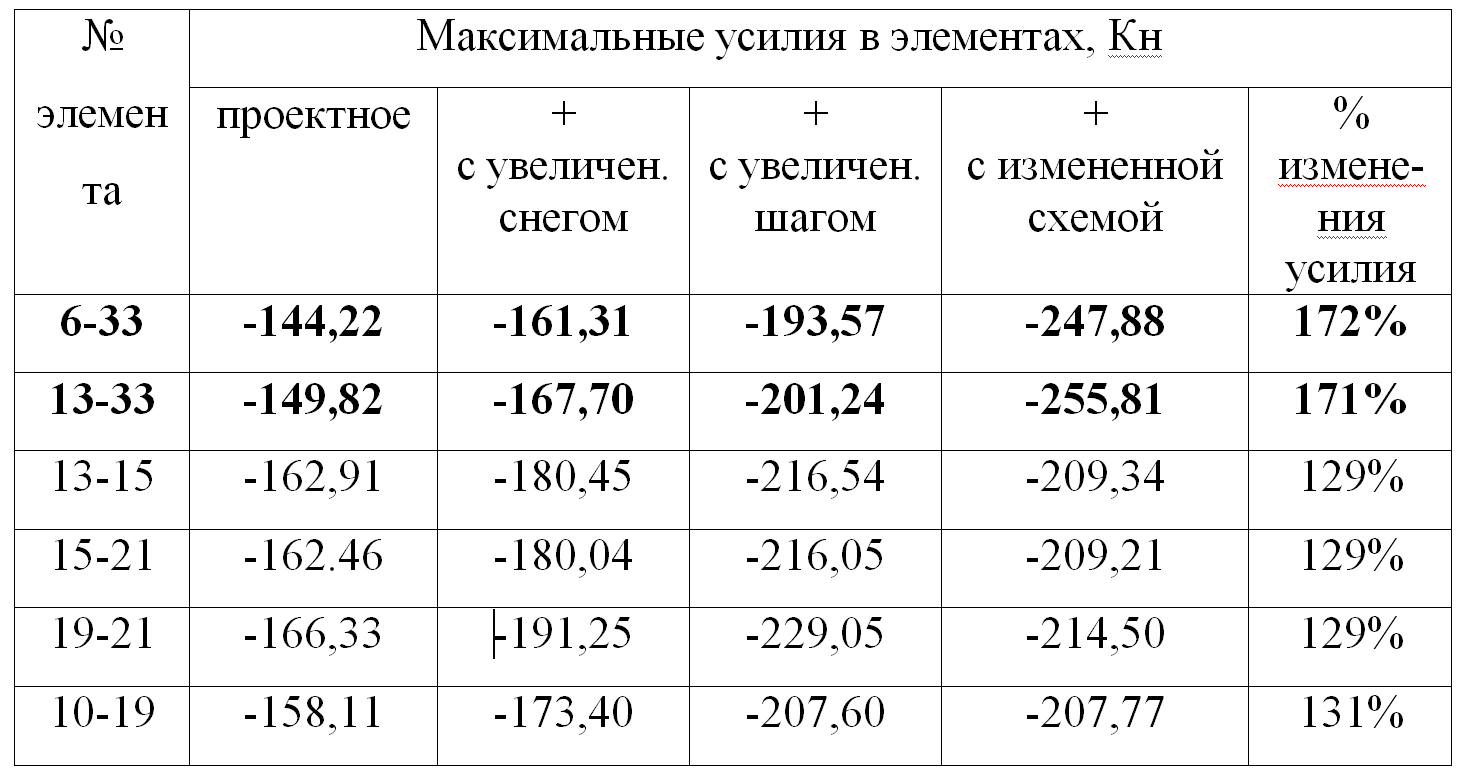 Кисп= 1,53 !
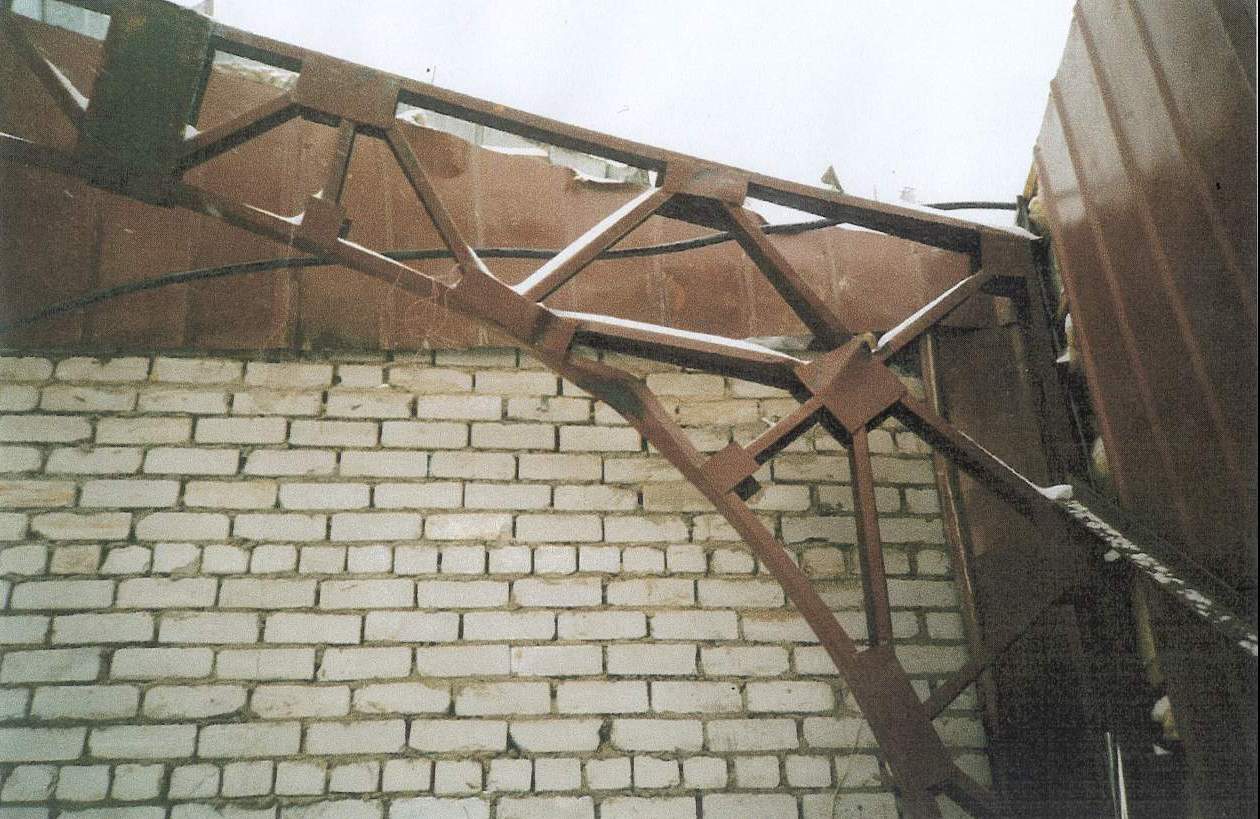 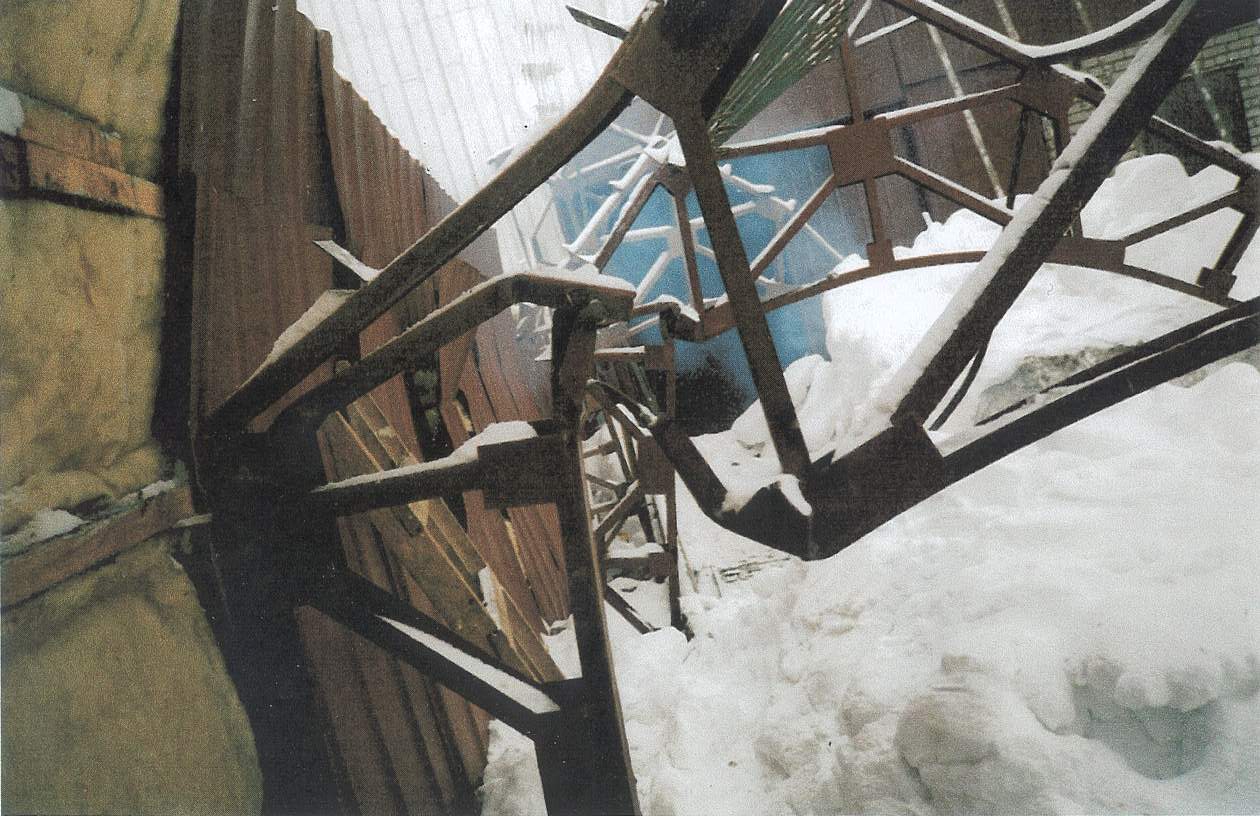 ПРИМЕР 2

 Выявление резервов несущей способности металлических ферм при учете совместной работы с плитами покрытия
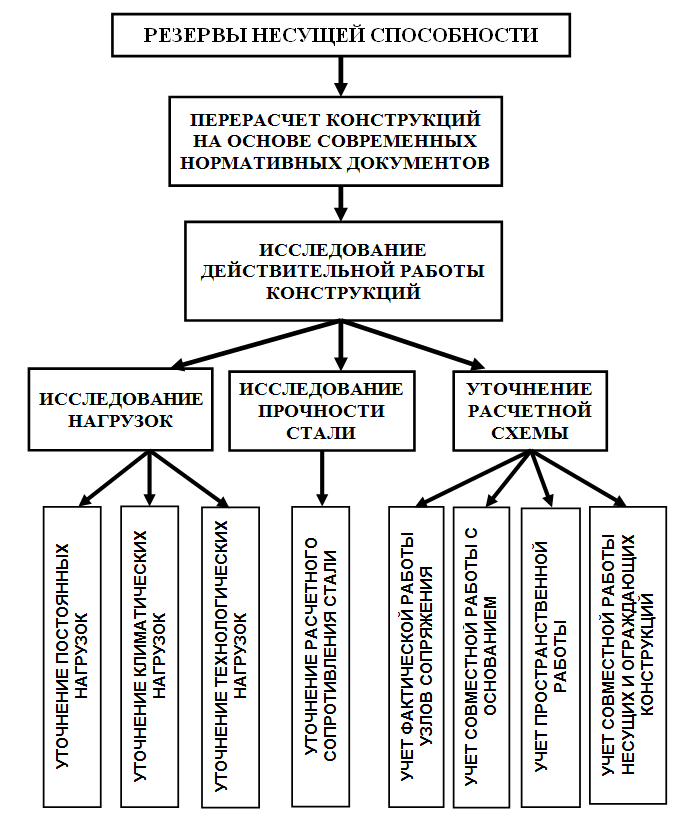 Традиционный подход к расчету регулярных каркасов
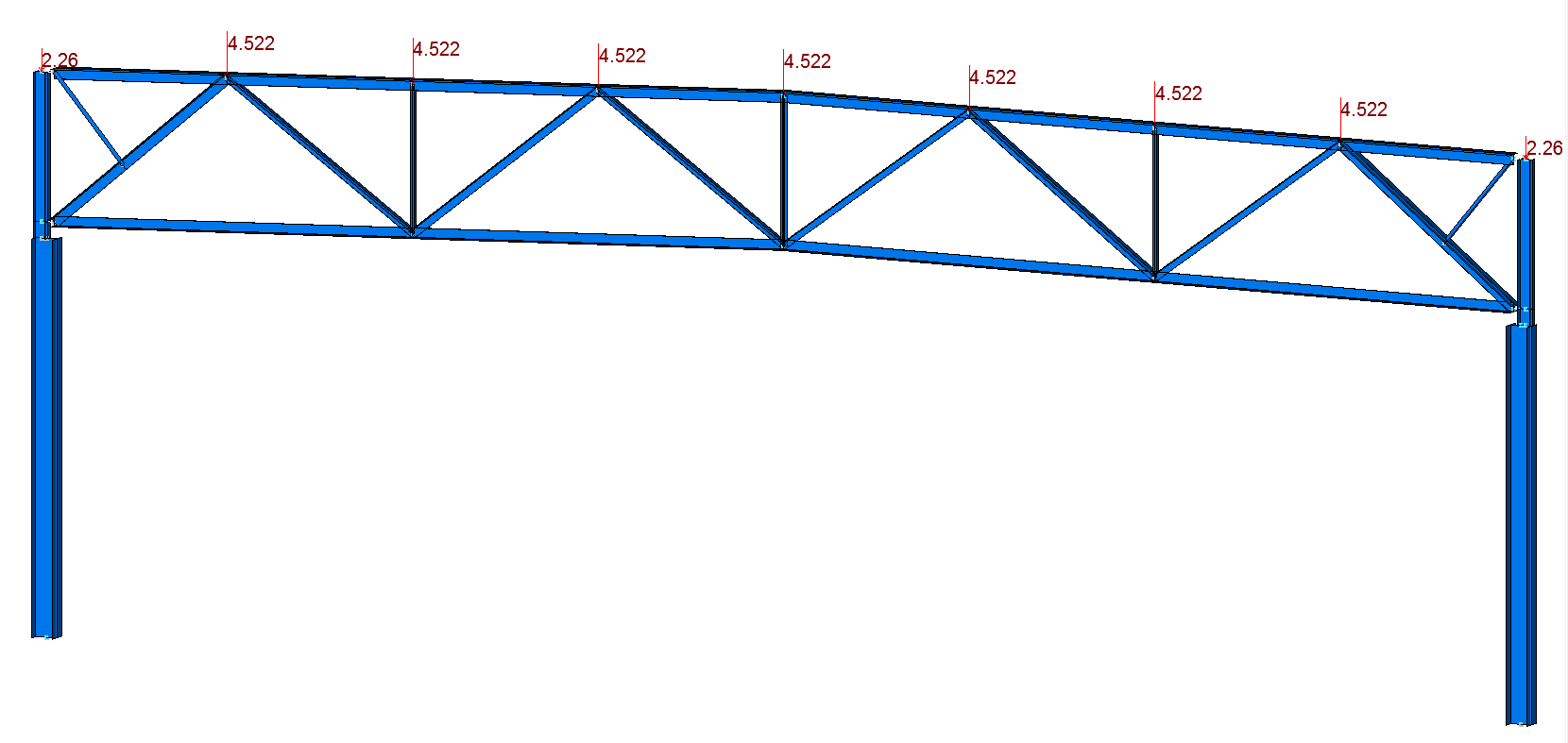 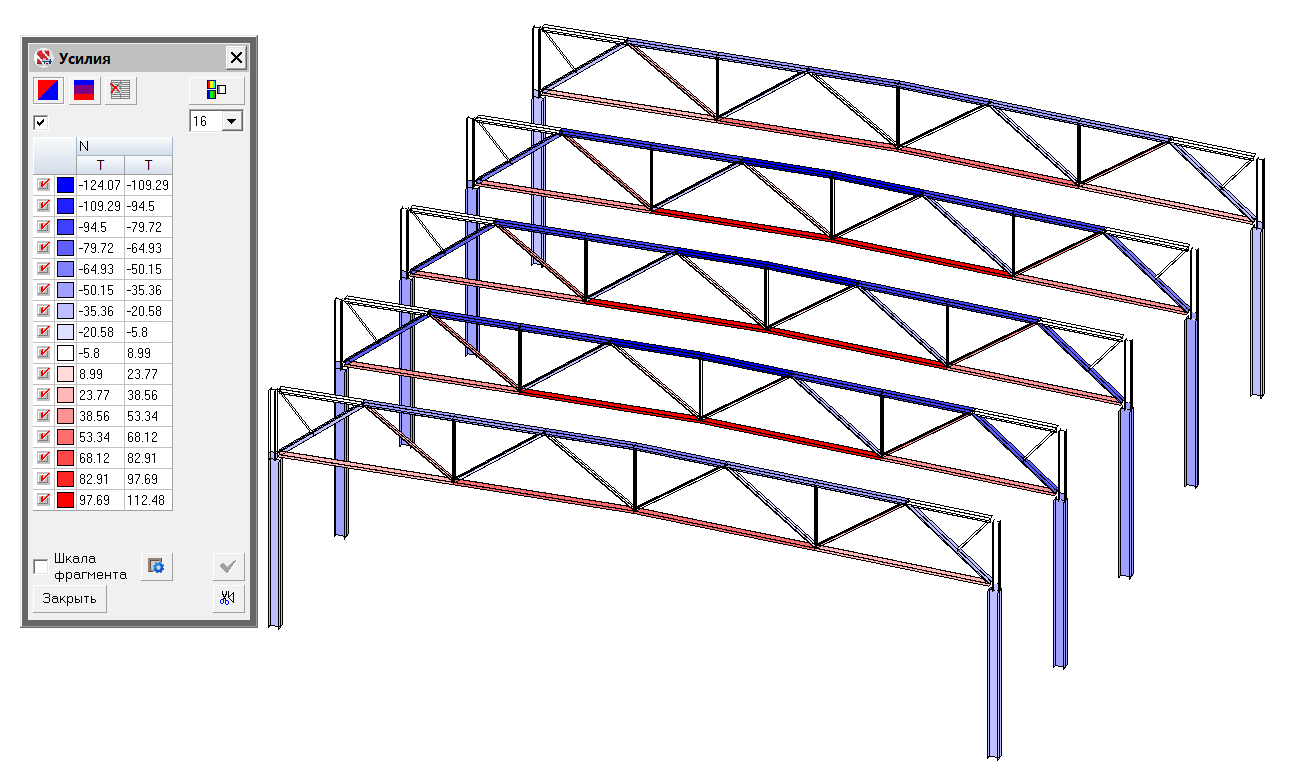 При таком подходе
структура нагрузки
 не влияет на усилия
 в элементах
КЭ модель плиты из объемных элементов со стержневой арматурой
(ПГ по ГОСТ 22701.0-77* )
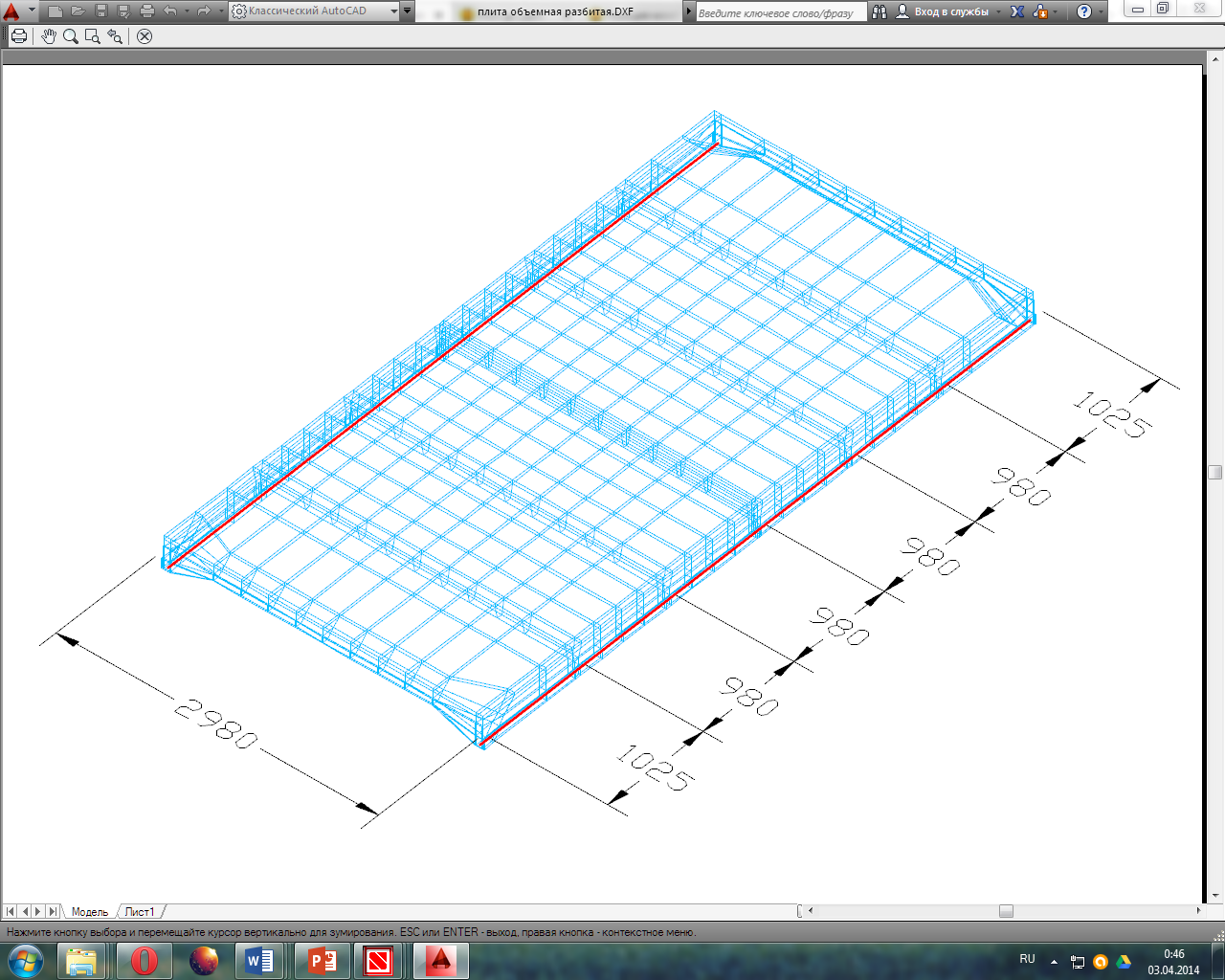 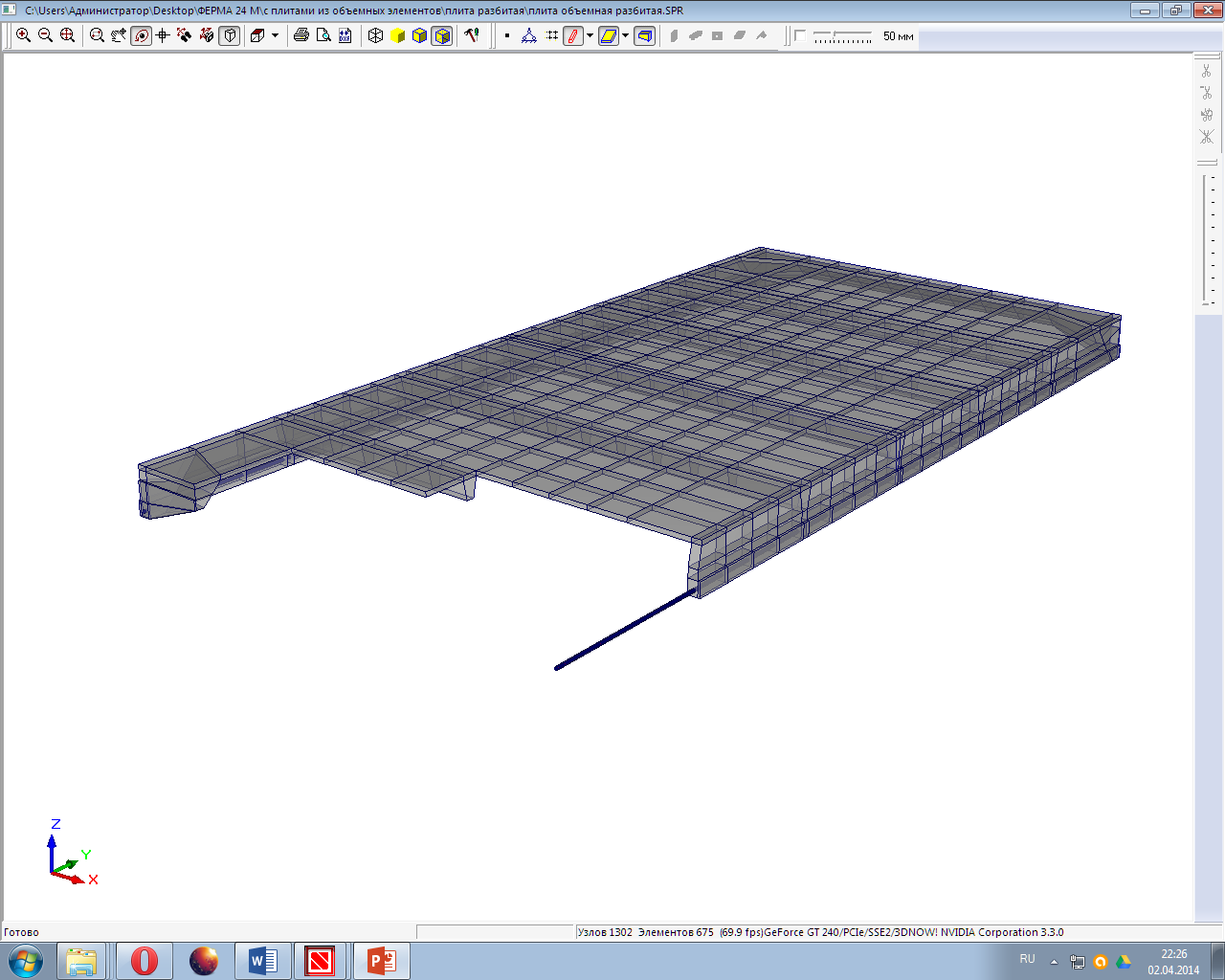 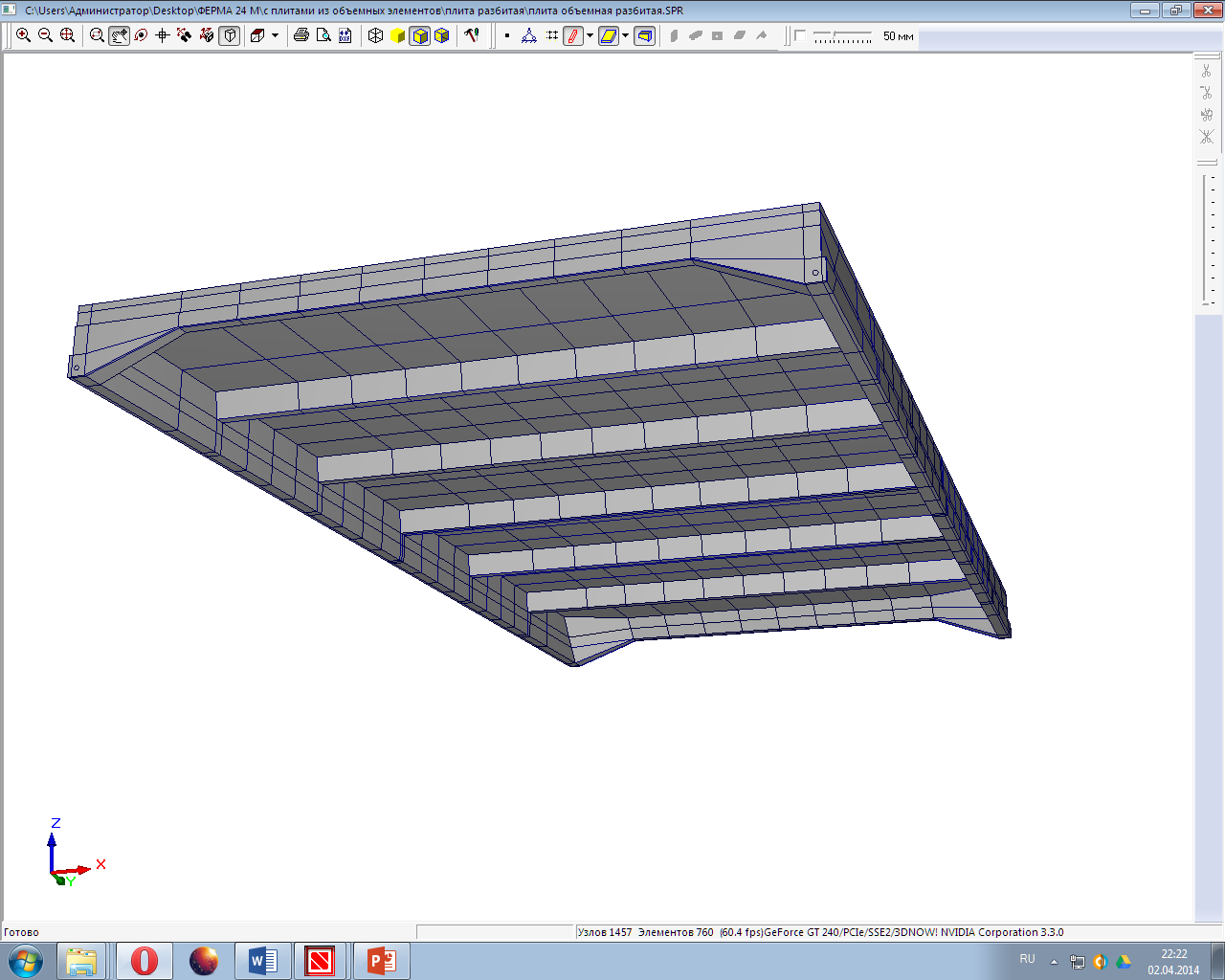 Сжатие верхнего пояса
 происходит  совместно
 с деформированием плиты

Плита становится элементом
 расчетной схемы
Фермы из парных уголков пролетом 24 м
 по серии 1.480.2-10/88.2
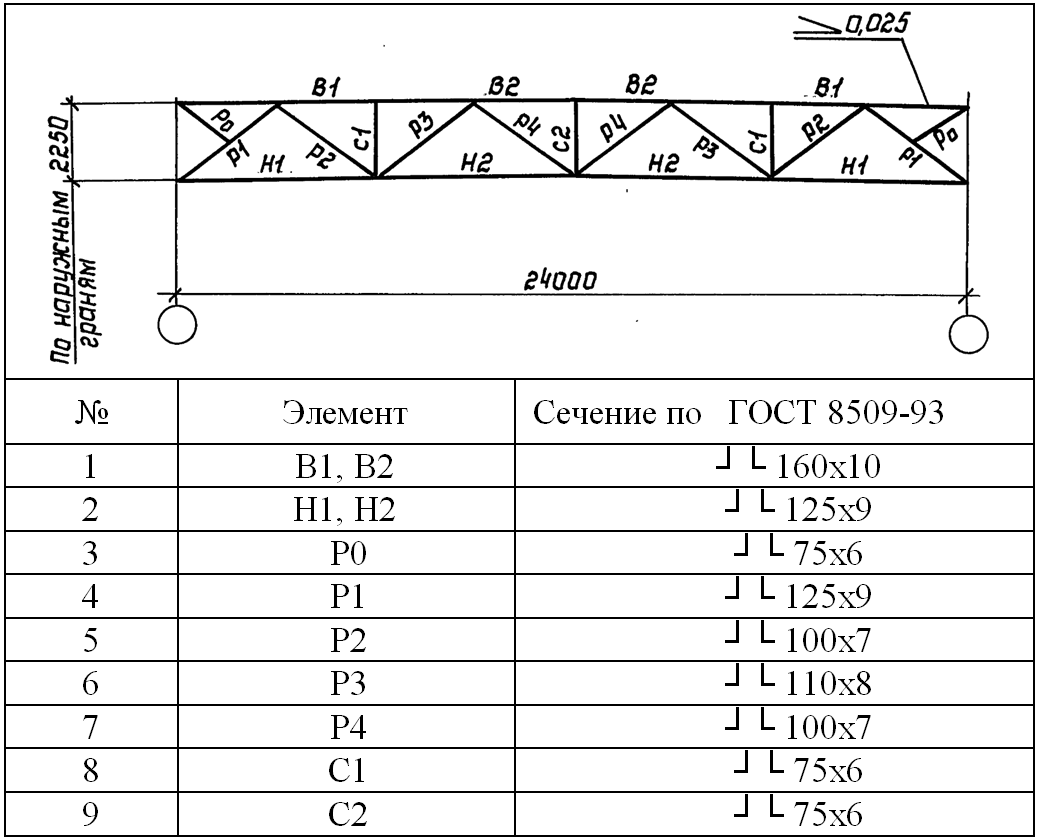 Модель расчетной схемы пространственного каркаса
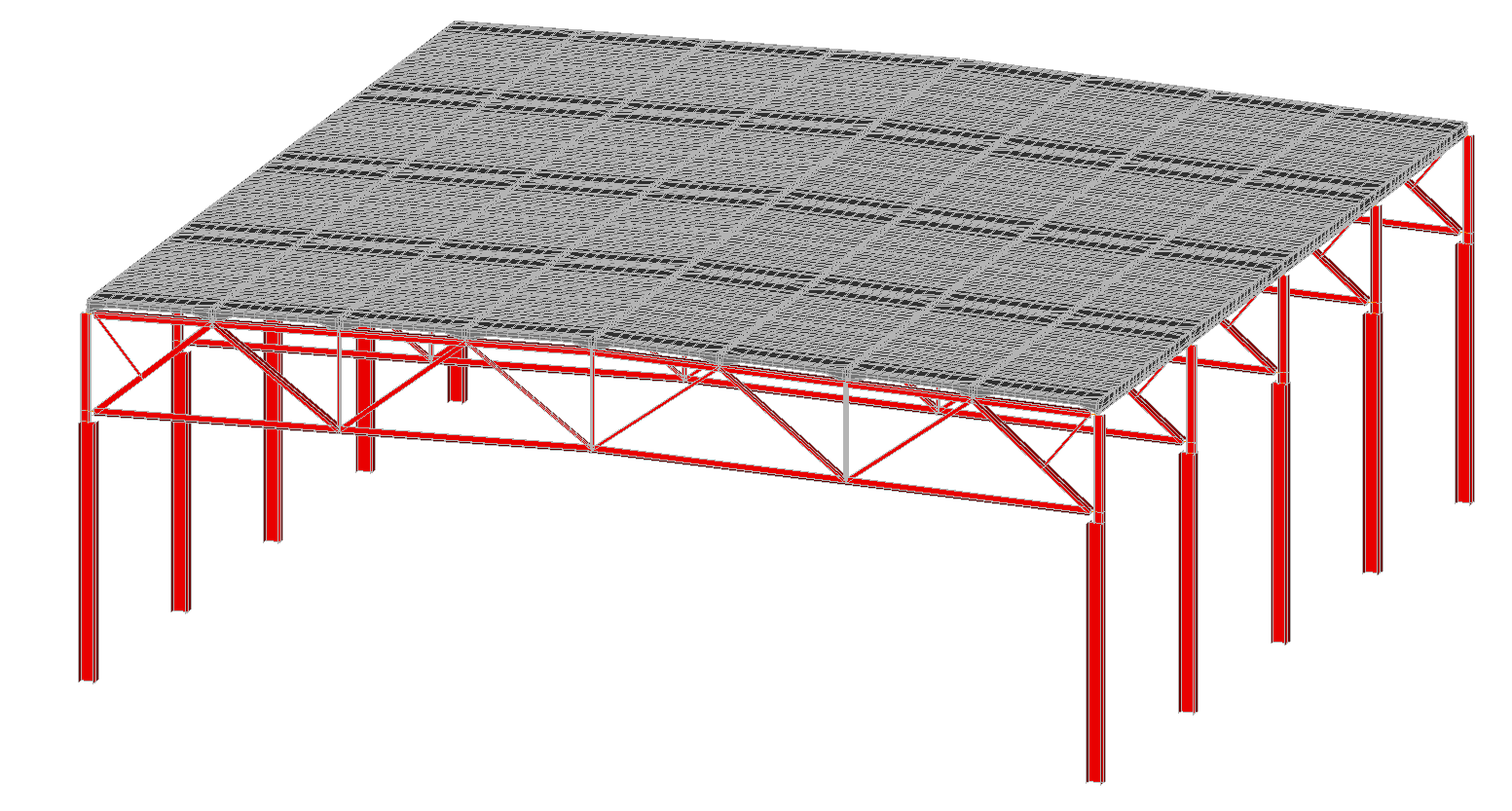 Результаты сравнительного расчета
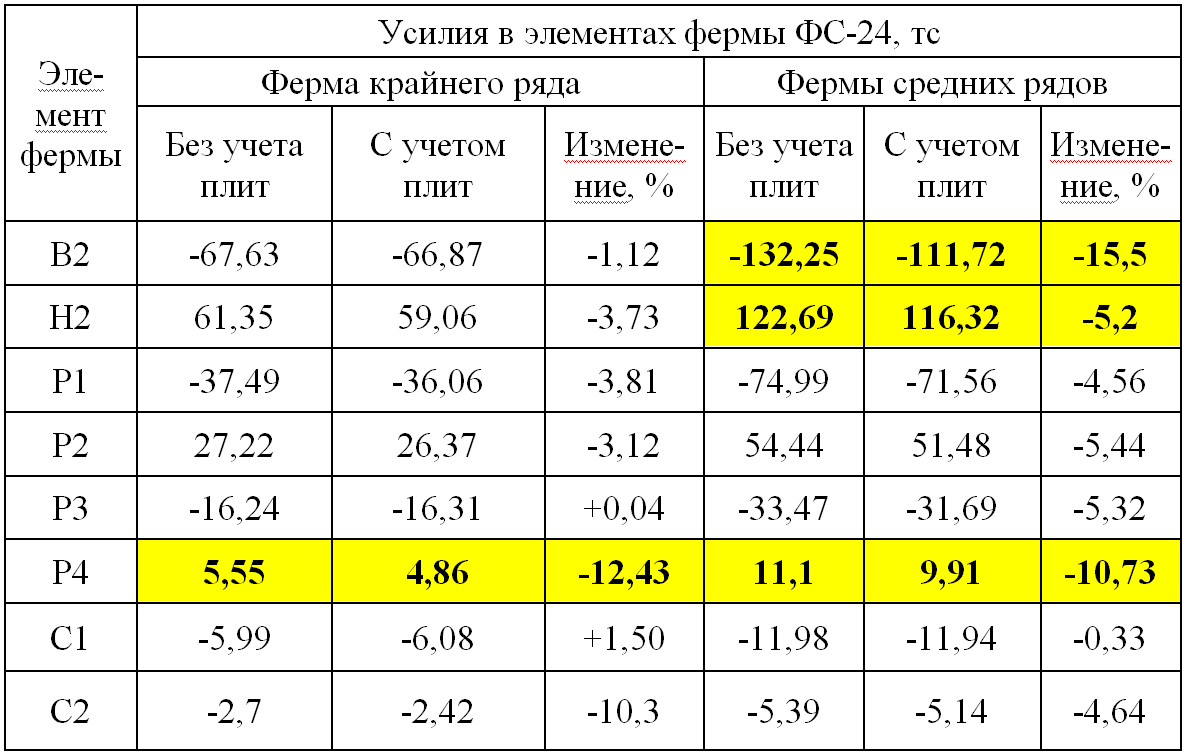 Выявление резервов несущей способности следует рассматривать как способ усиления
Деформированная 
схема модели
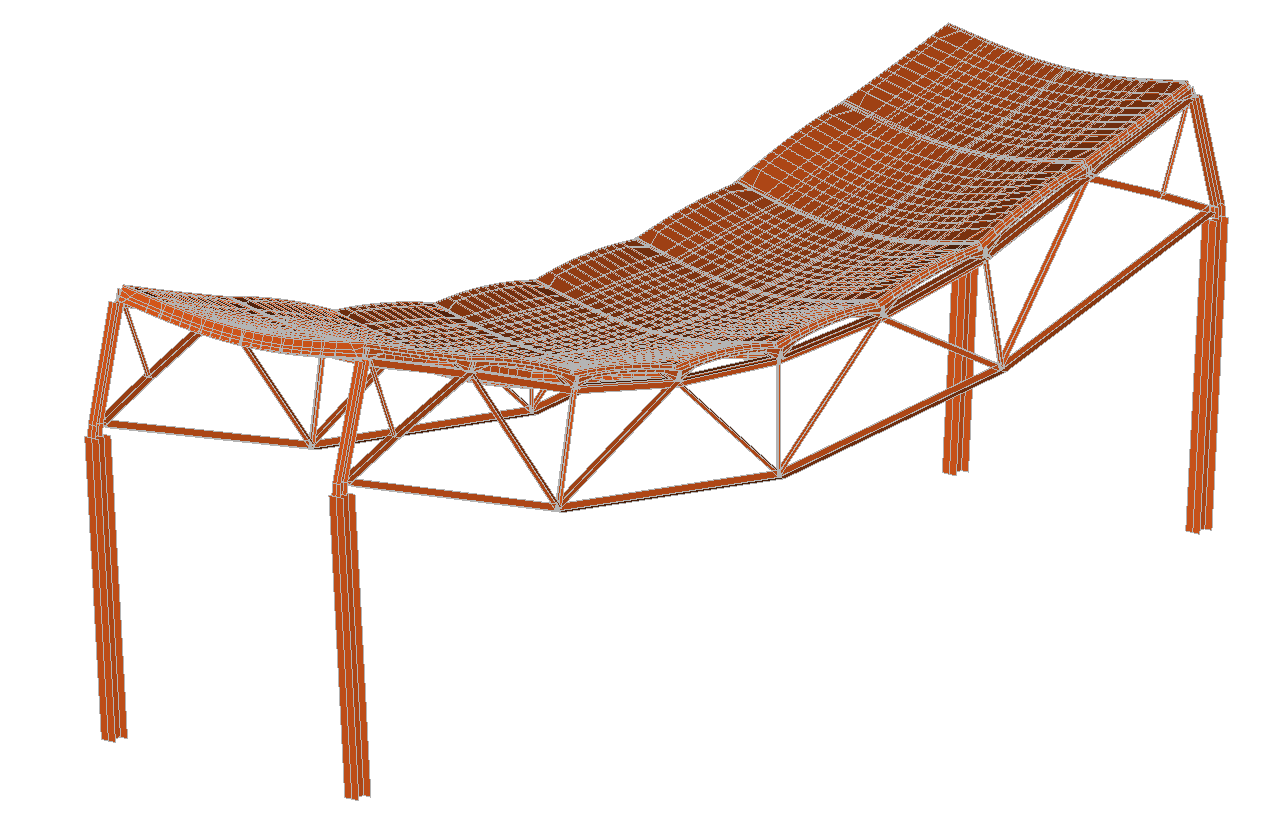 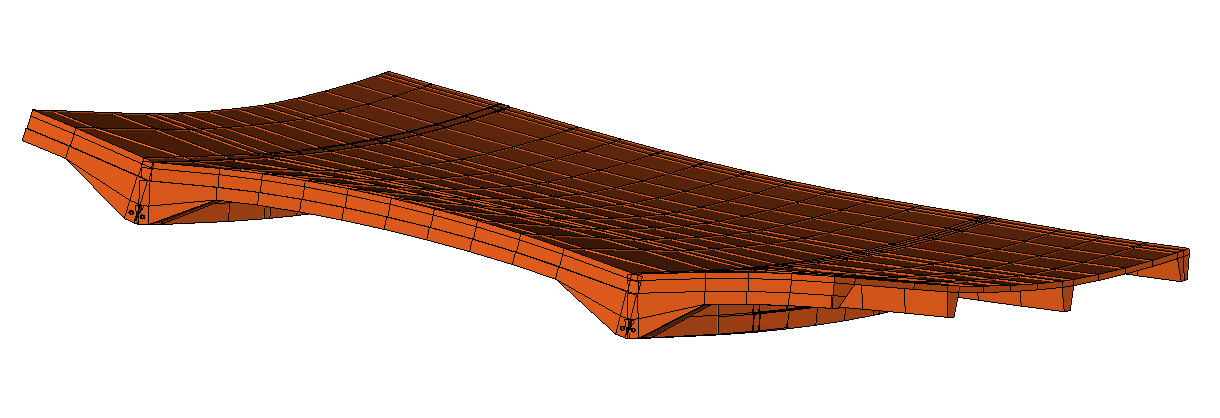 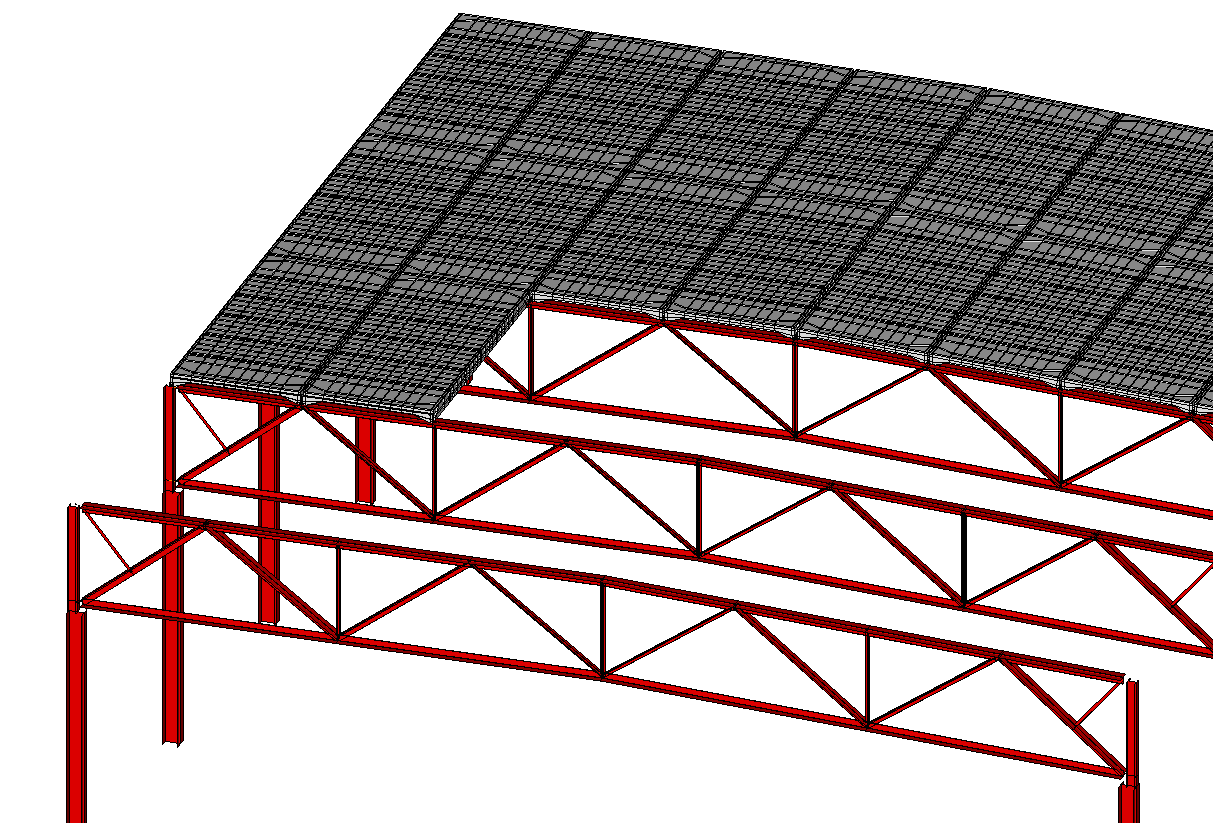 Следует учитывать порядок
включения в работу плит при возведении здания
При техническом освидетельствовании
конструкций метод монтажа плит покрытия
определить невозможно
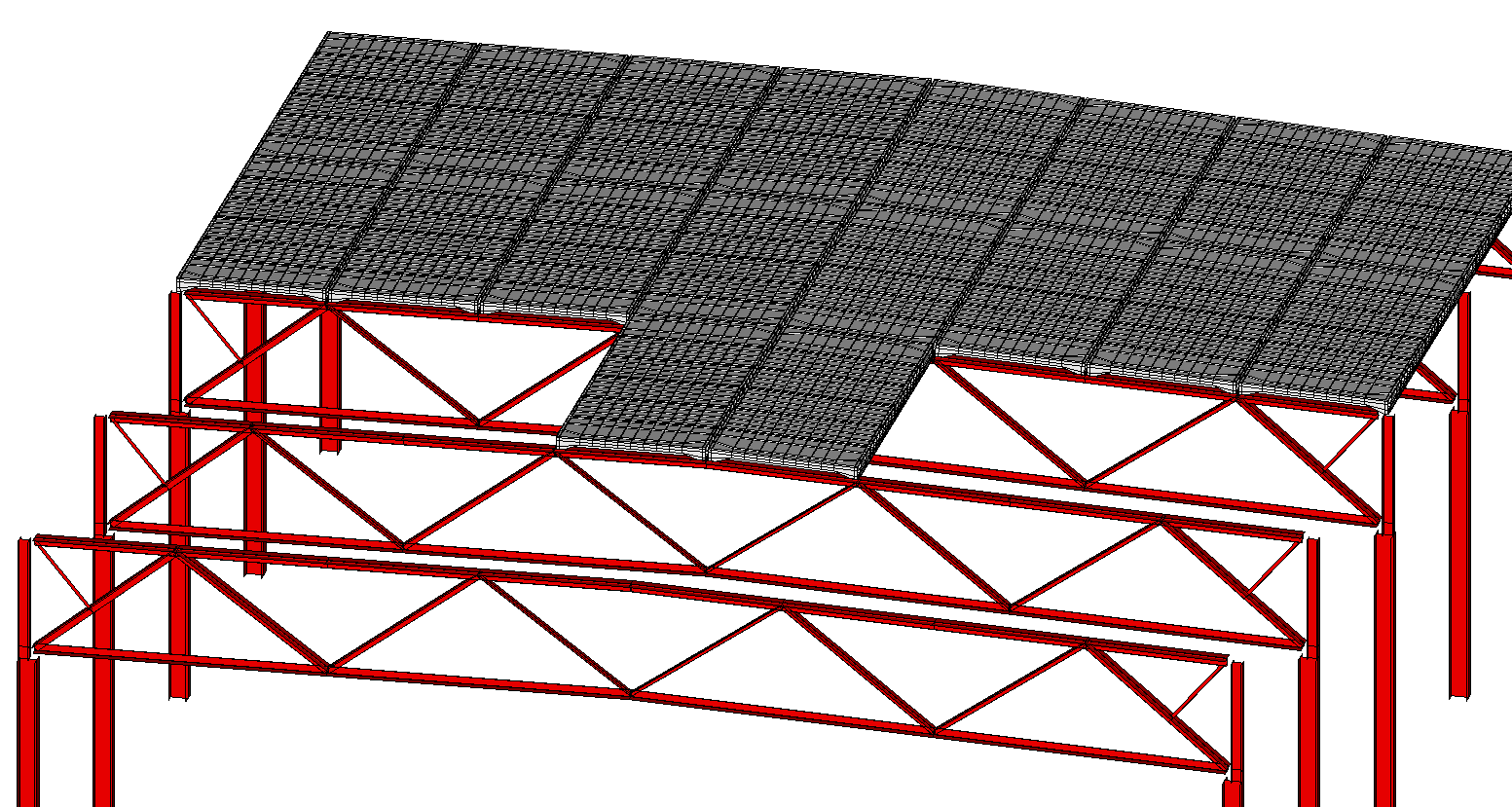 Необходимо решать две задачи в режиме 
«МОНТАЖ» 
Принимать менее
выгодное решение
ПРИМЕР 3

Усиление изгибаемого элемента увеличением сечения
Балки покрытия одноэтажного производственного здания сечением I50БС1 (ТУ  01412851.001-95) пролетом L = 9,6м, расположенные с шагом В =6,0м,  воспринимают нагрузки, приведенные в таблице. Материал балки сталь С245.
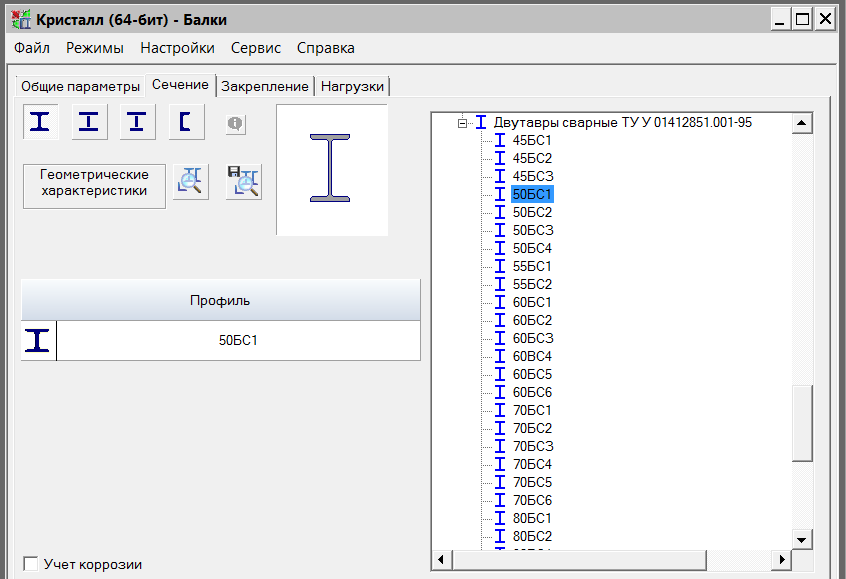 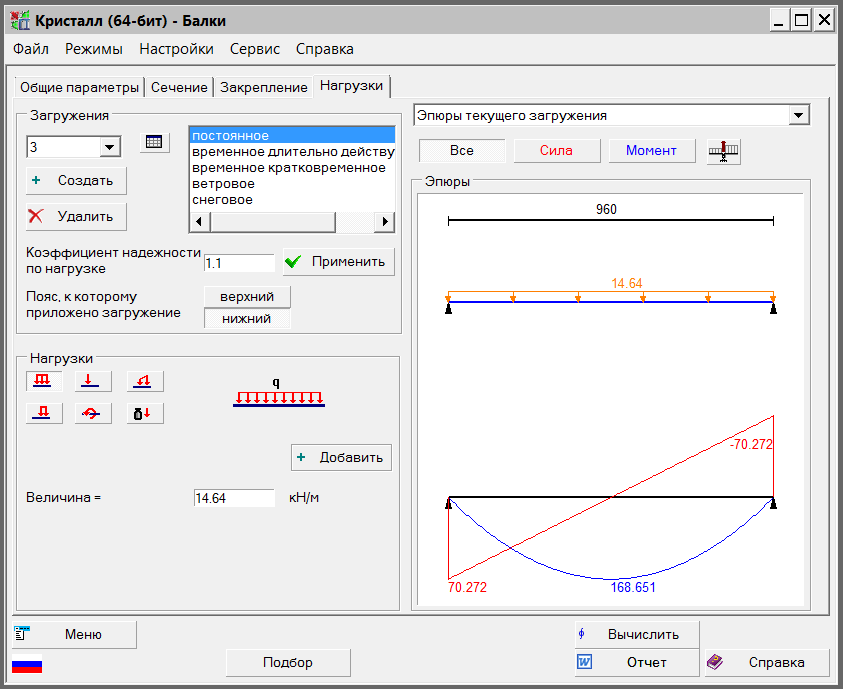 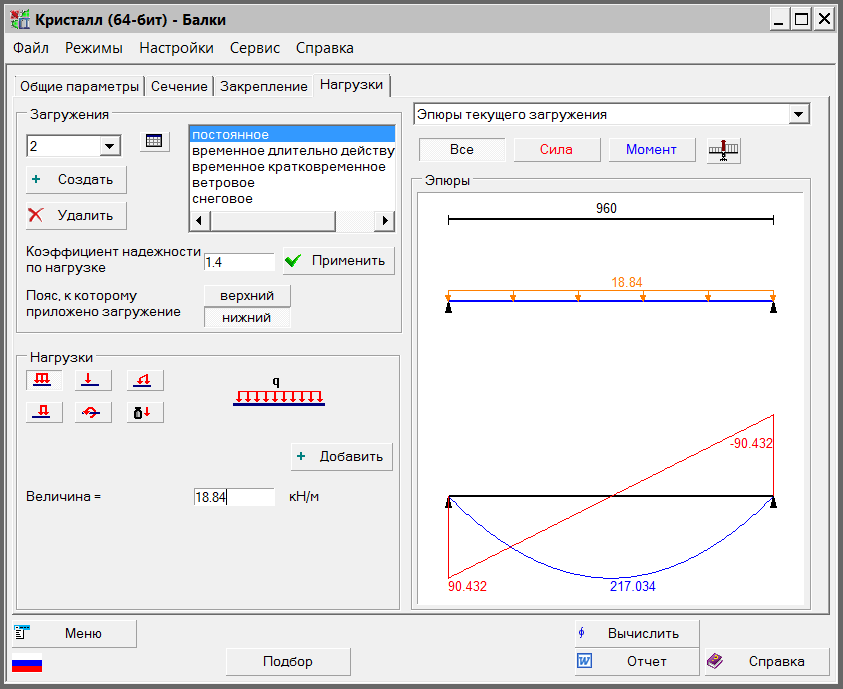 Экспертиза балки в программе КРИСТАЛЛ
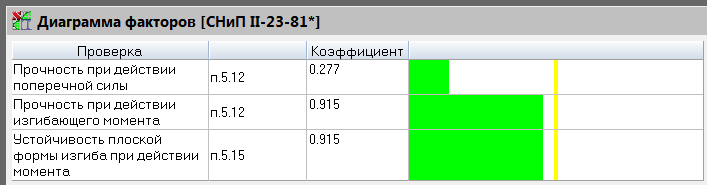 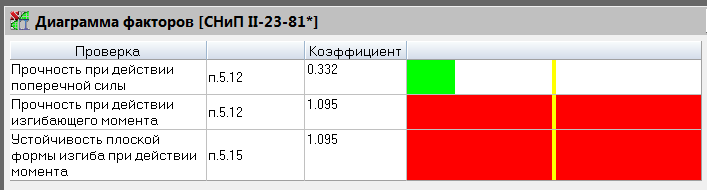 Проверка в программе
Конструктор сечений
Модель из оболочечных
 элементов в SCAD
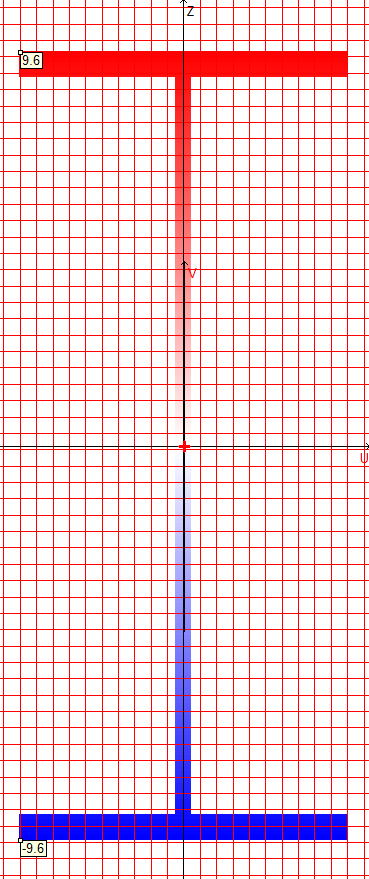 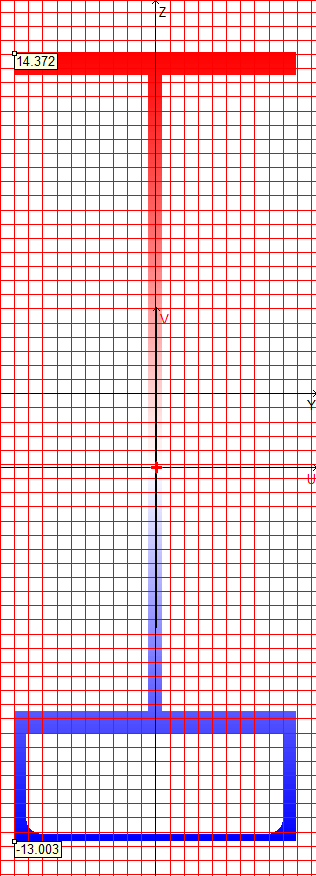 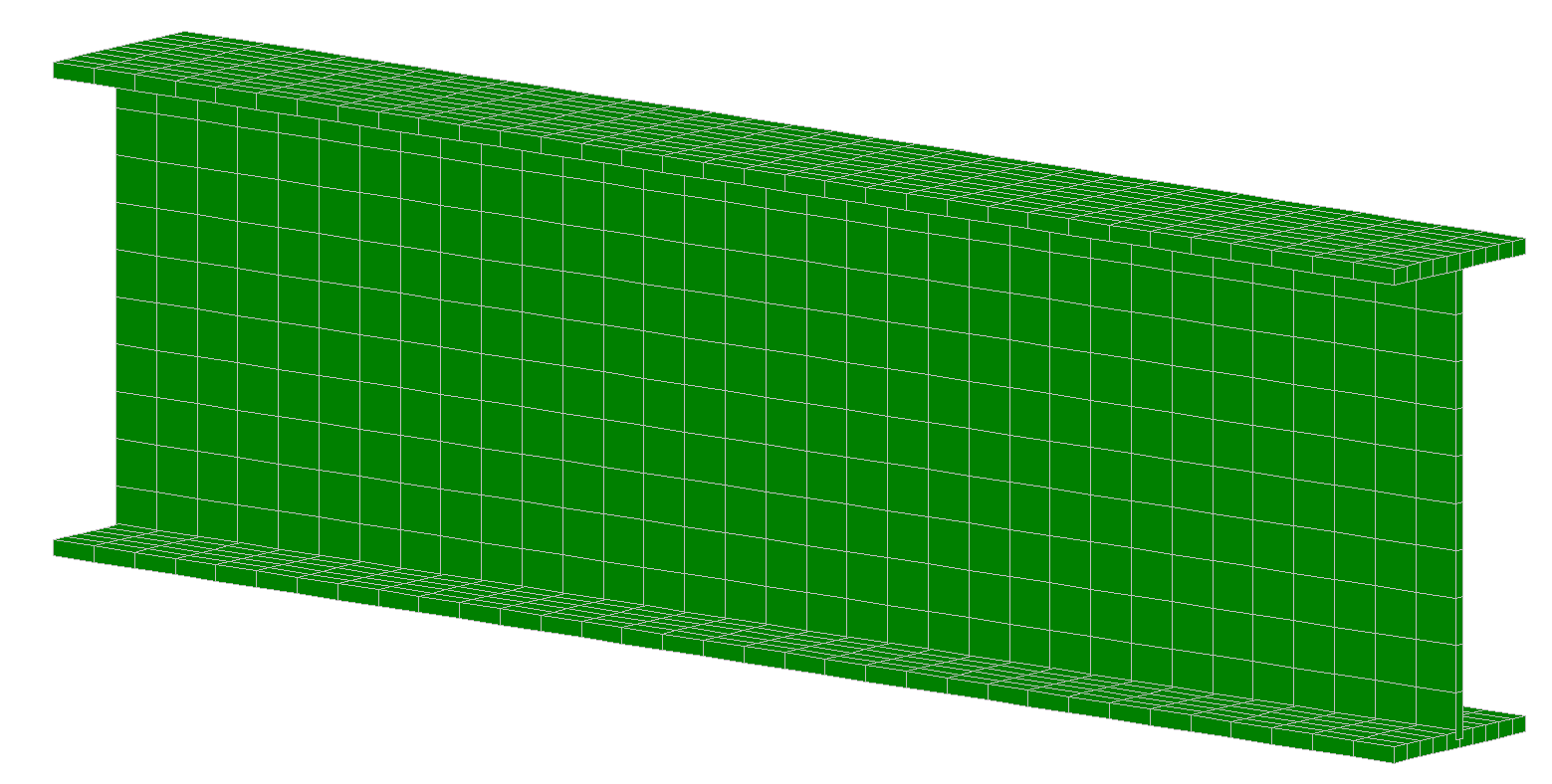 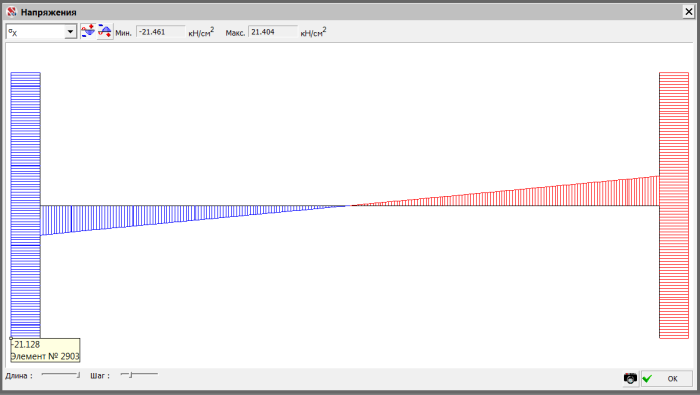 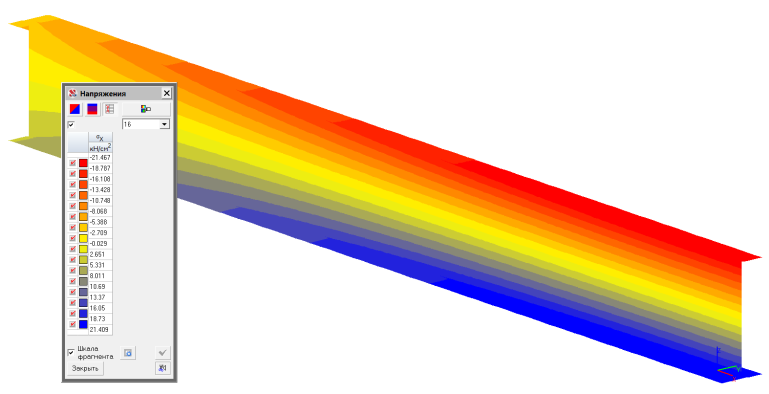 Модель усиленная из оболочечных
 элементов в SCAD
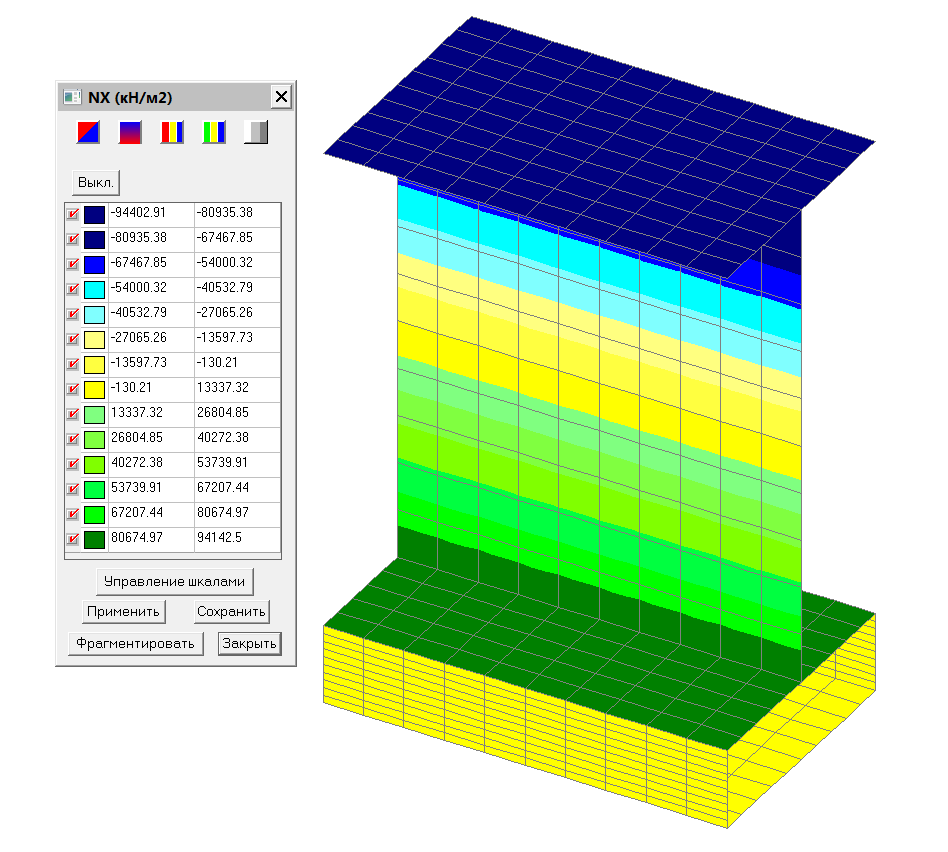 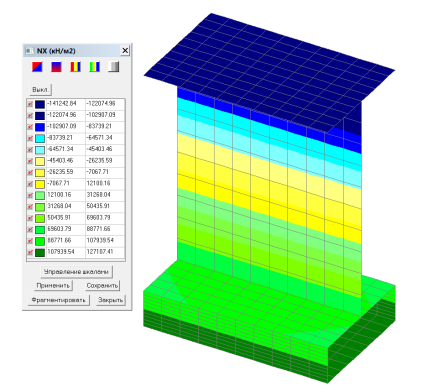 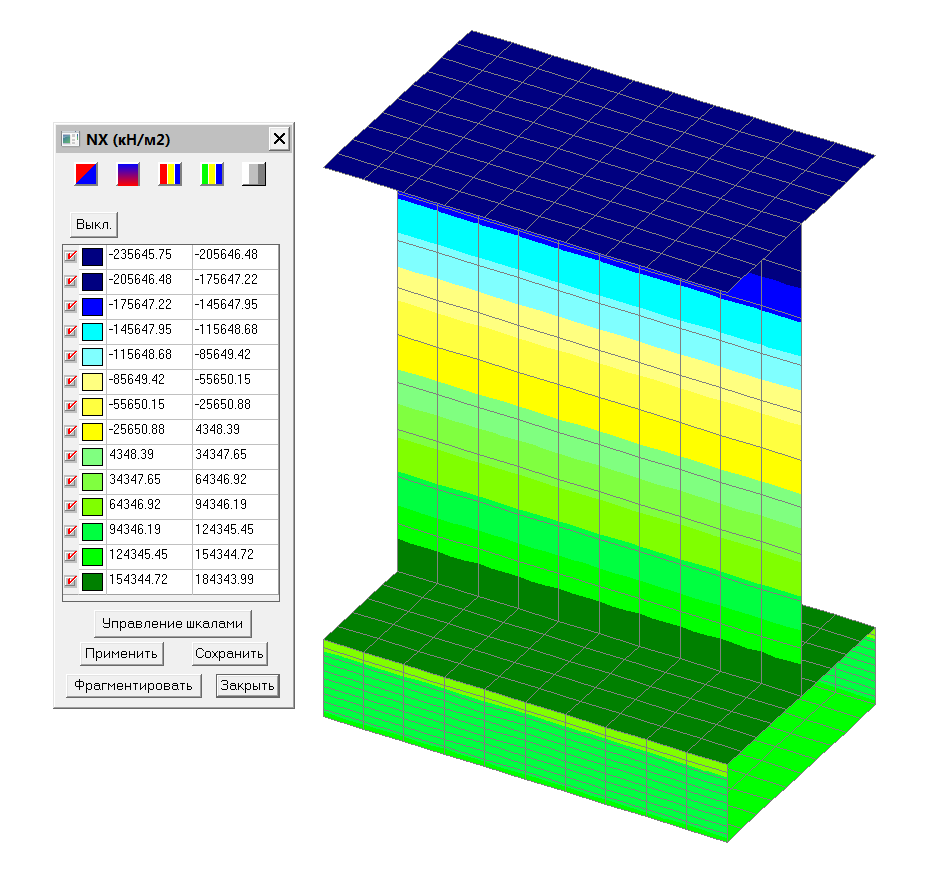 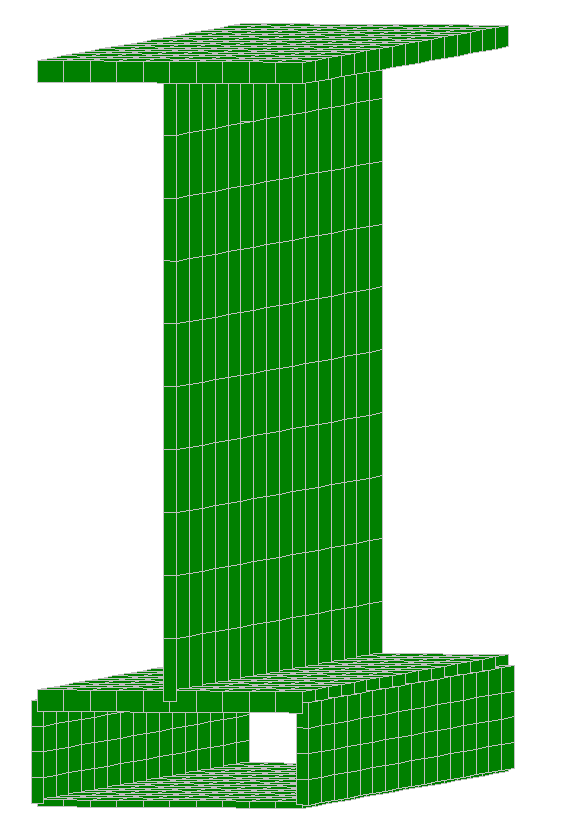 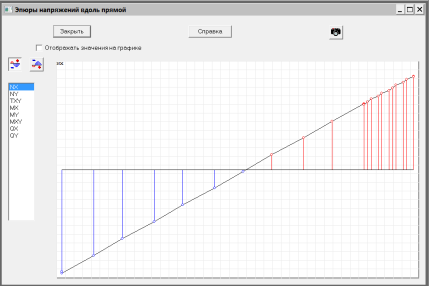 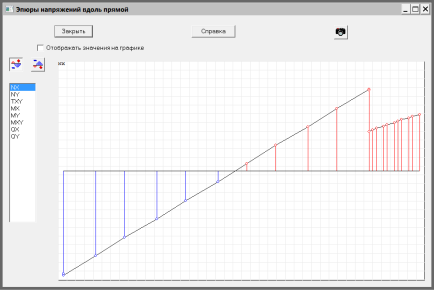 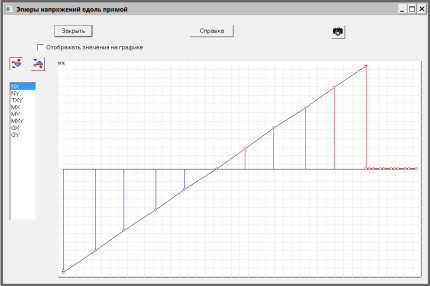 Результаты расчета в SCAD
с использованием режима
 Вариации моделей
ПРИМЕР 4

Усиление балок
 изменением
 расчетной схемы
Наиболее распространенные способы
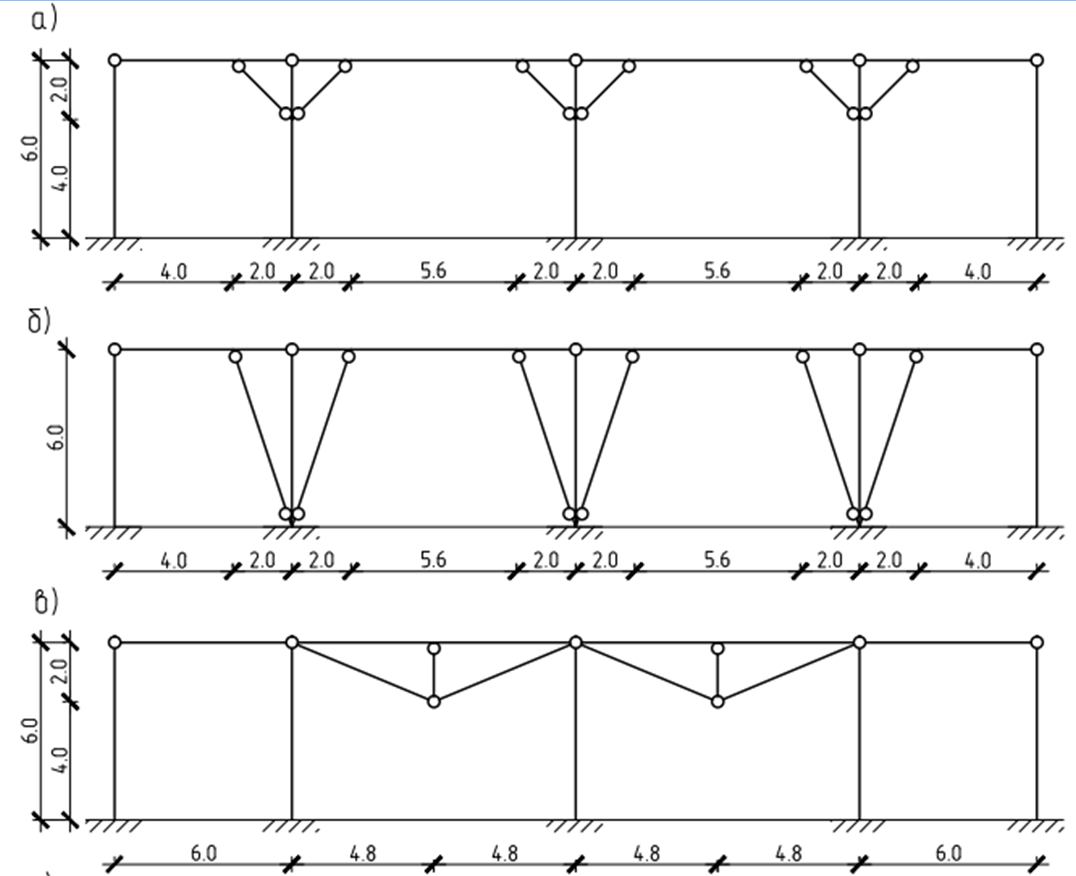 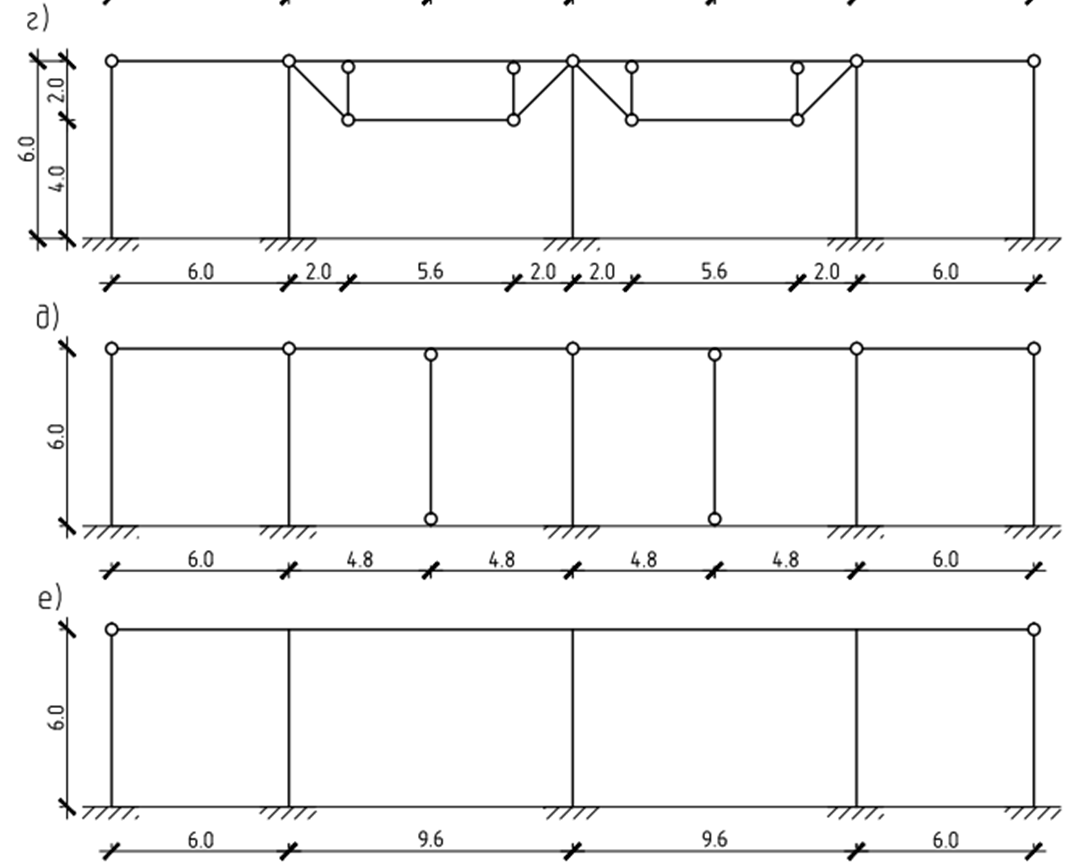 Многообразие способов усиления балок путем изменения расчетной схемы
обусловлено невозможностью определения однозначно лучшего
РАСЧЕТНАЯ СХЕМА (ОБОБЩЕННАЯ)
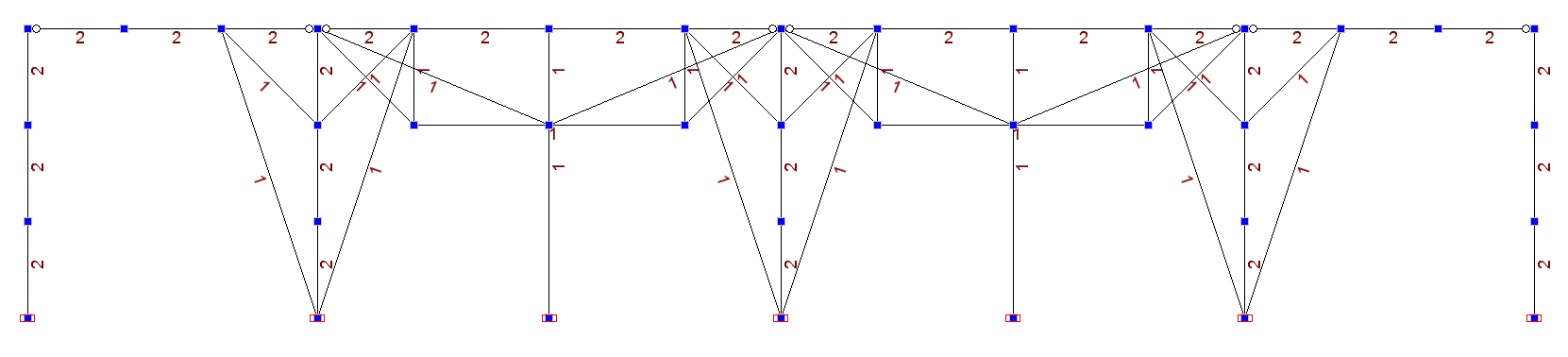 Назначение групп конструктивных элементов
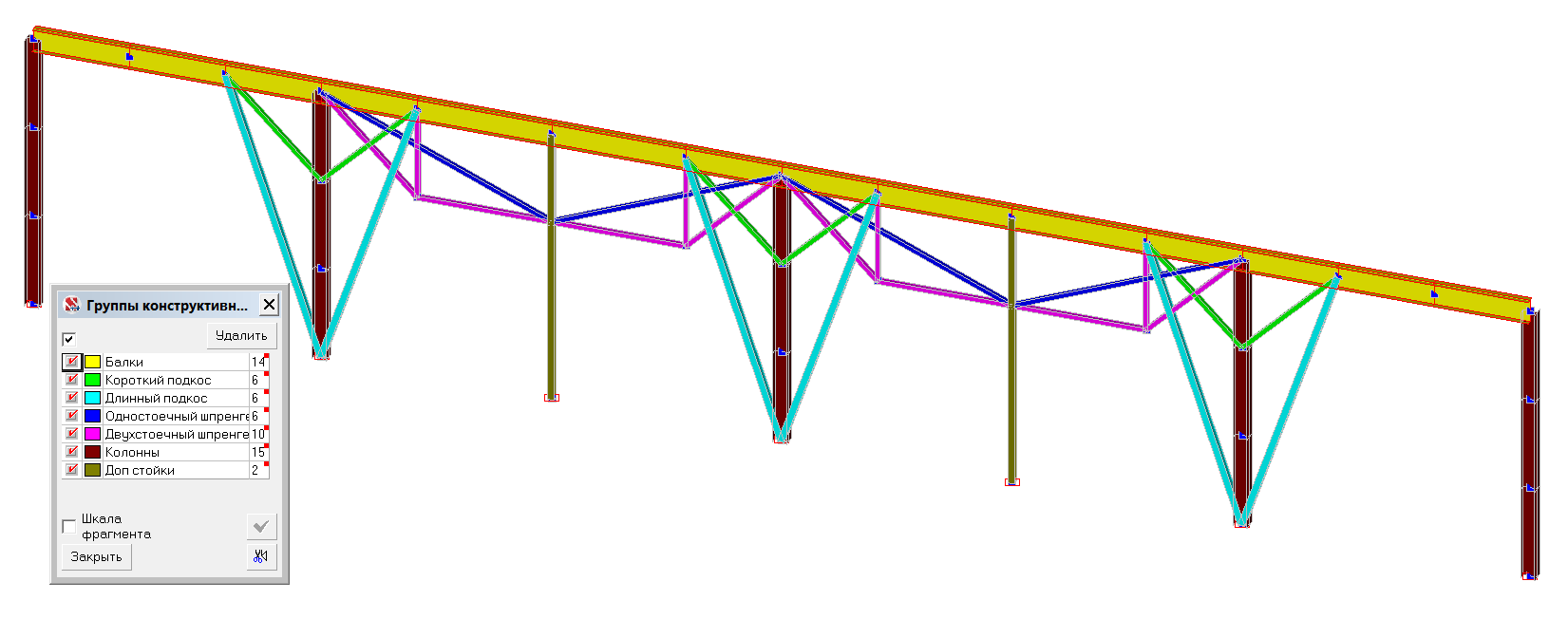 Исходная схема
Короткий подкос
Длинный подкос
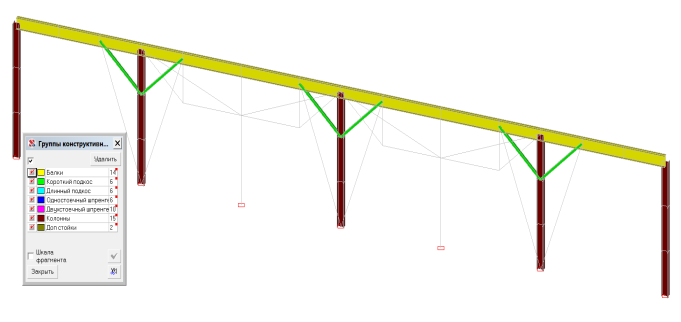 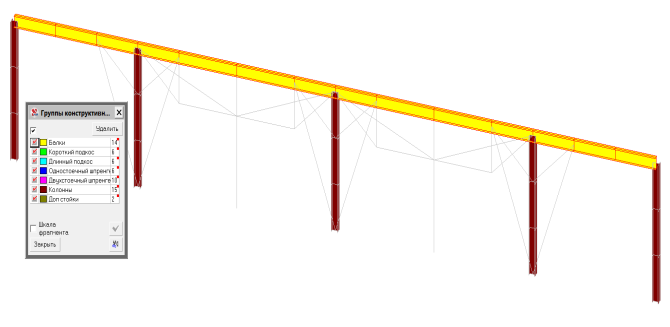 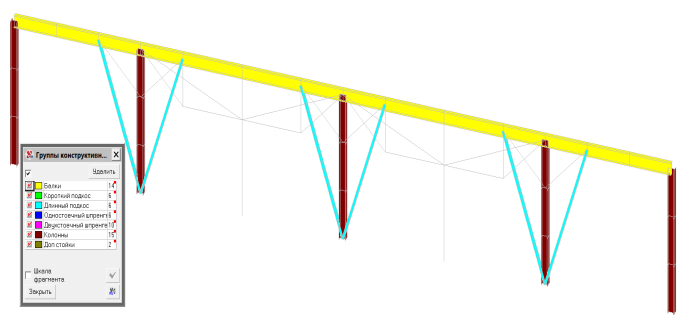 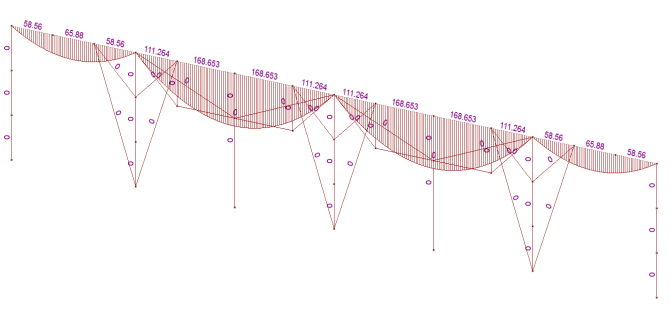 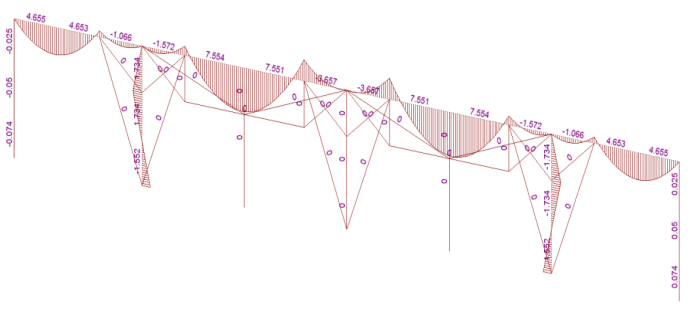 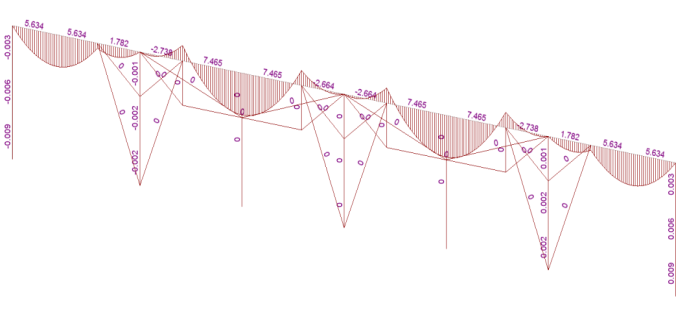 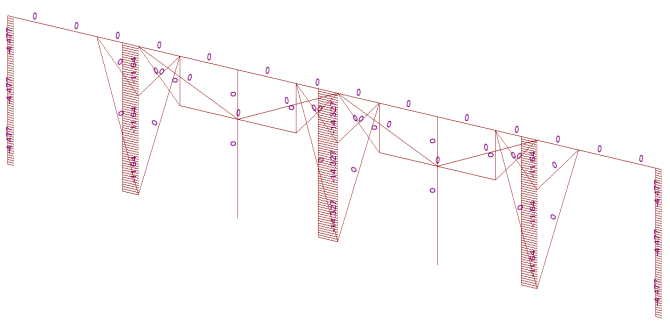 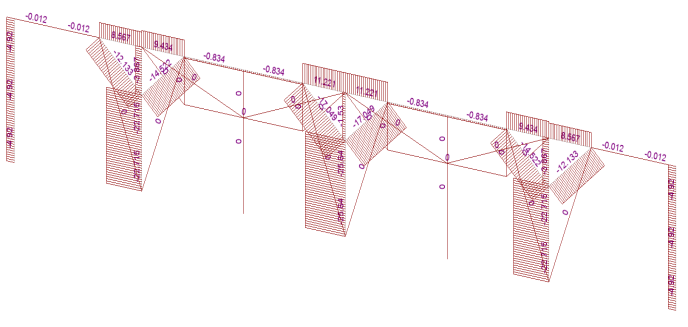 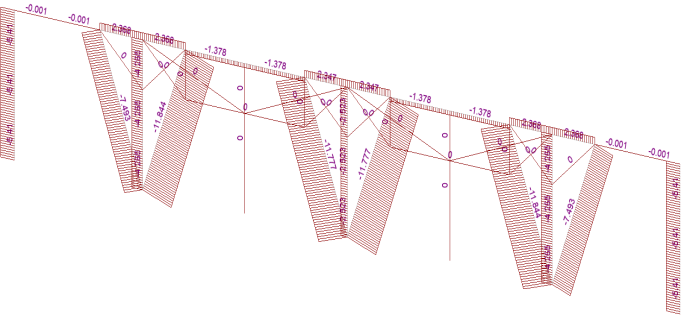 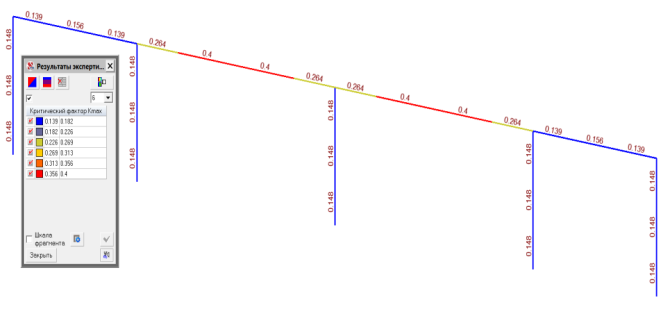 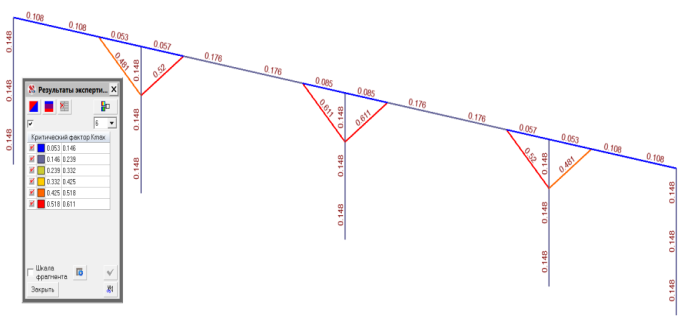 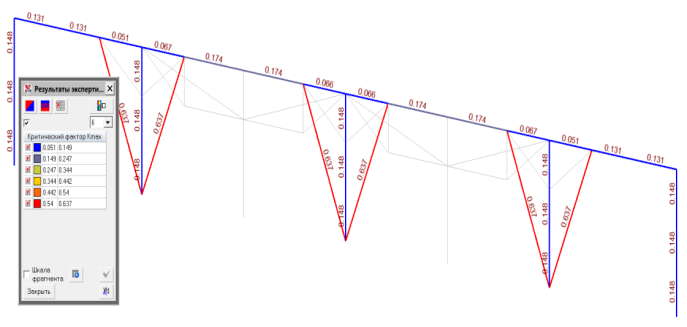 Одностоечный шпренгель
Двухстоечный шпренгель
Дополнительные стойки
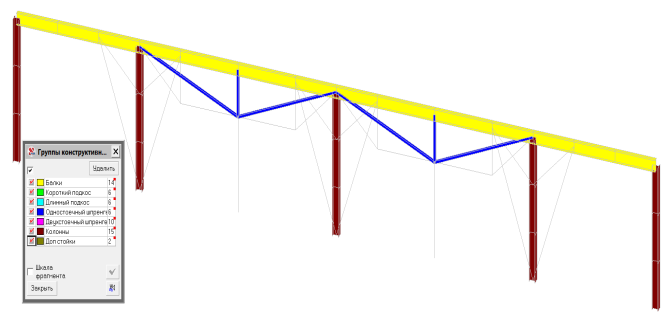 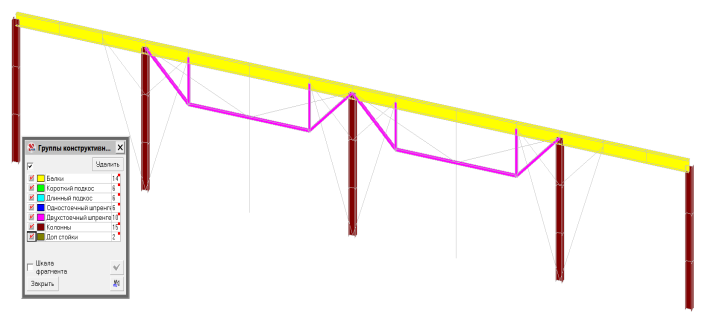 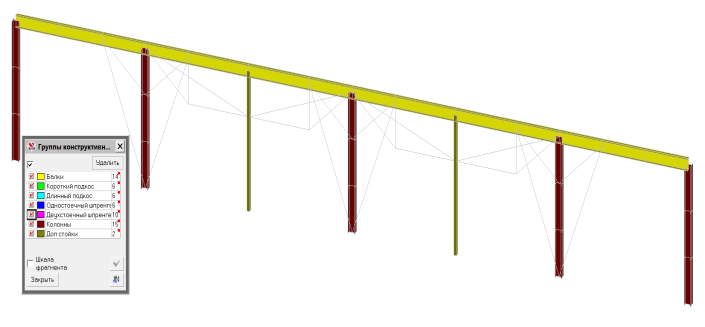 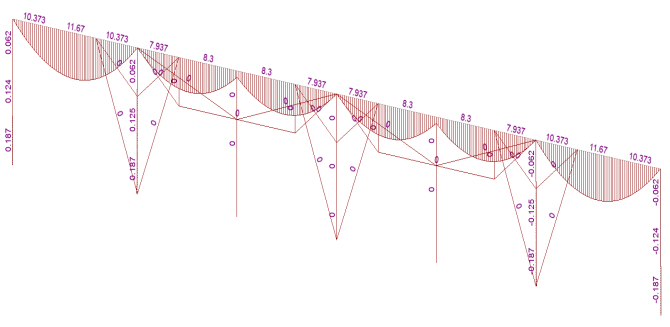 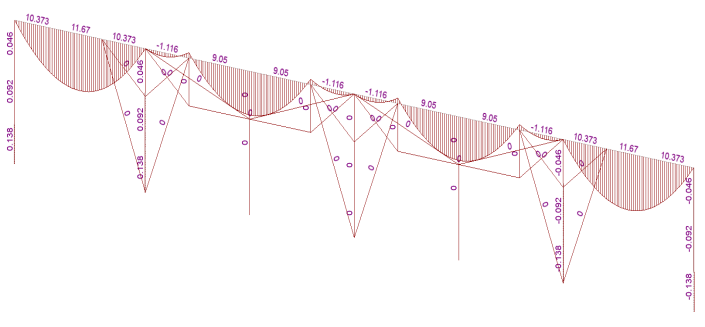 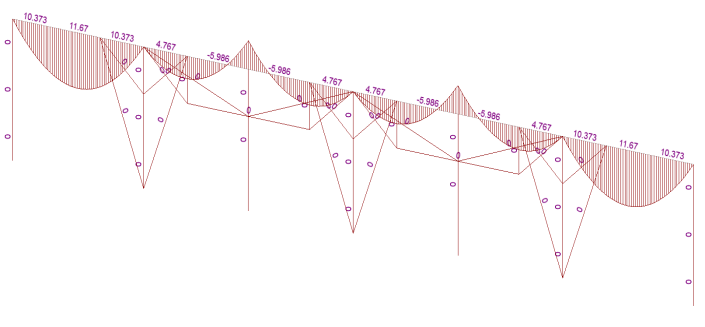 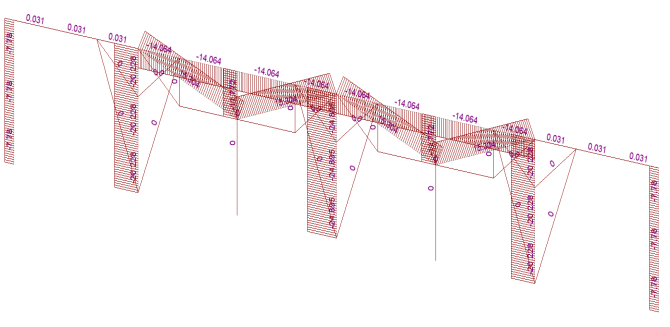 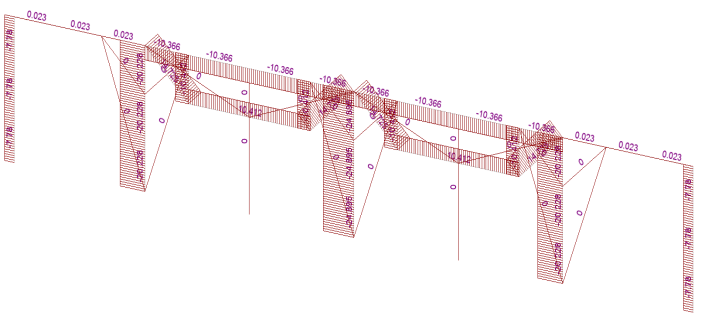 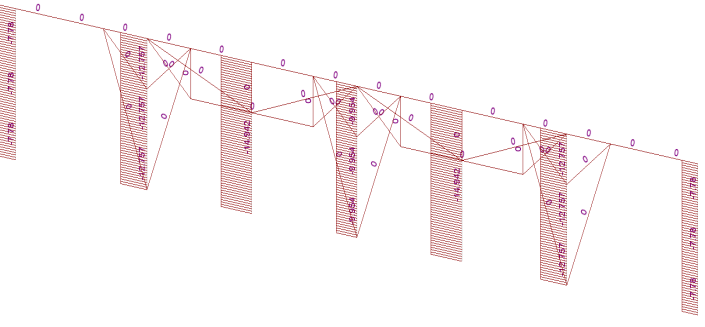 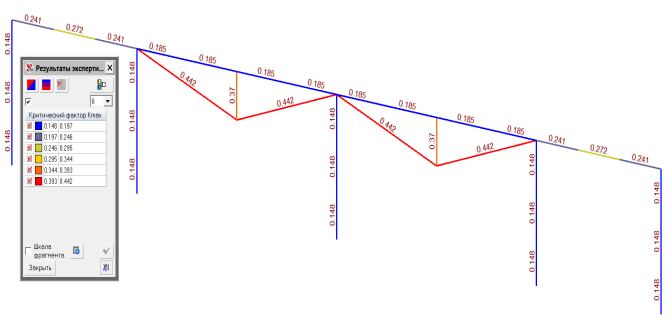 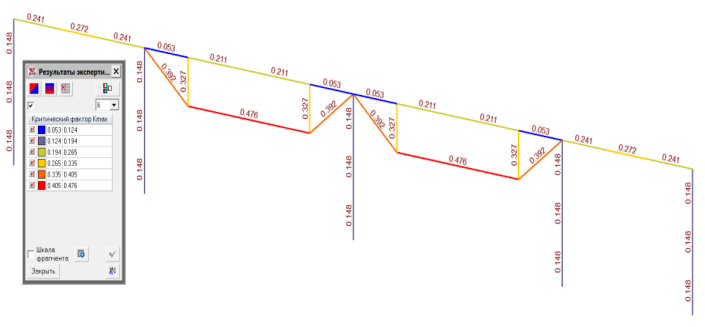 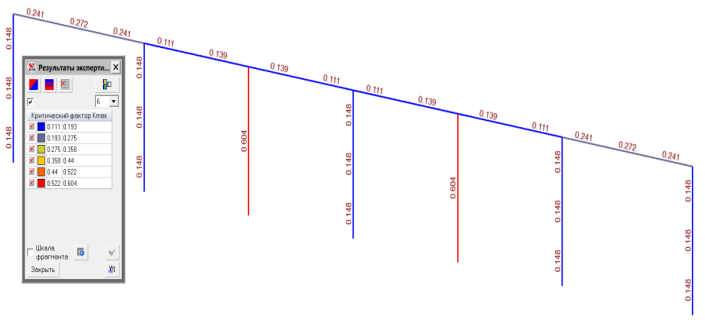 Использование режима Вариация моделей
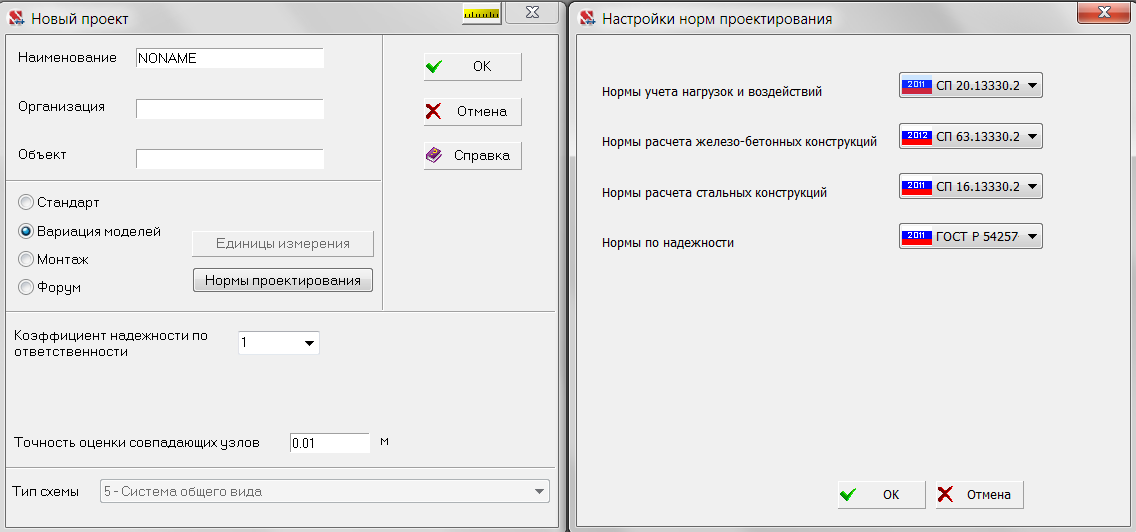 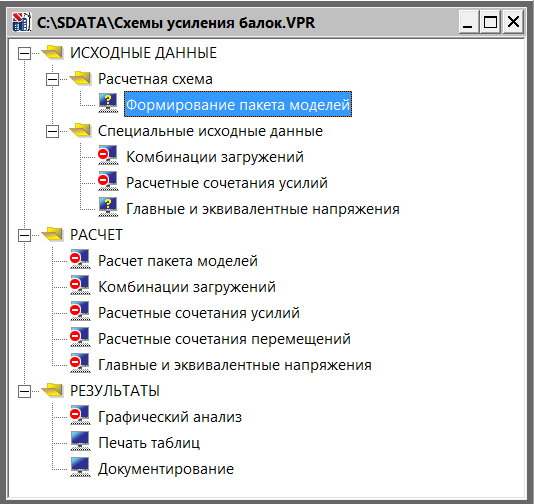 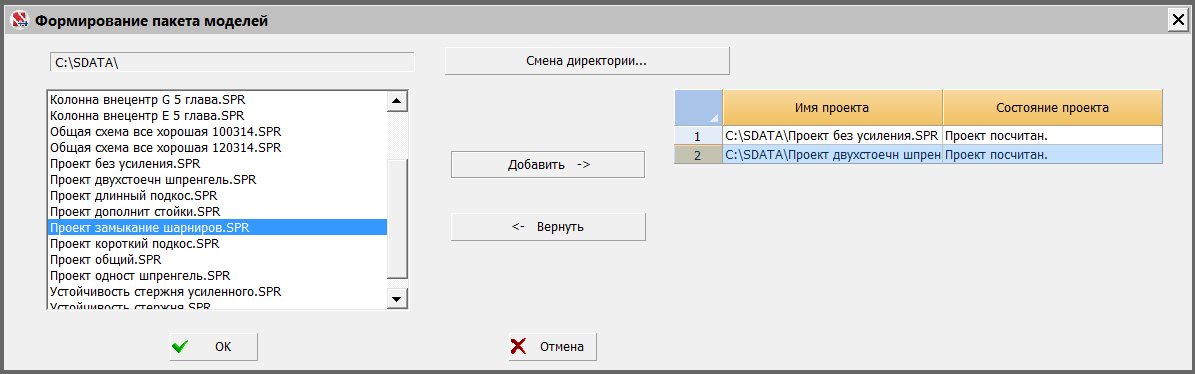 СУММАРНЫЕ ЭПЮРЫ М и N
Короткий подкос
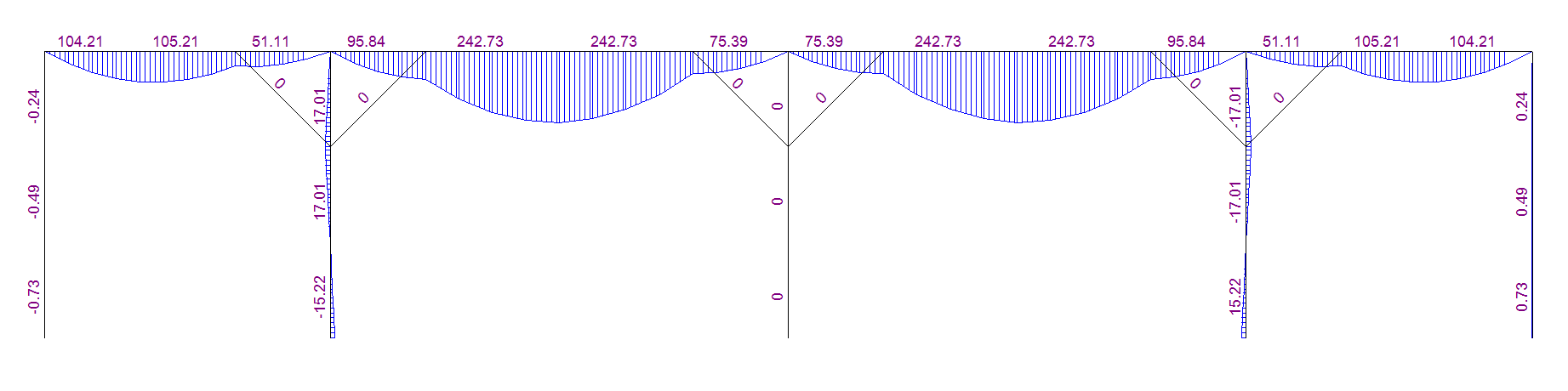 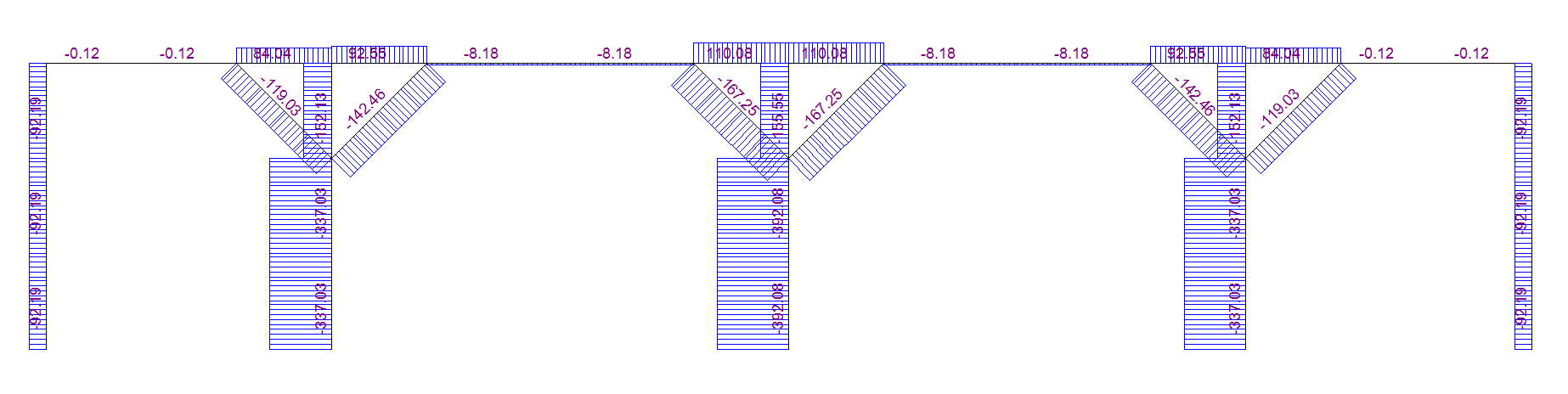 Длинный подкос
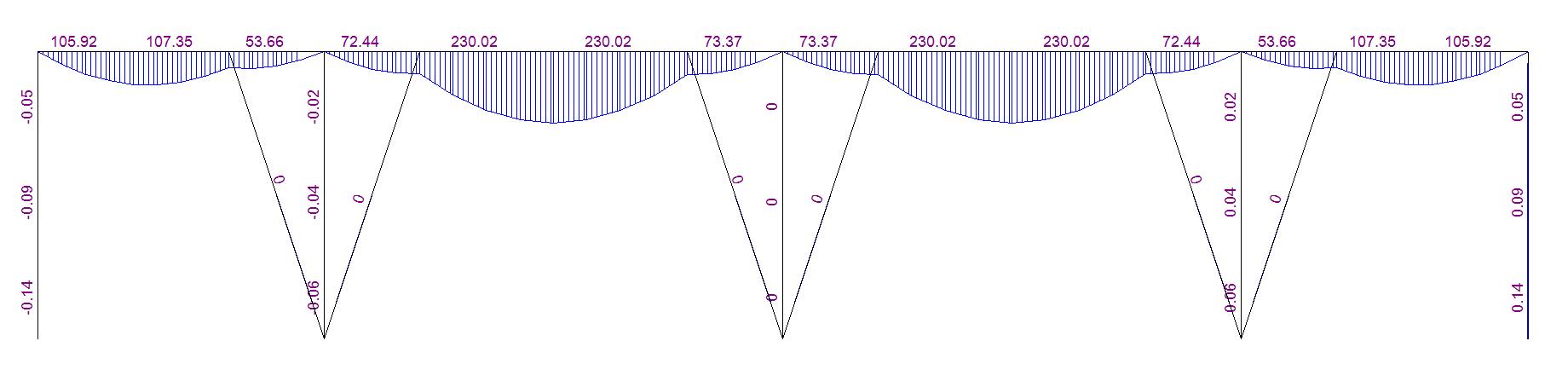 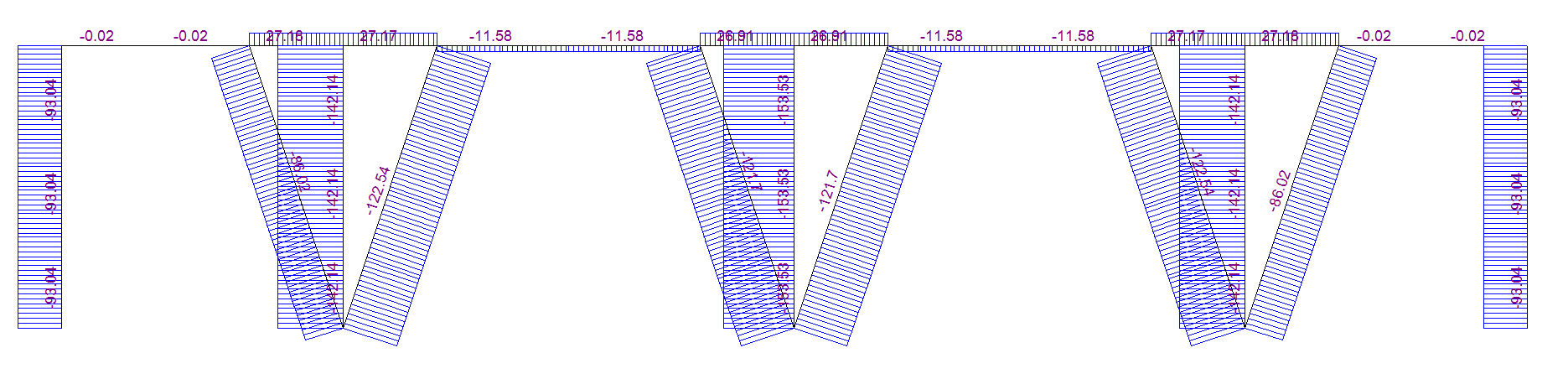 Одностоечный шпренгель
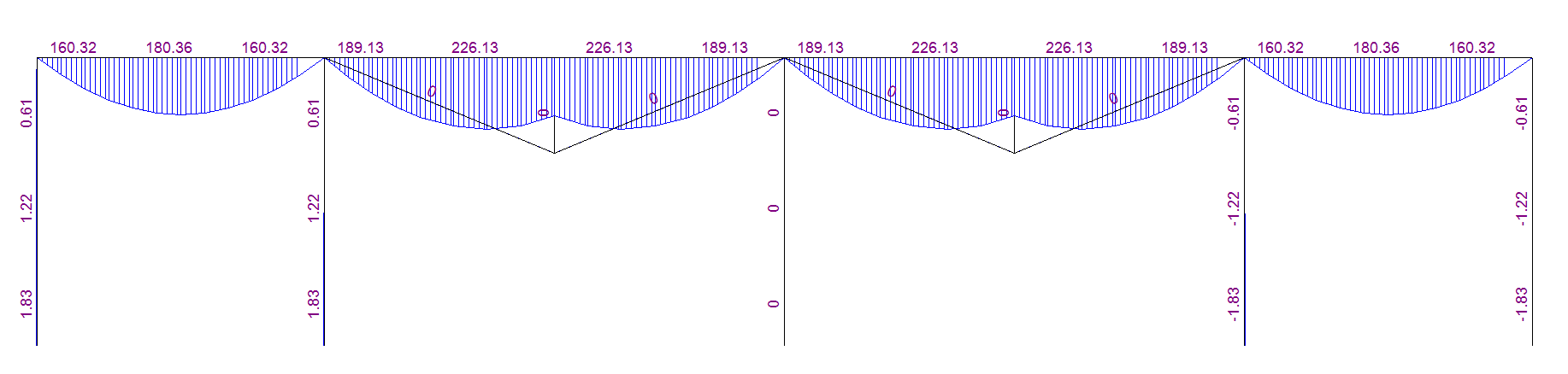 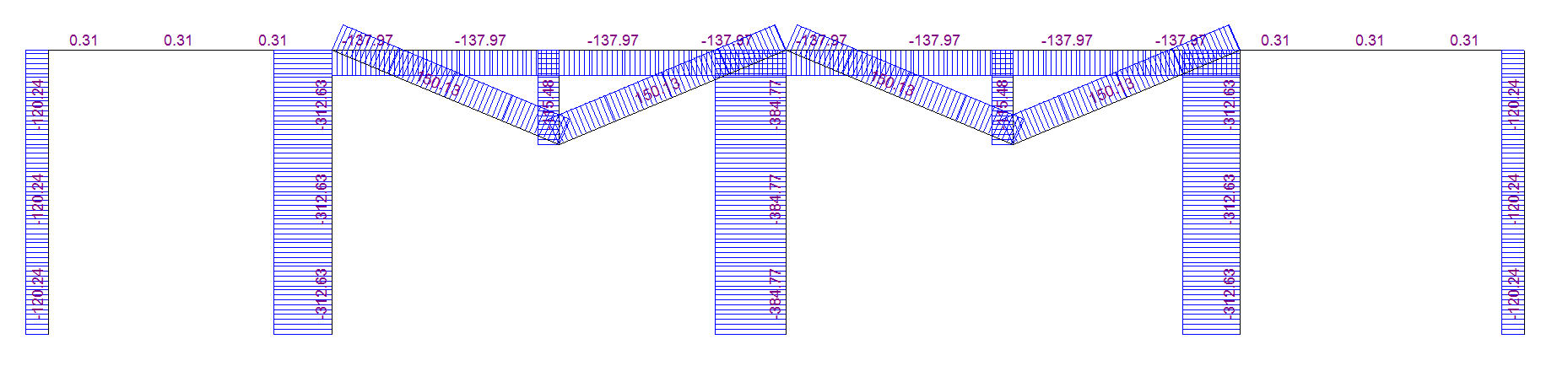 СУММАРНЫЕ ЭПЮРЫ М и N
Двухстоечный шпренгель
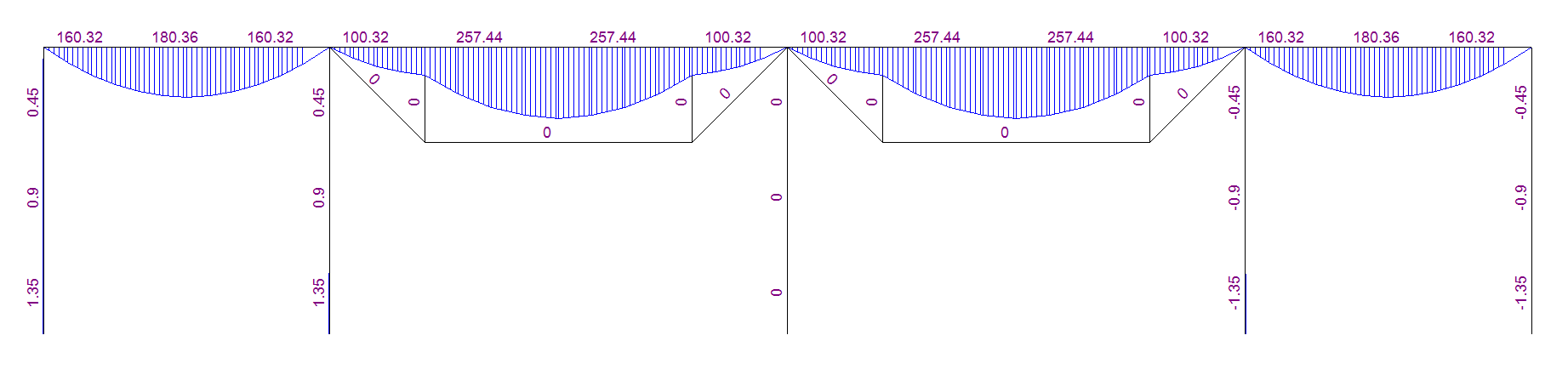 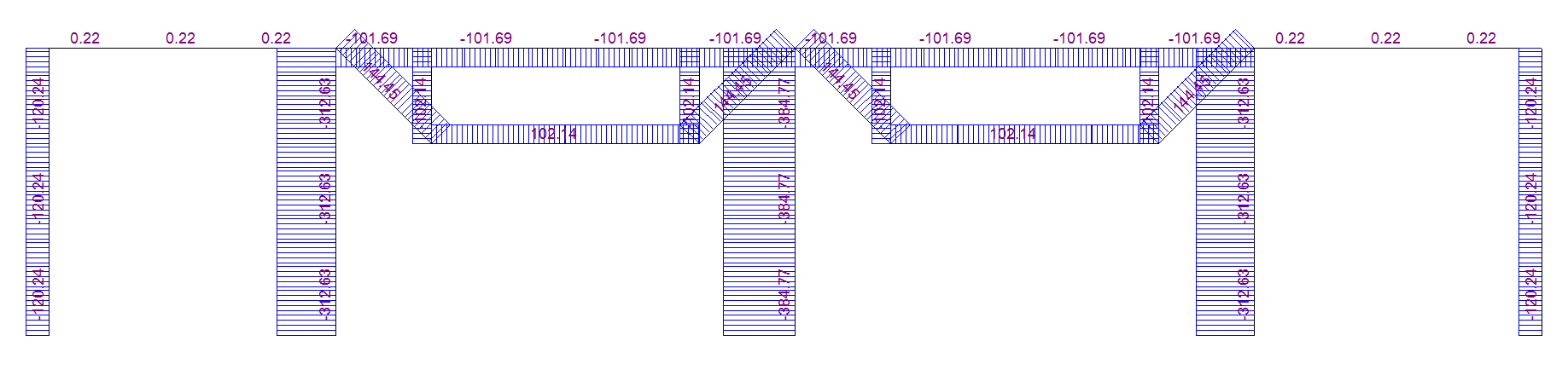 Дополнительные стойки
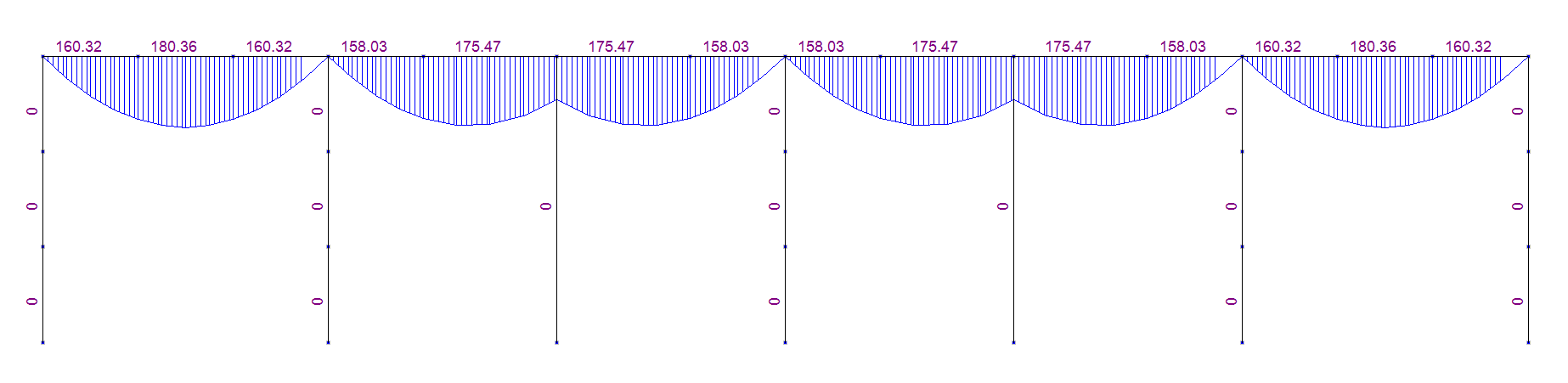 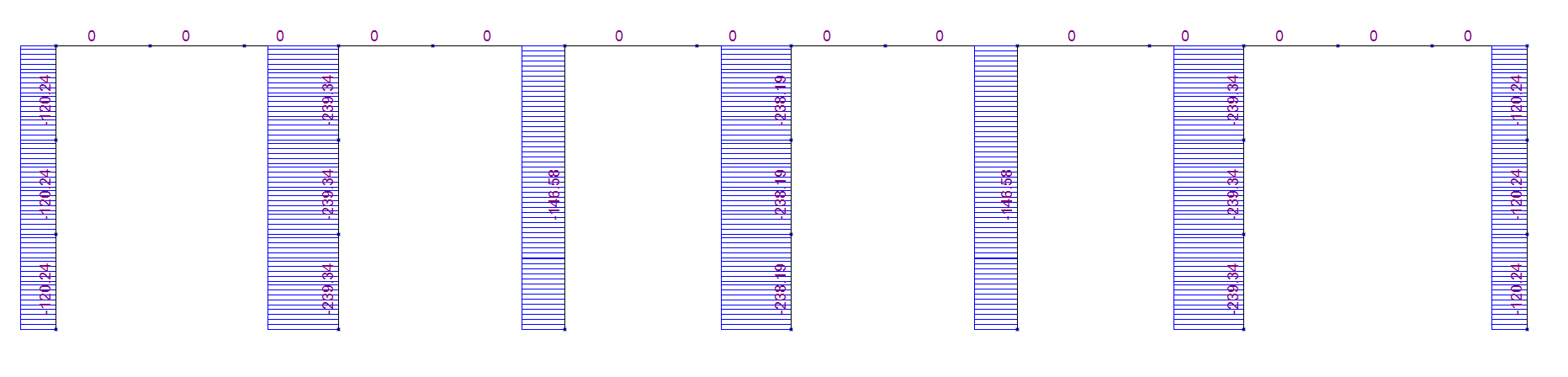 Замыкание шарниров
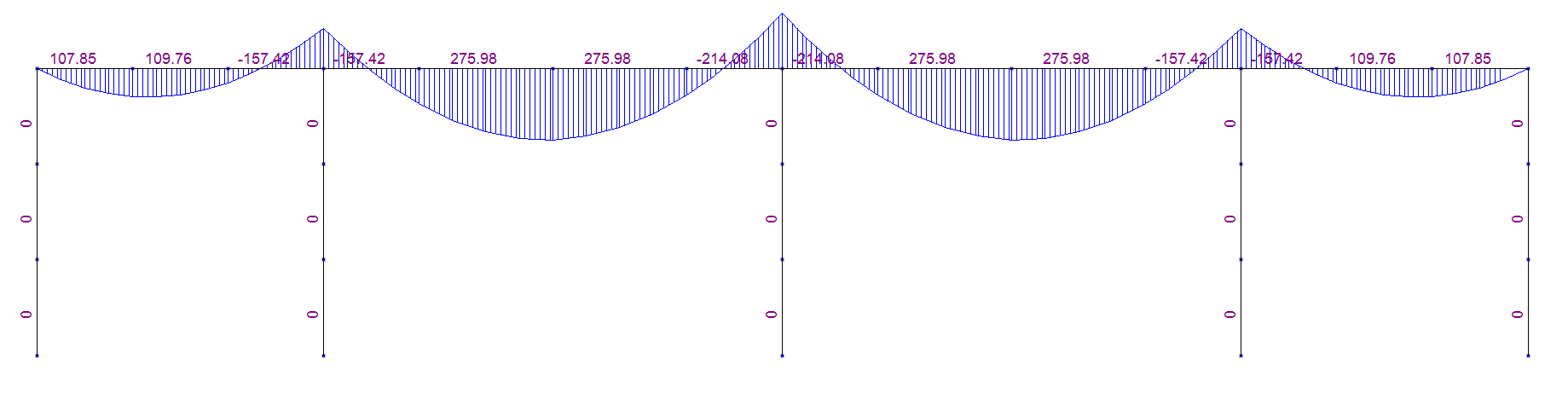 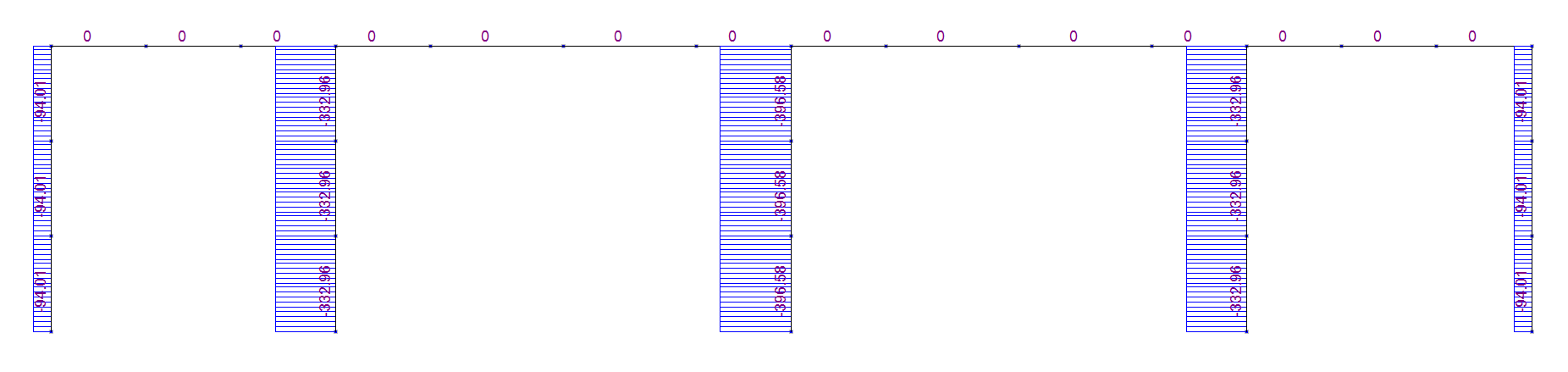 РЕЗУЛЬТАТЫ РАСЧЕТА
Оценивать рациональность того или иного варианта
 по значению коэффициента использования ограничений
 было бы неверным без учета затрат
 материалоемкости и трудоемкости каждого варианта
ПРИМЕР 5

Усиление сварных узлов
 металлических ферм
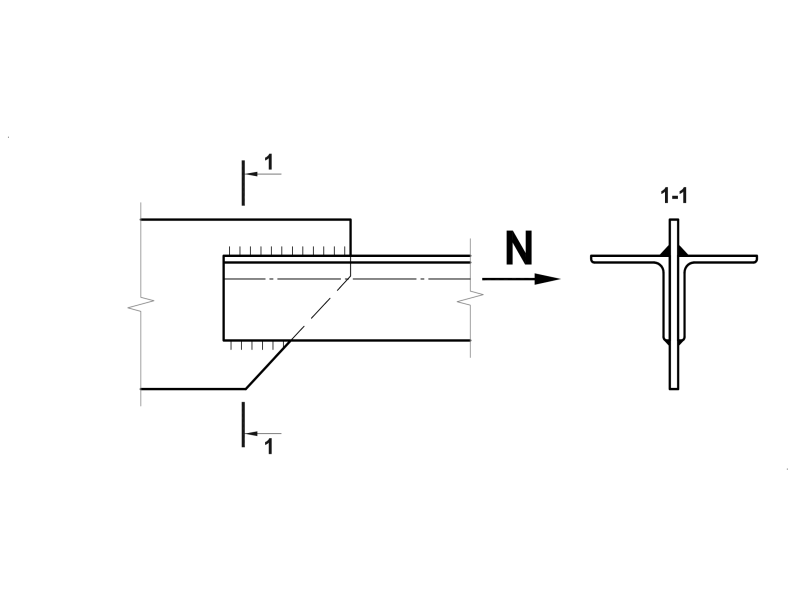 Наиболее распространенные
 способы
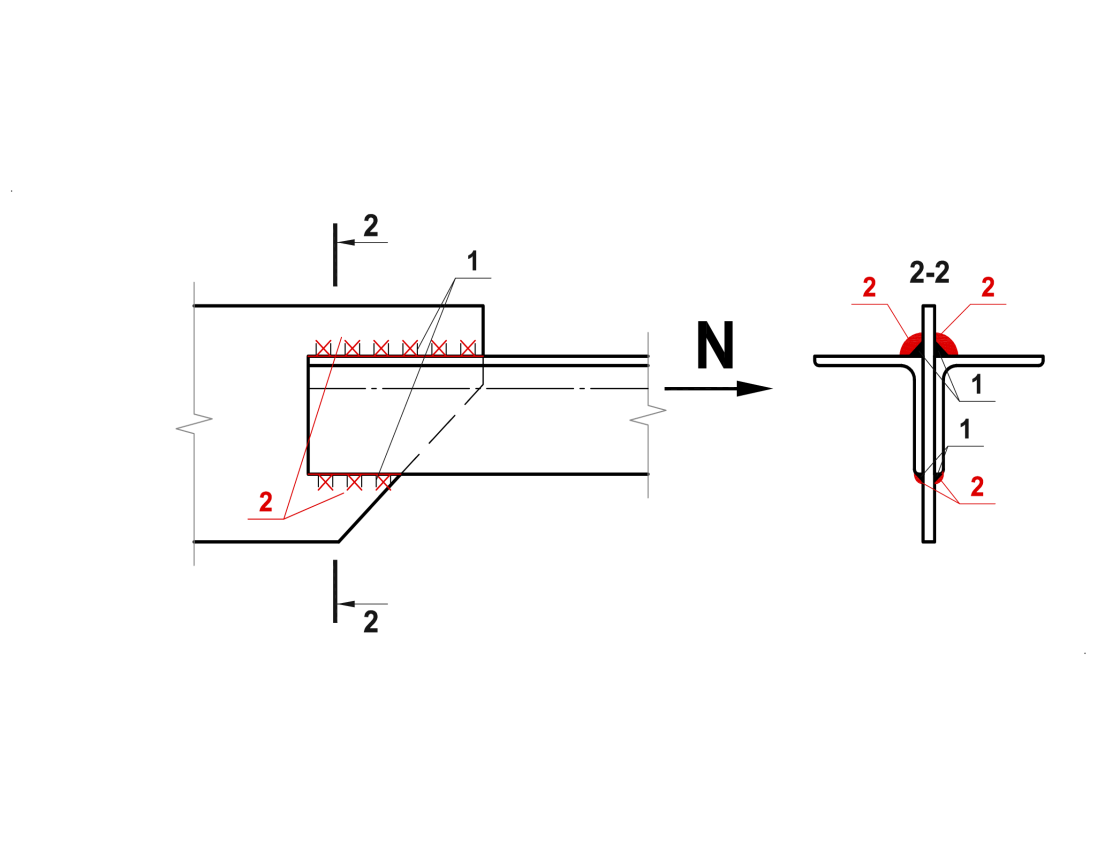 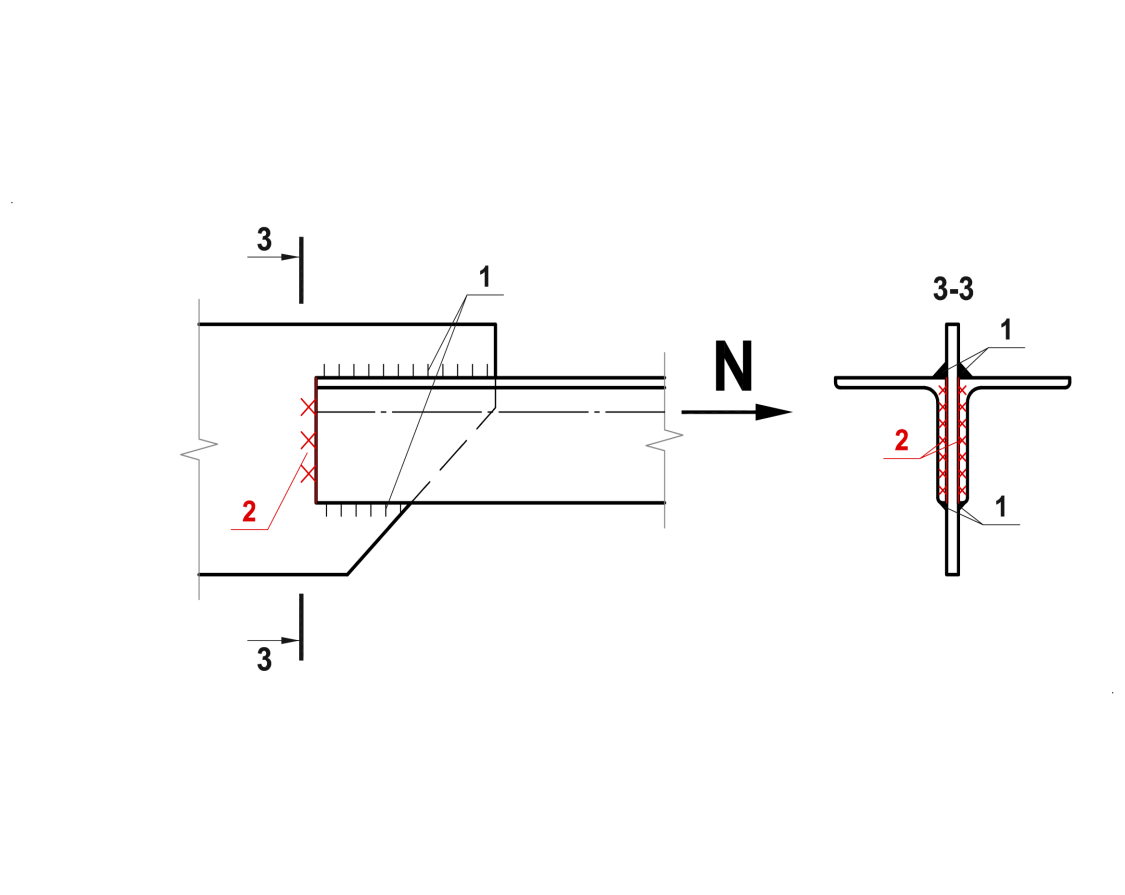 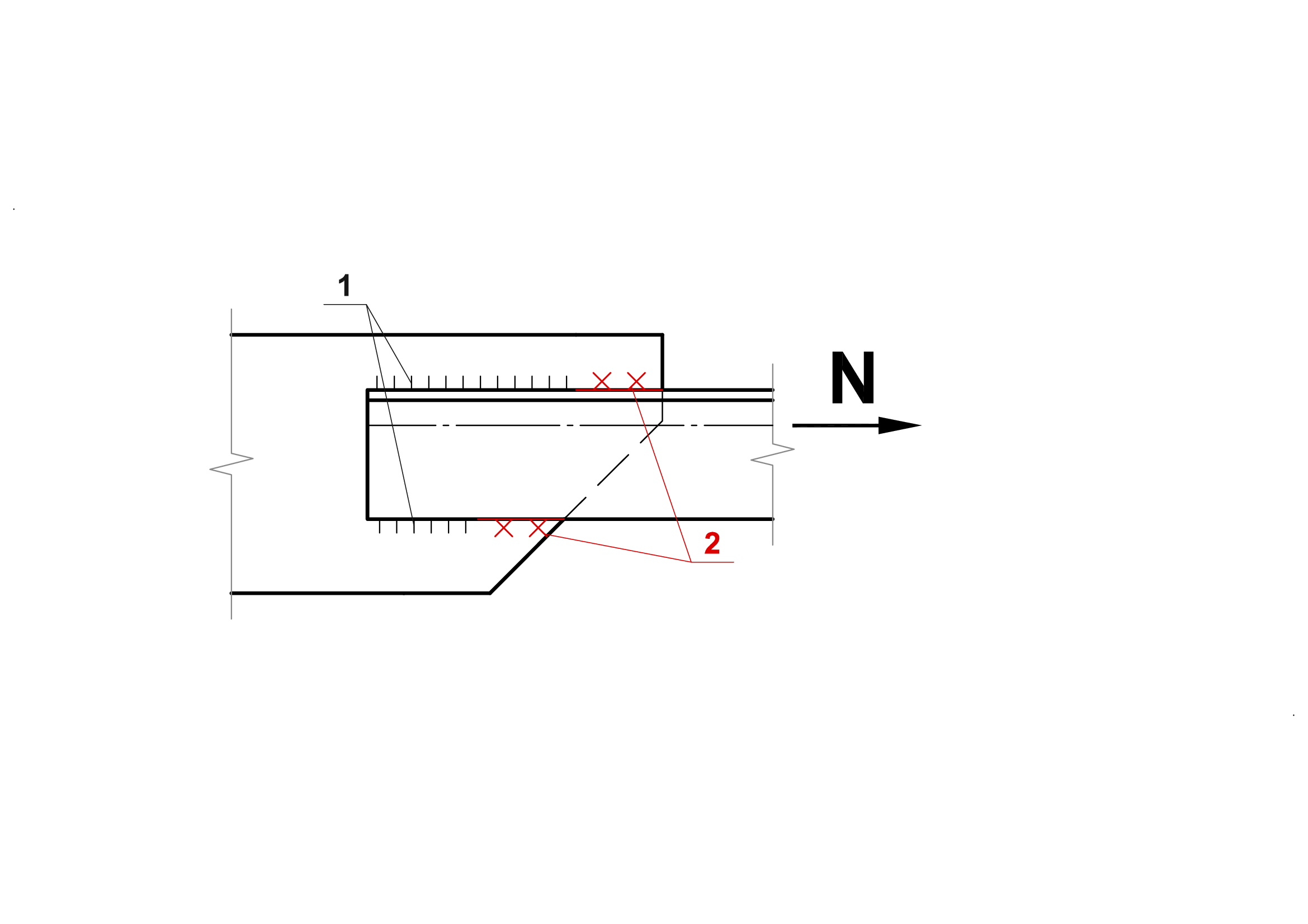 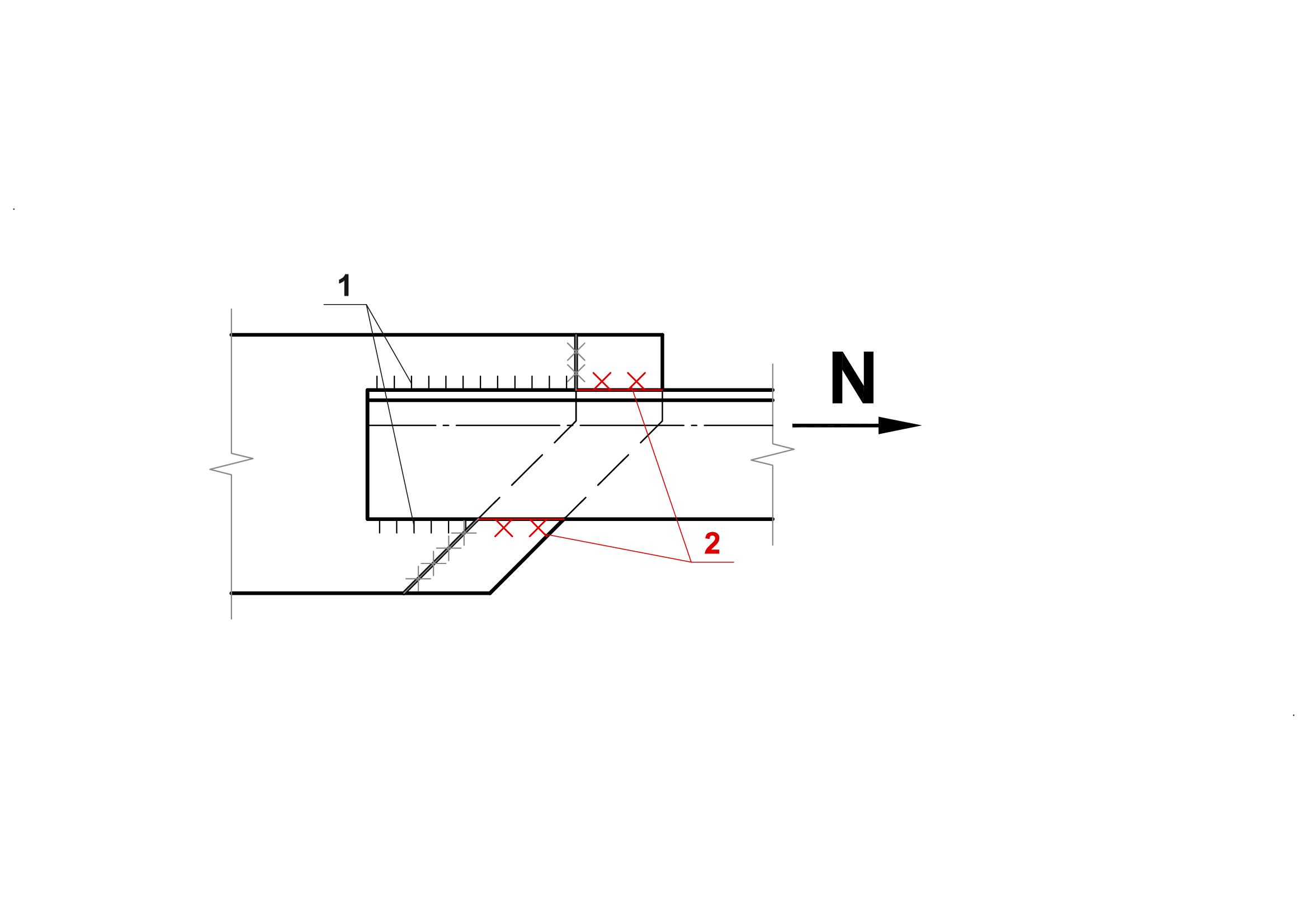 1 – существующий шов   2- усиливающий шов
Расчетные предпосылки для расчета
 швов с усилением
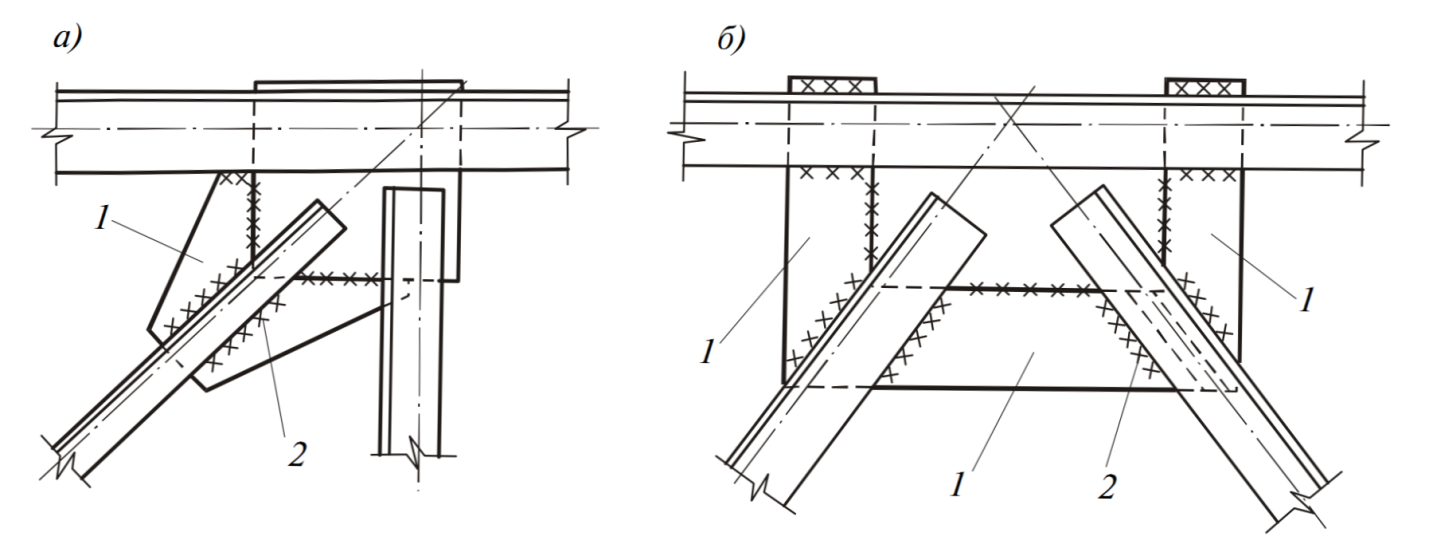 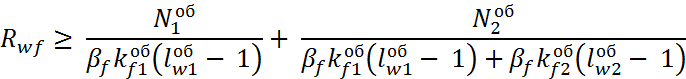 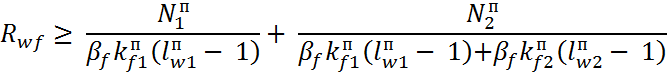 Усреднение касательных напряжений среза
 в угловых швах
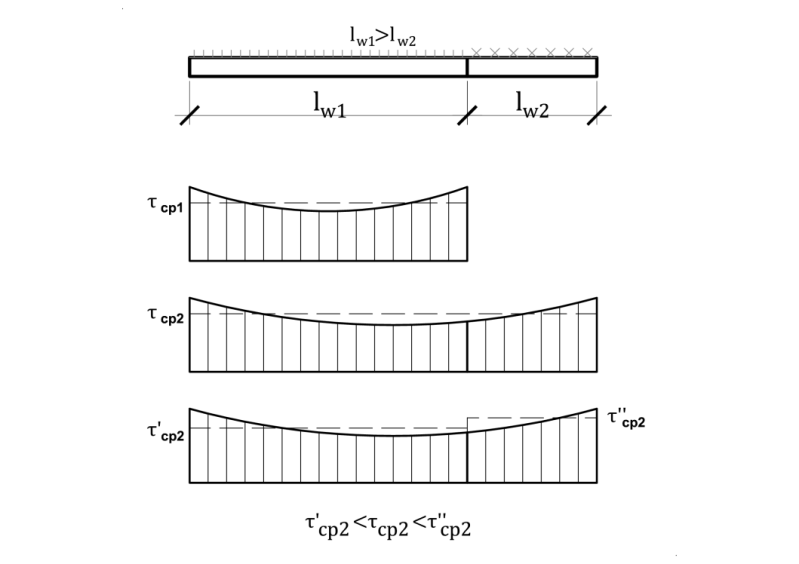 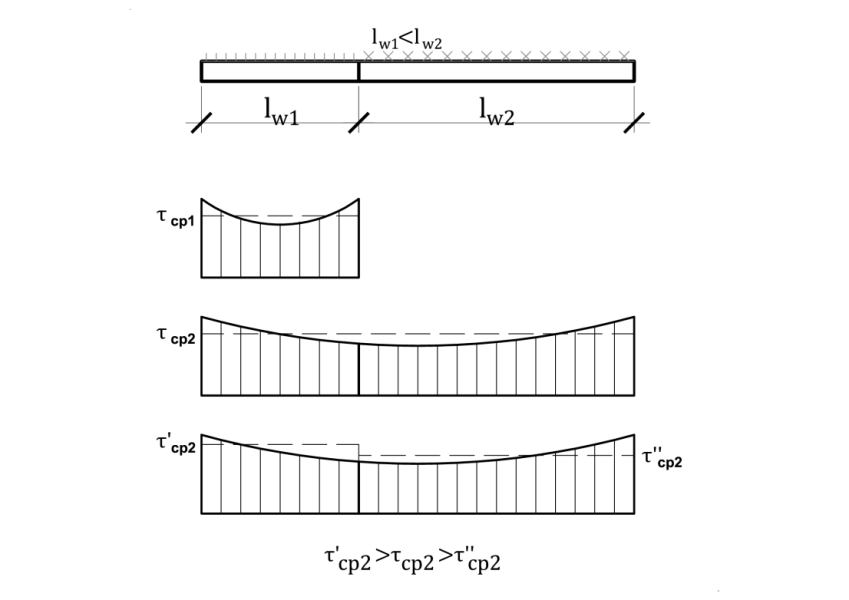 СОЗДАНИЕ МОДЕЛИ СВАРНОГО УЗЛА ФЕРМЫ ИЗ ОБЪЕМНЫХ ЭЛЕМЕНТОВ
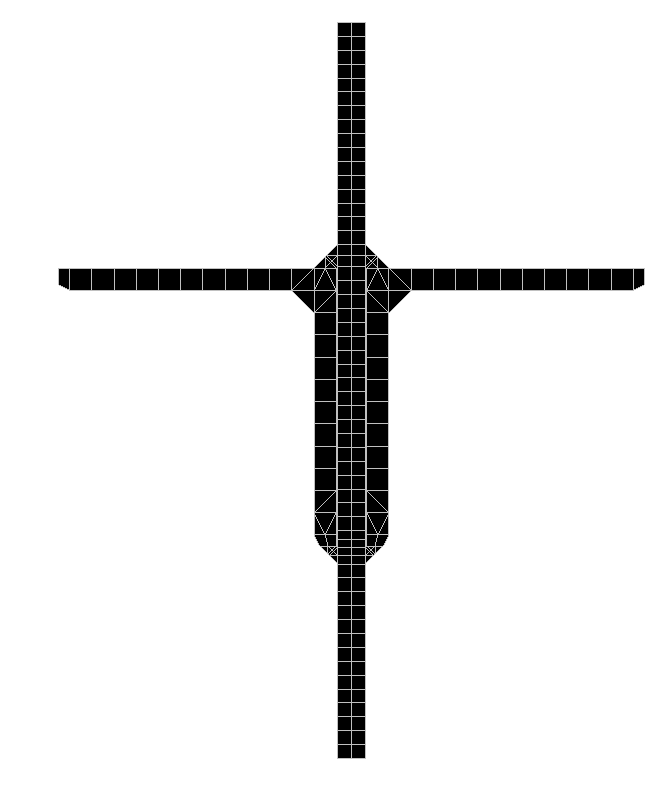 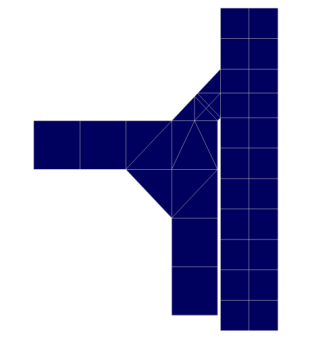 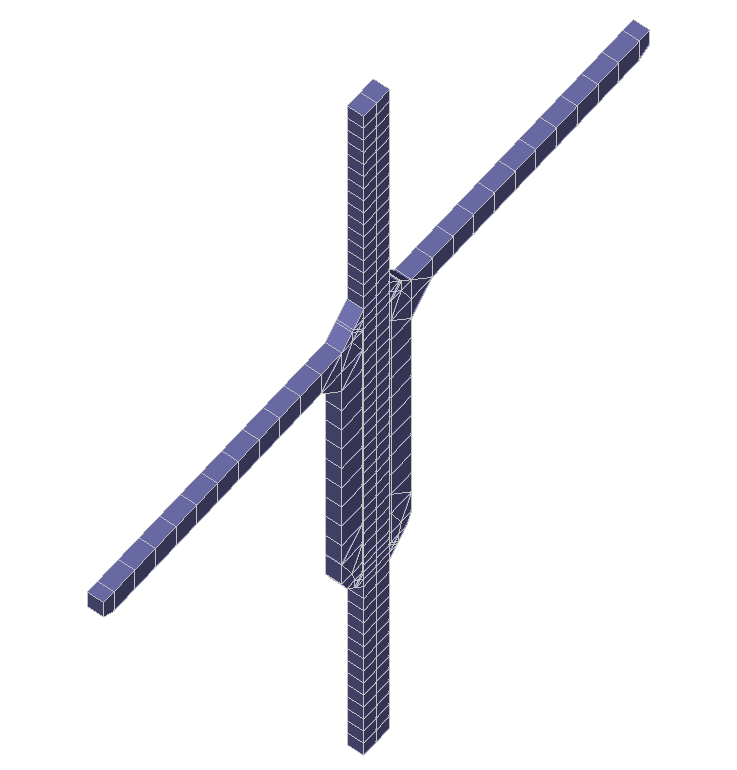 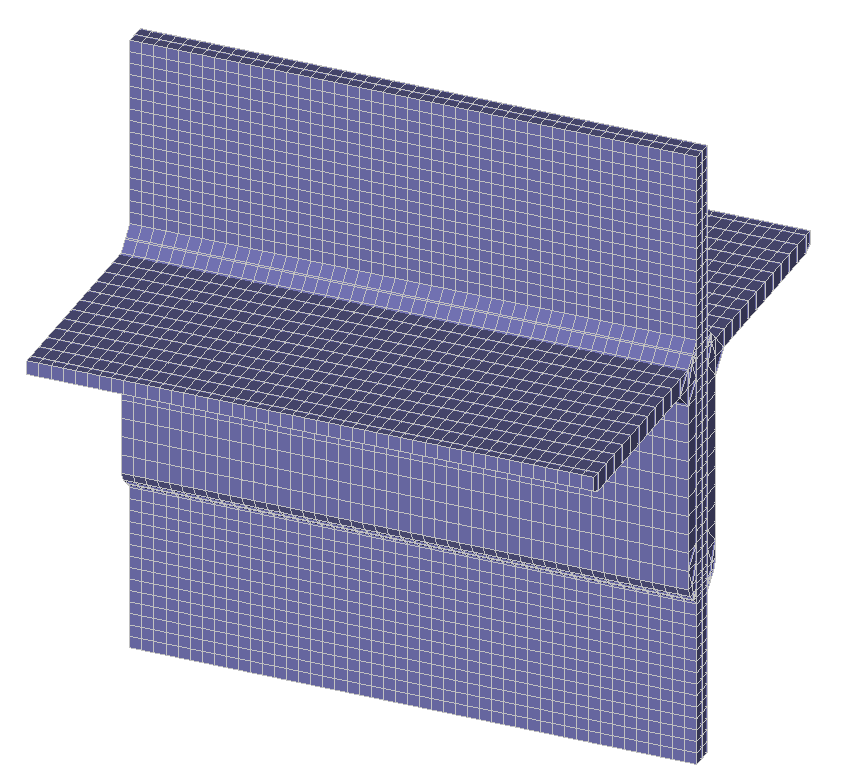 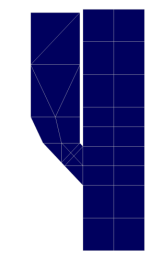 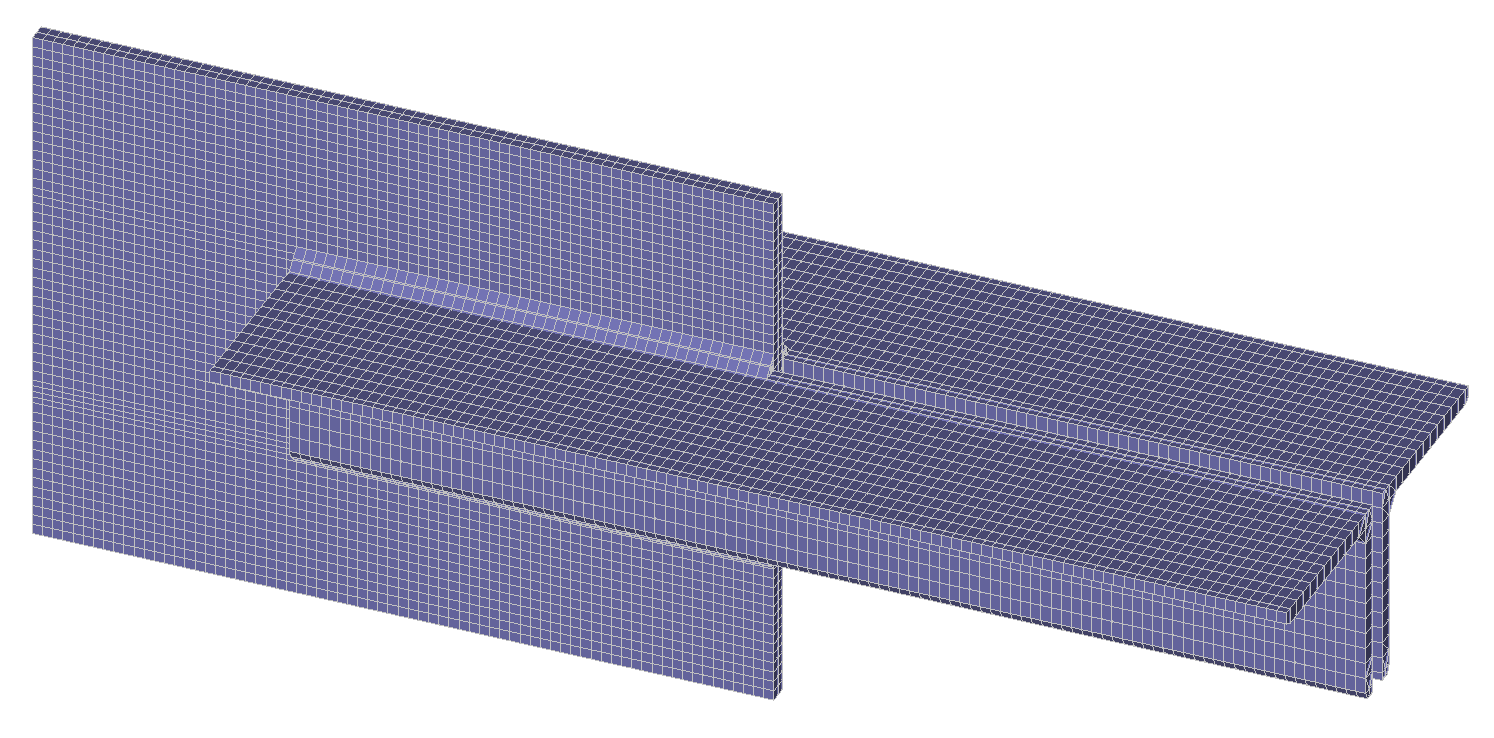 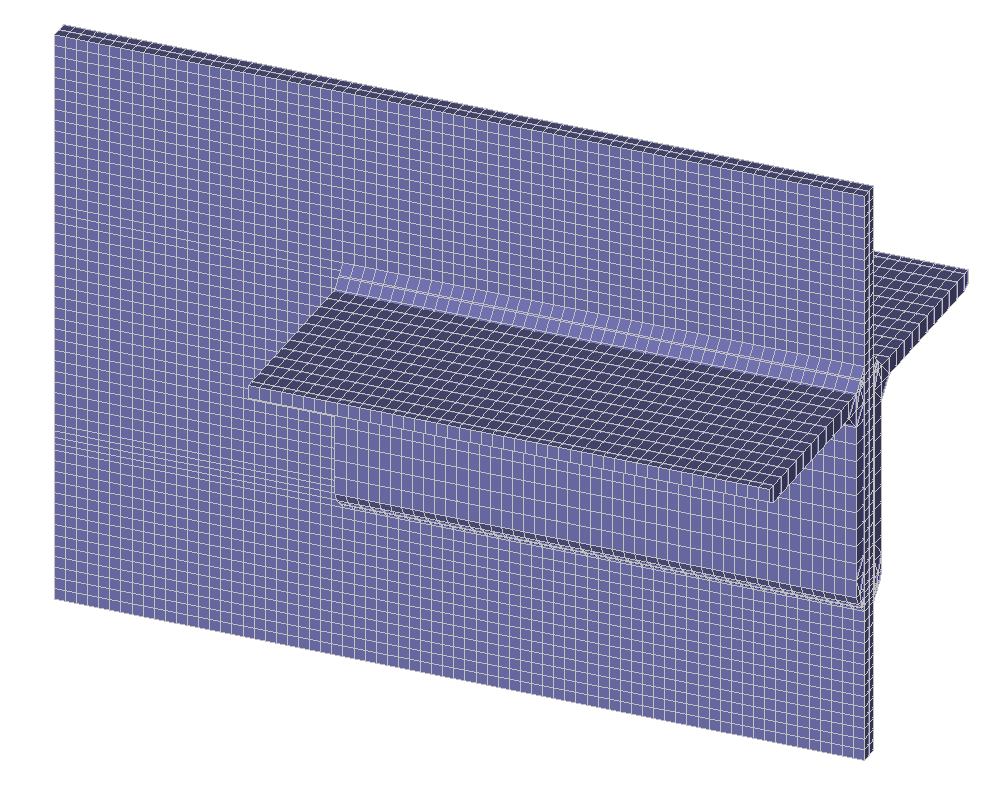 ИСХОДНОЕ СОСТОЯНИЕ УЗЛА
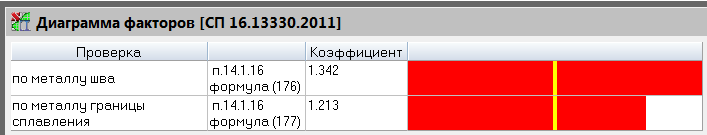 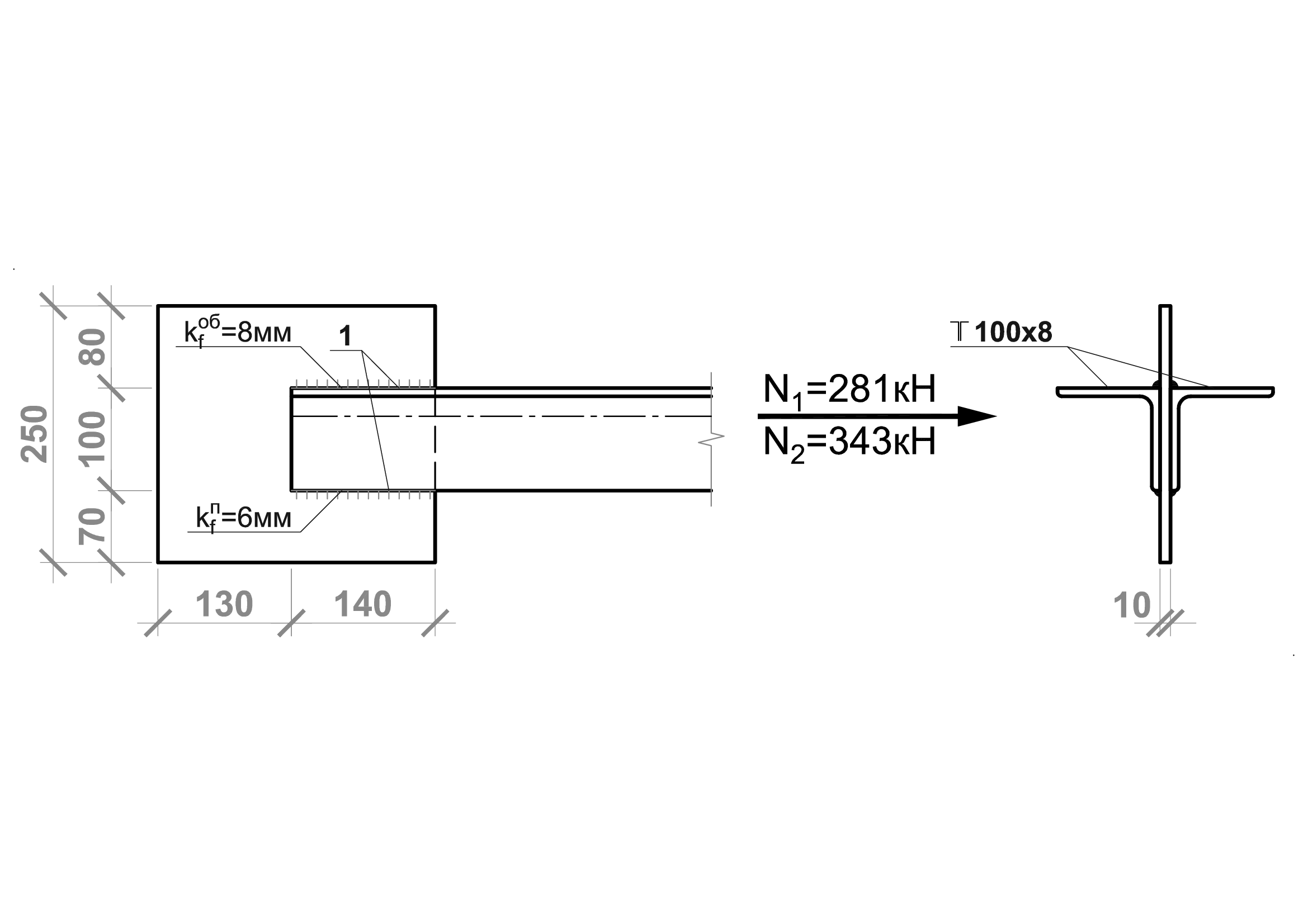 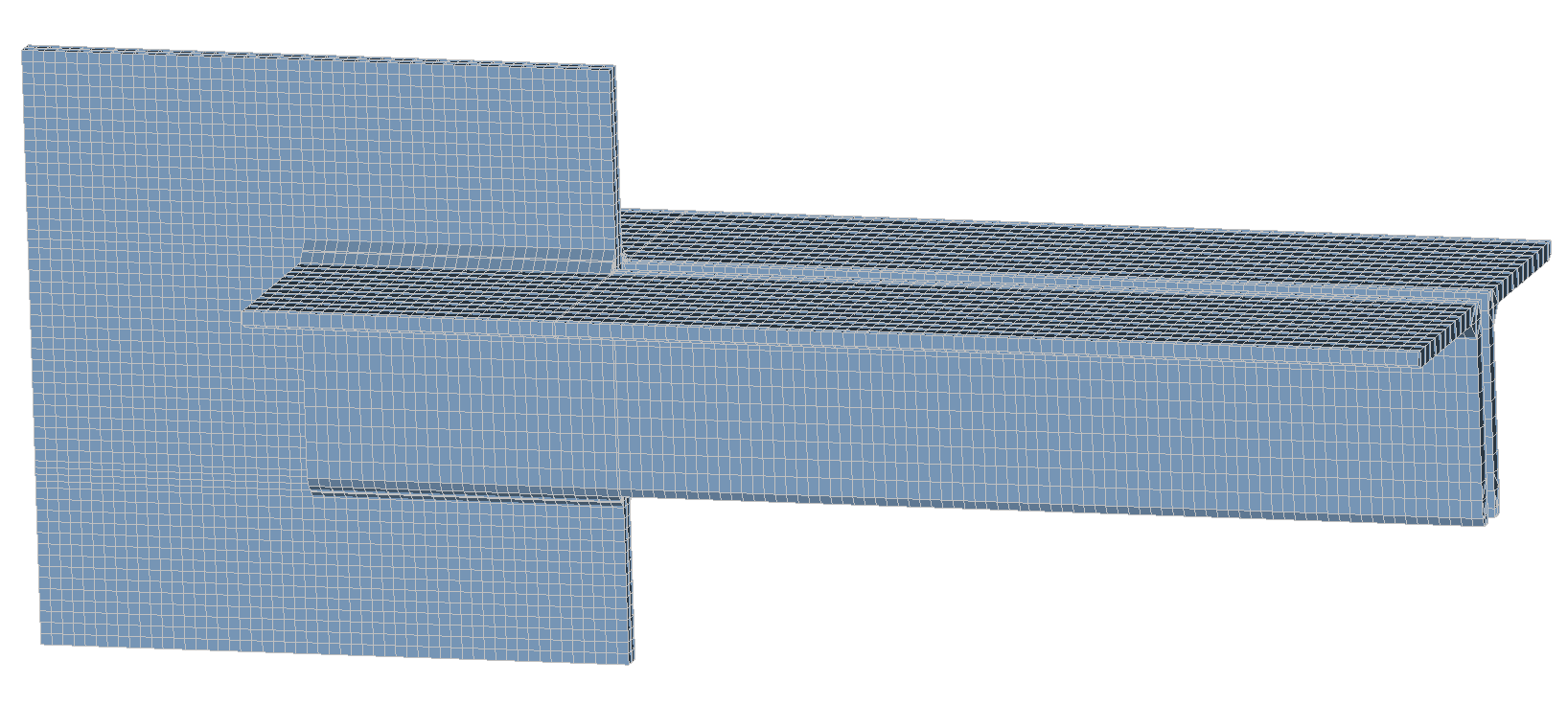 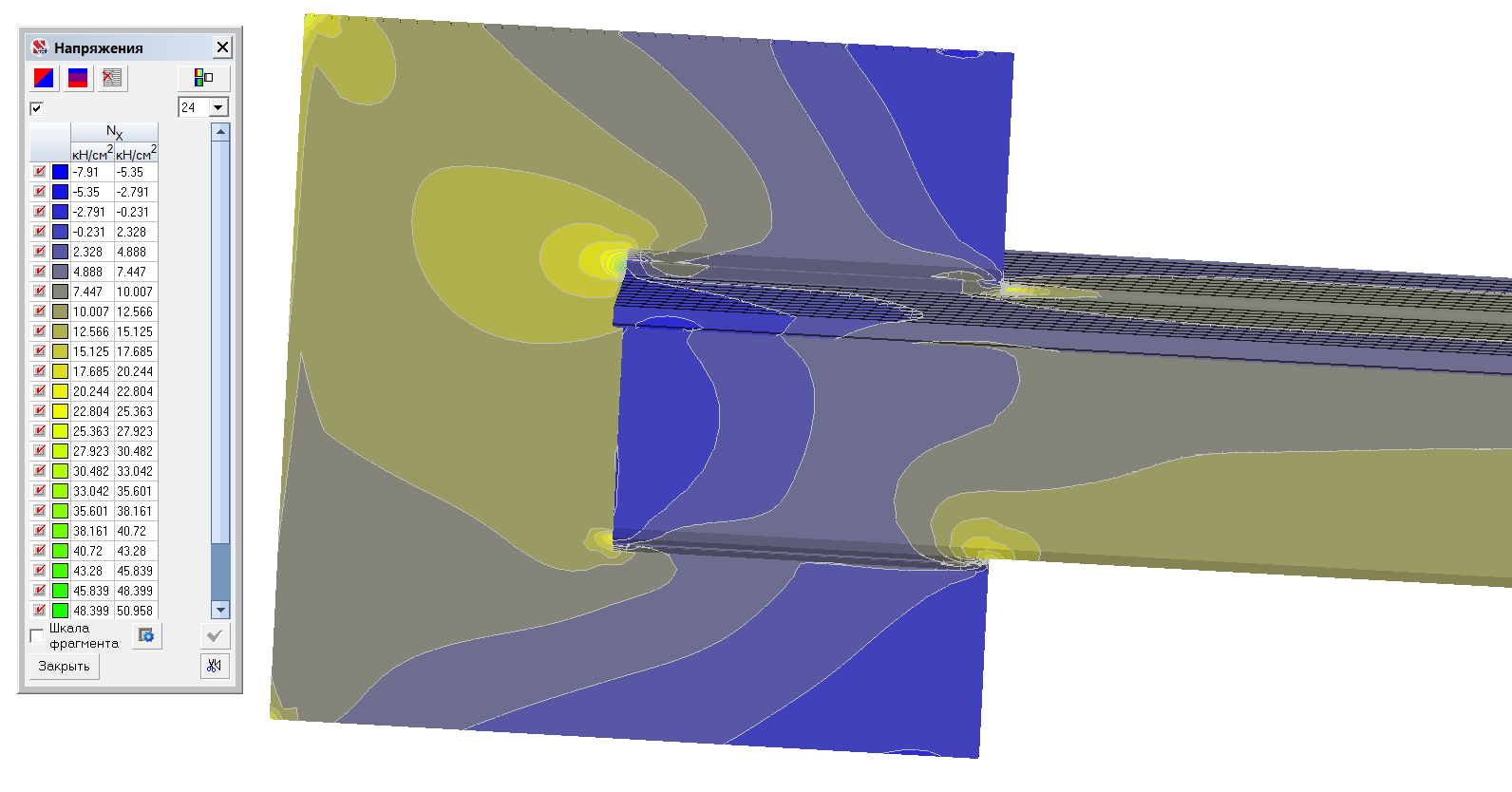 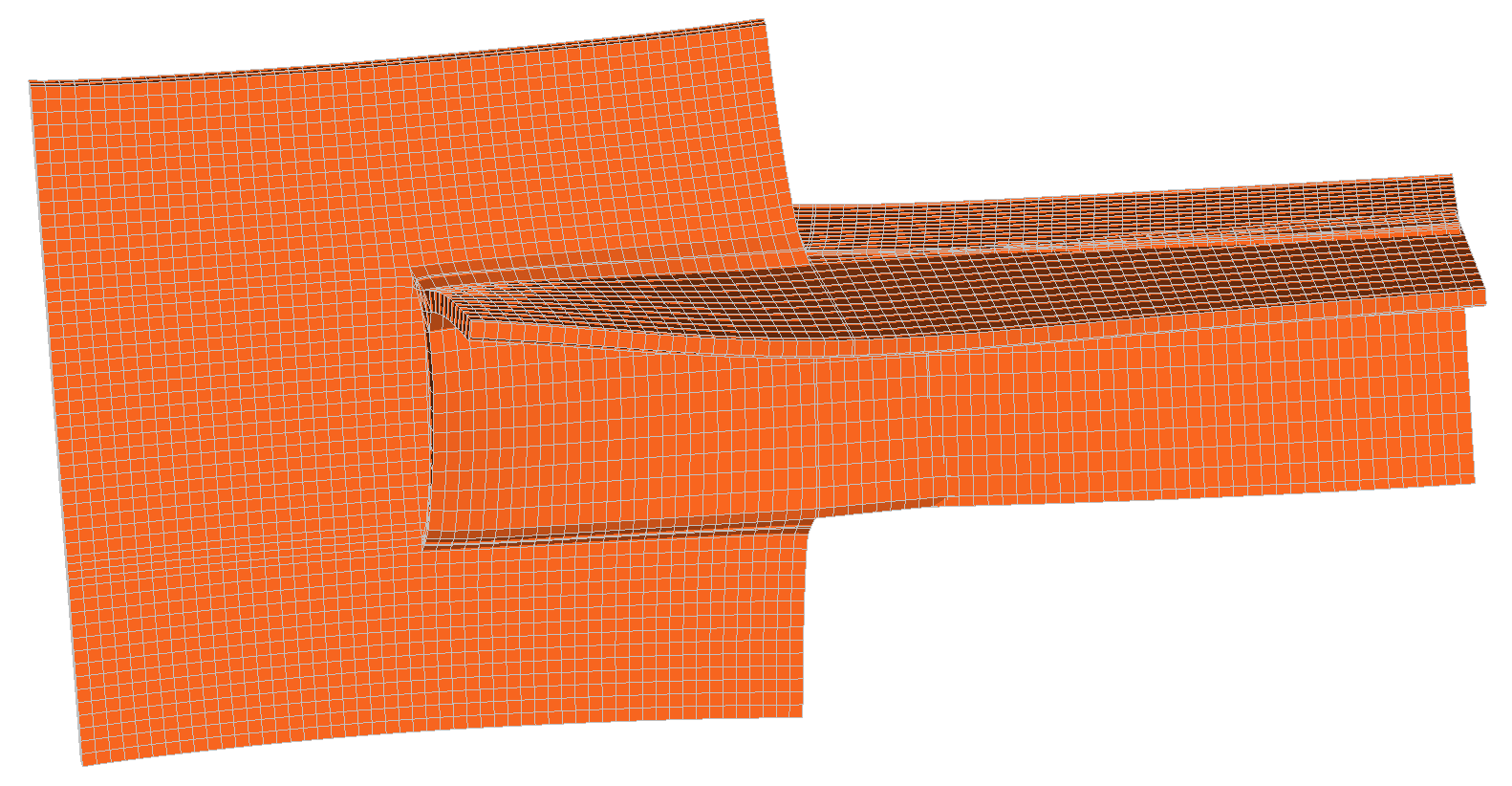 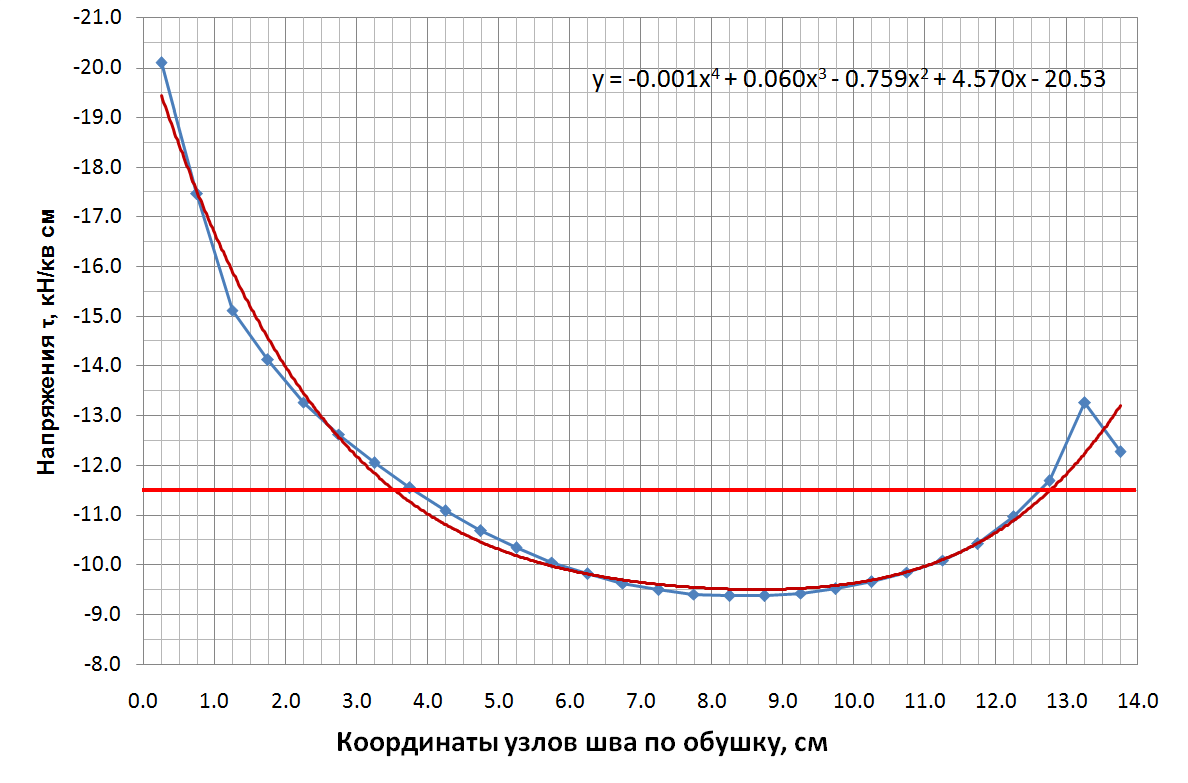 Распределение напряжений
 по длине шва
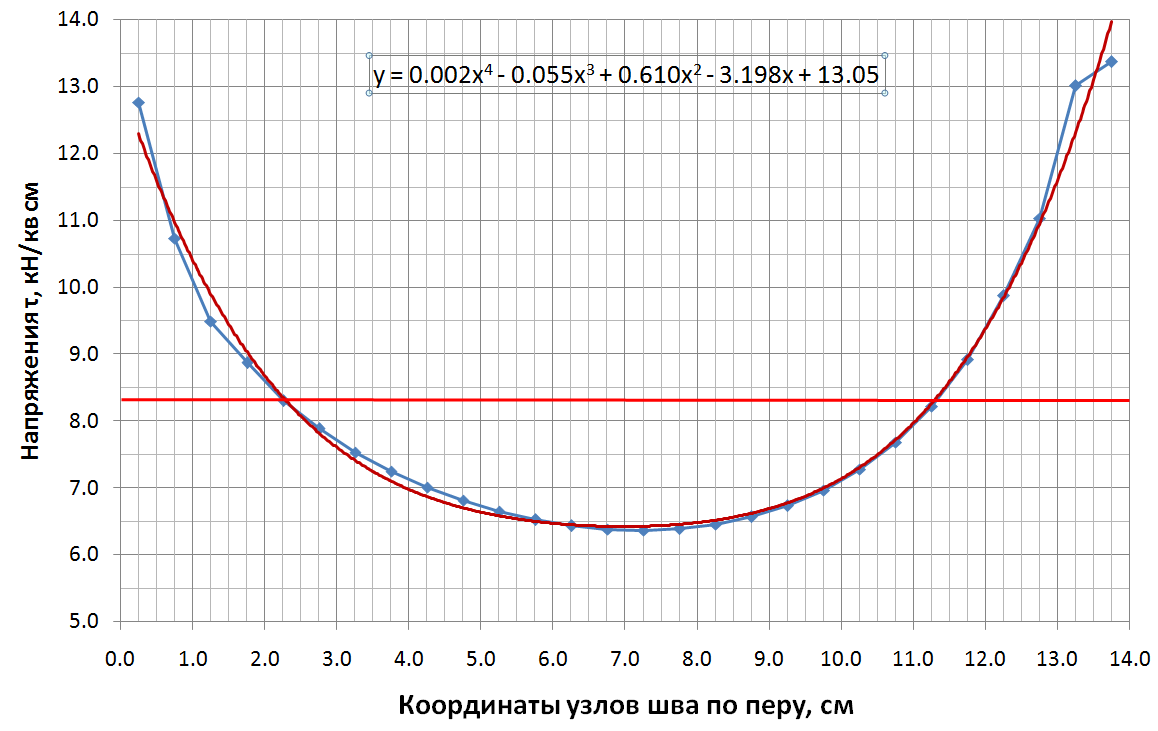 Сравнительные результаты
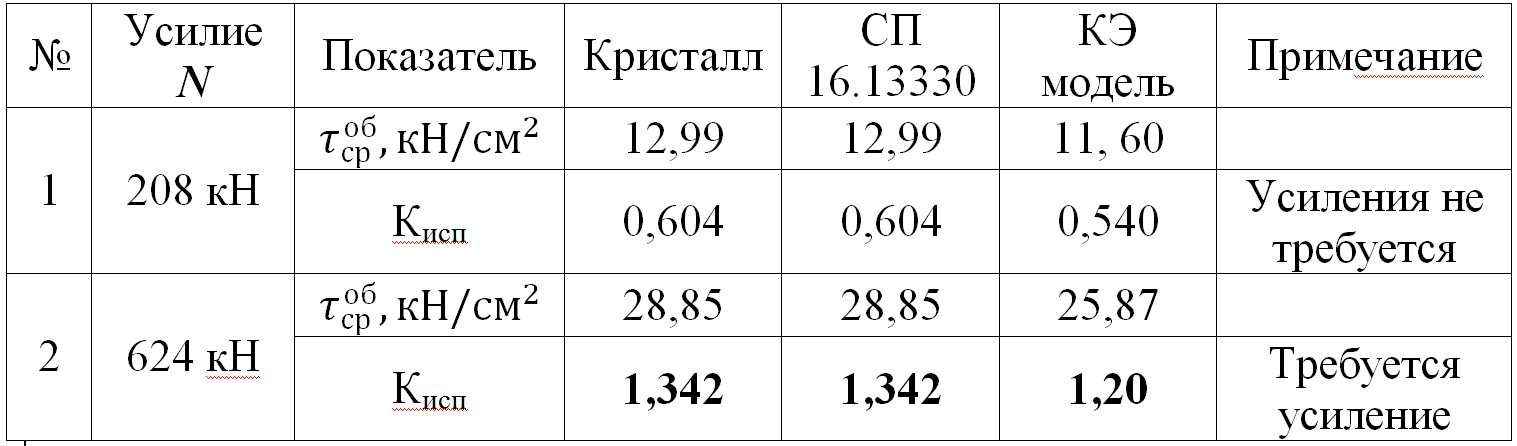 Усиление удлинением шва на существующей фасонке
Исходные данные
Модель расчетной схемы
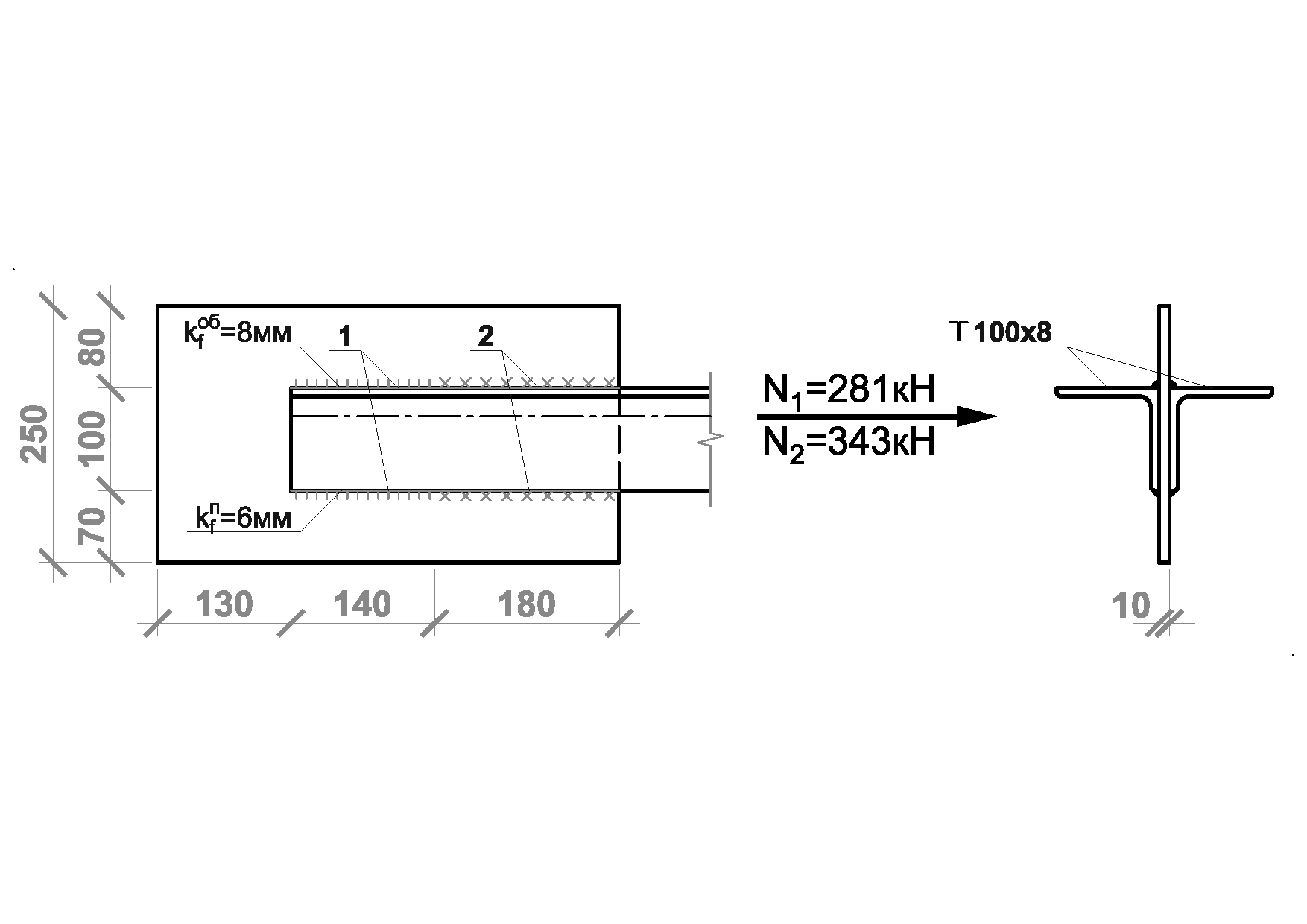 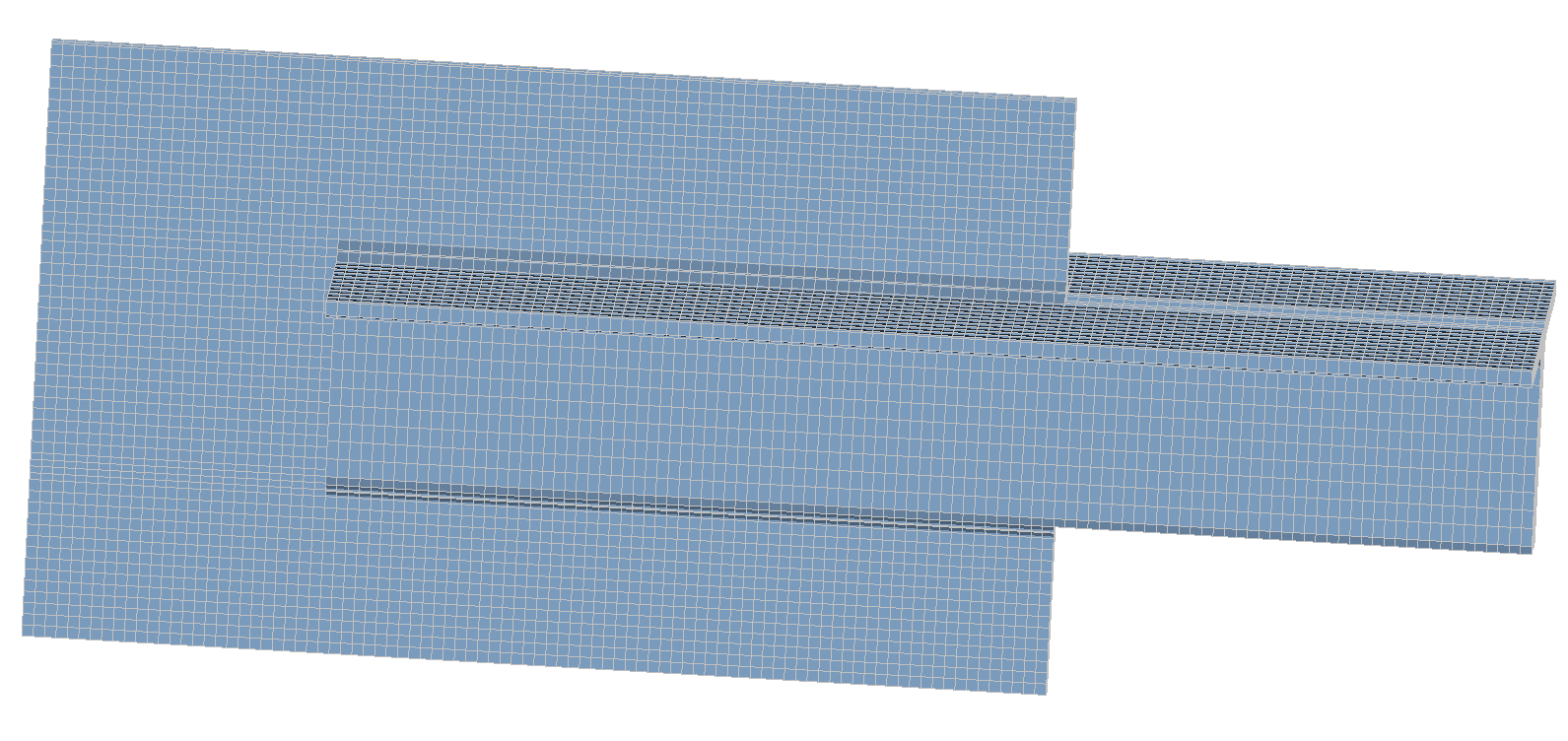 Поля напряжений Nx
Деформированная схема
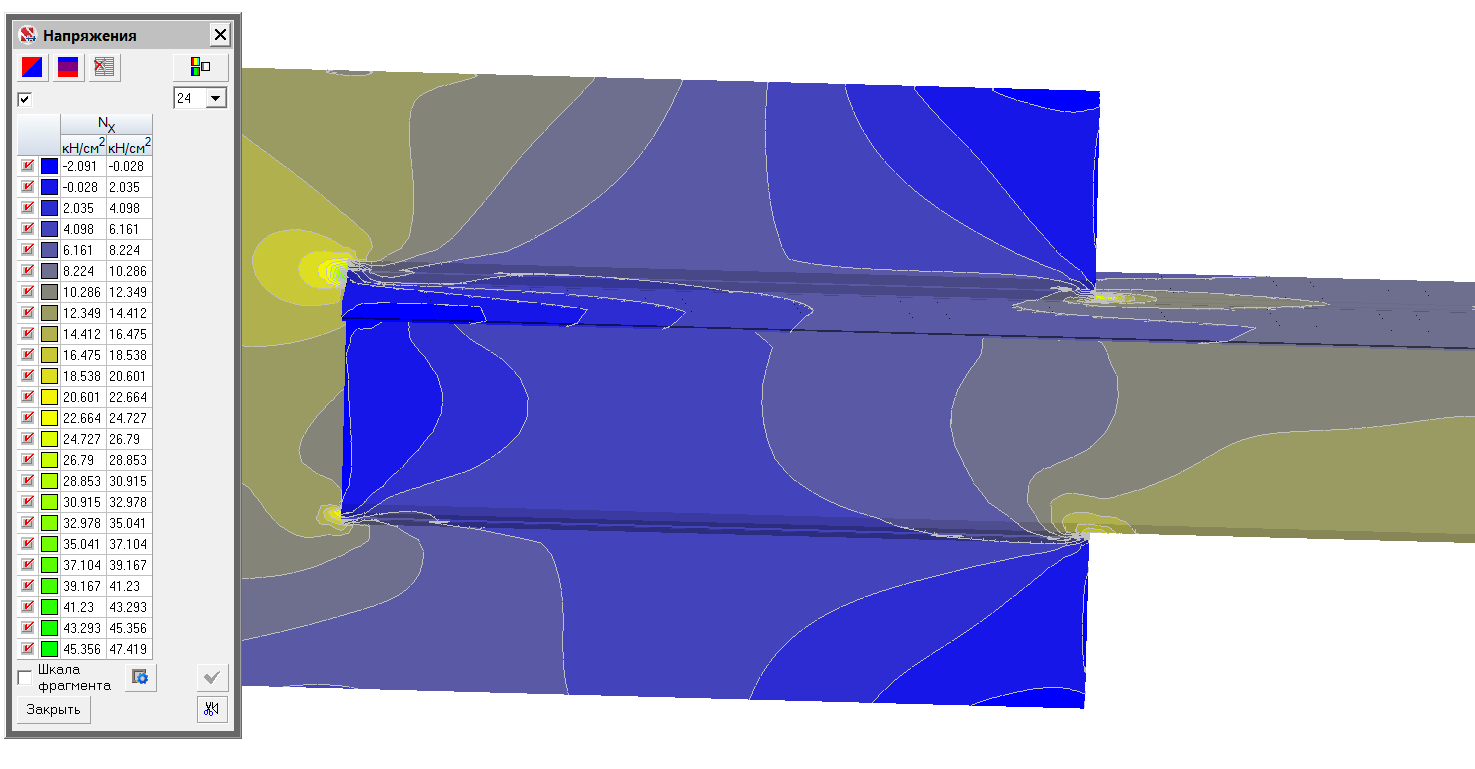 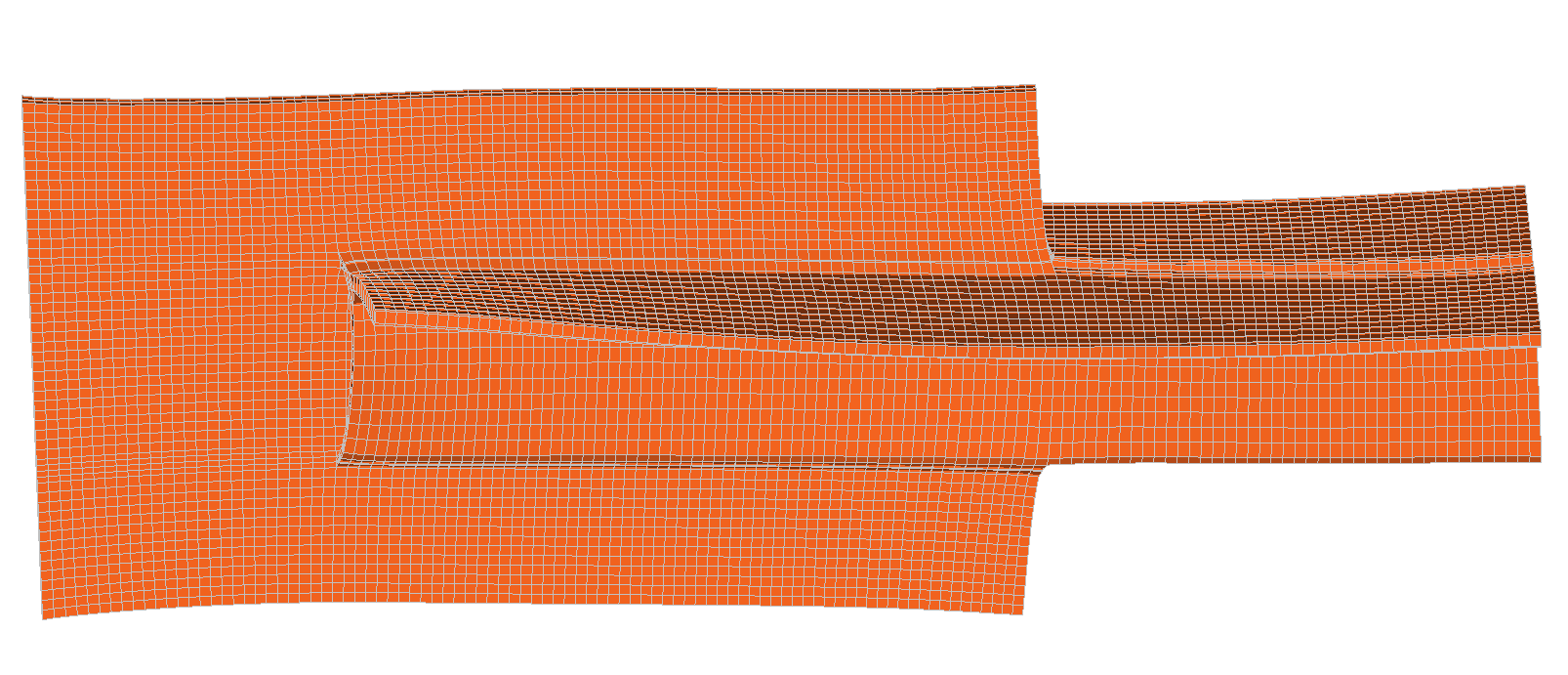 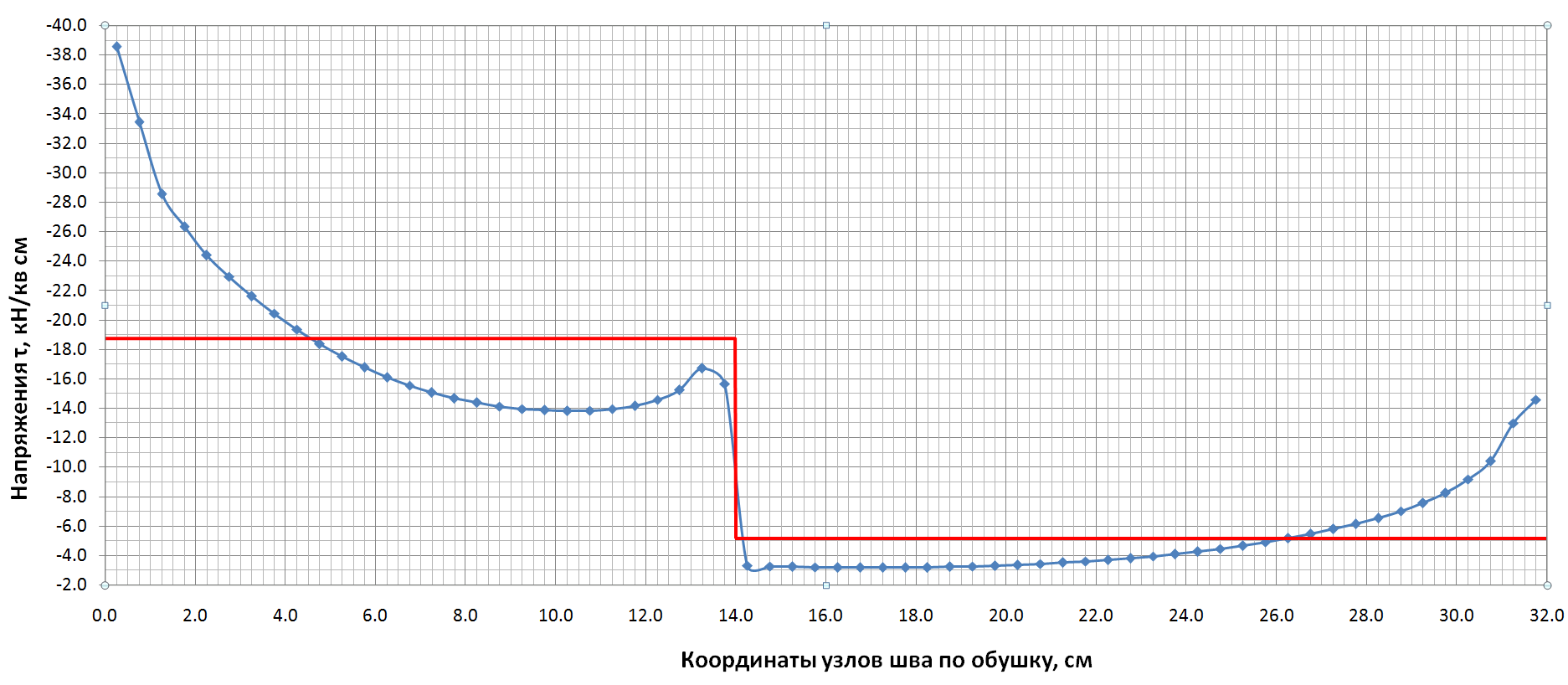 Распределение напряжений среза
 в усиленном шве и суммарные
 по обушку
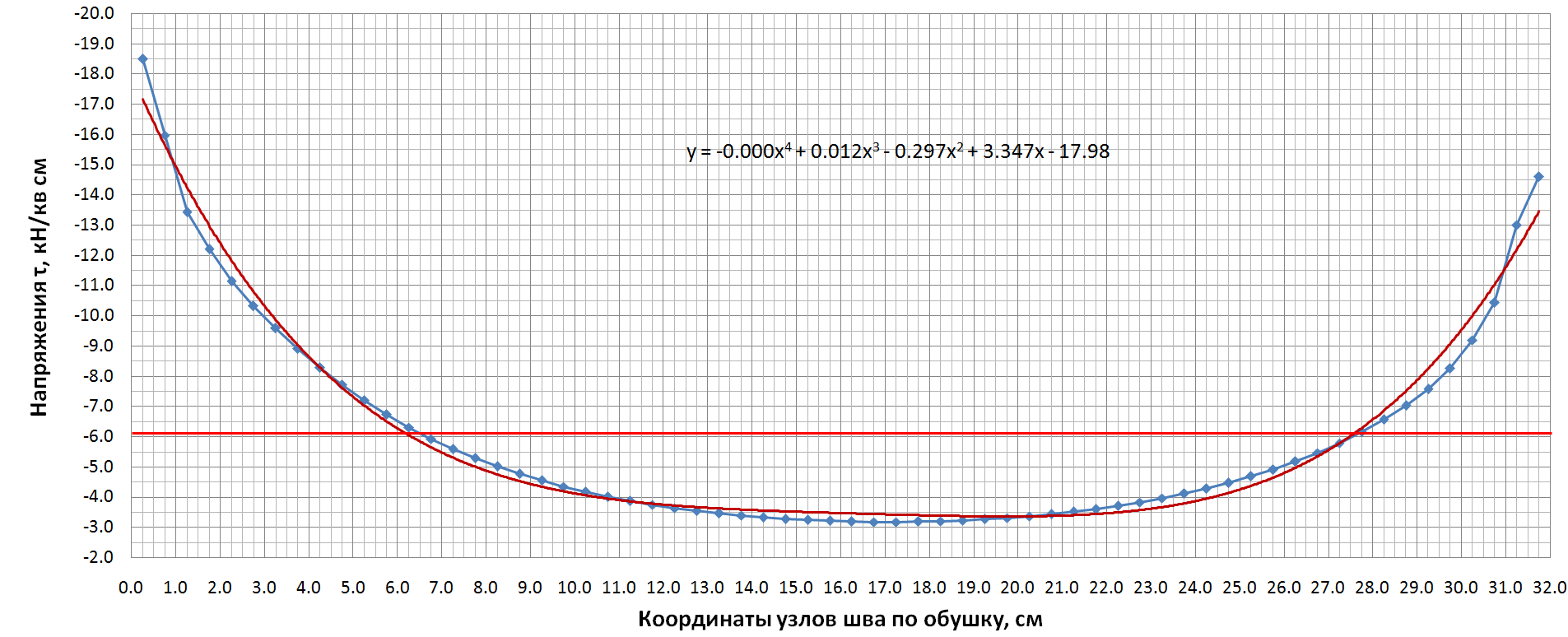 Распределение напряжений среза
 в усиленном шве и суммарные
 по перу
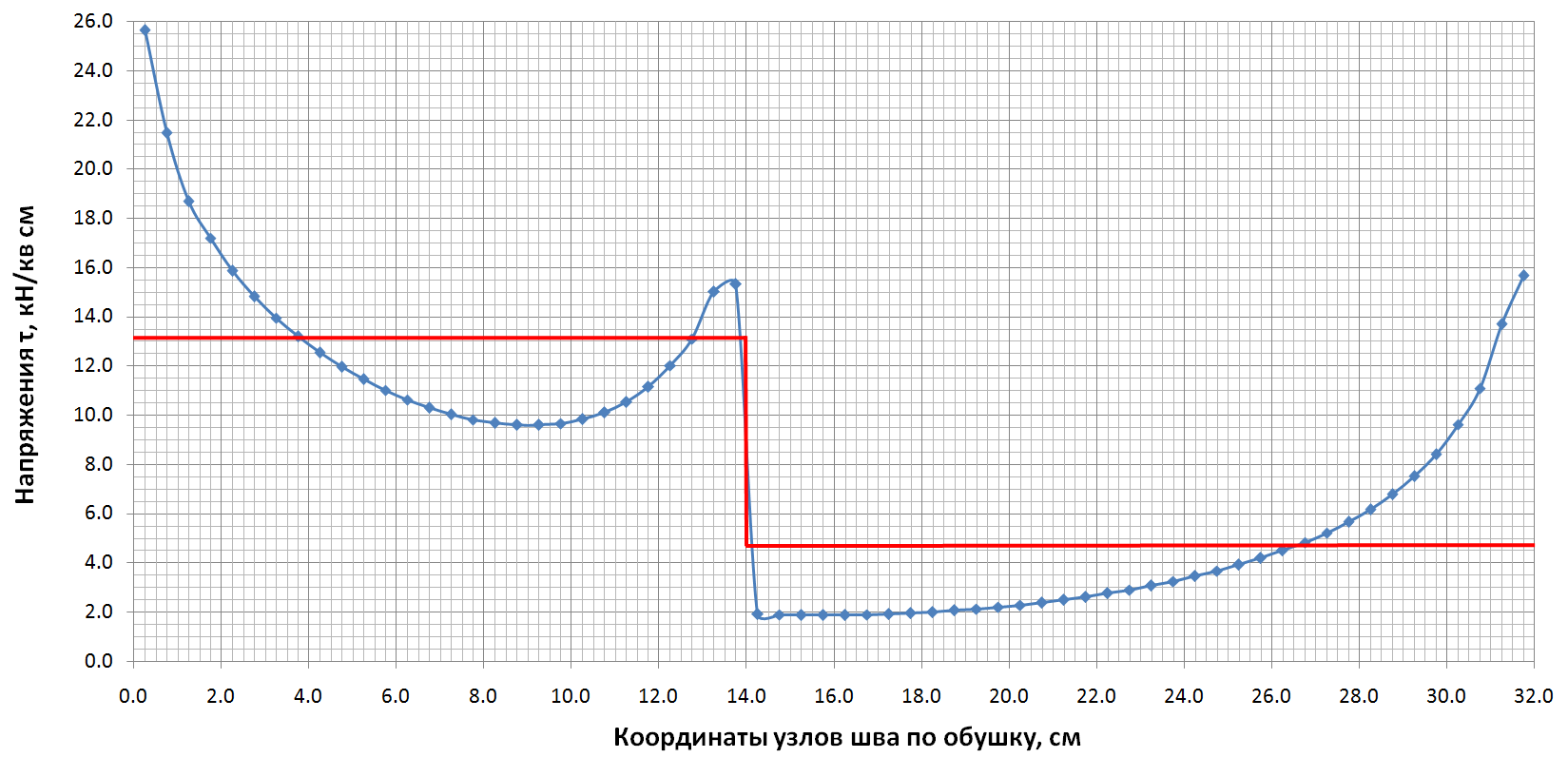 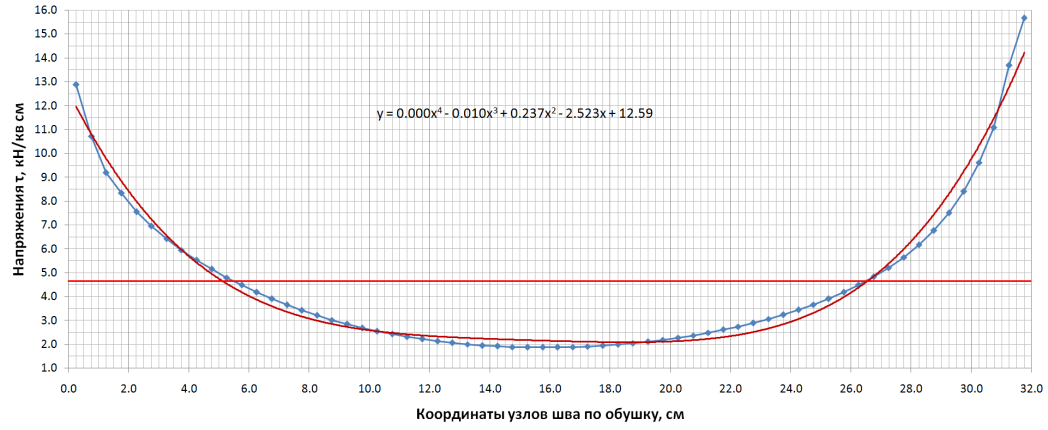 Усиление удлинением шва
 на дополнительной фасонке
Исходные данные
Фрагмент 
деформированной схемы
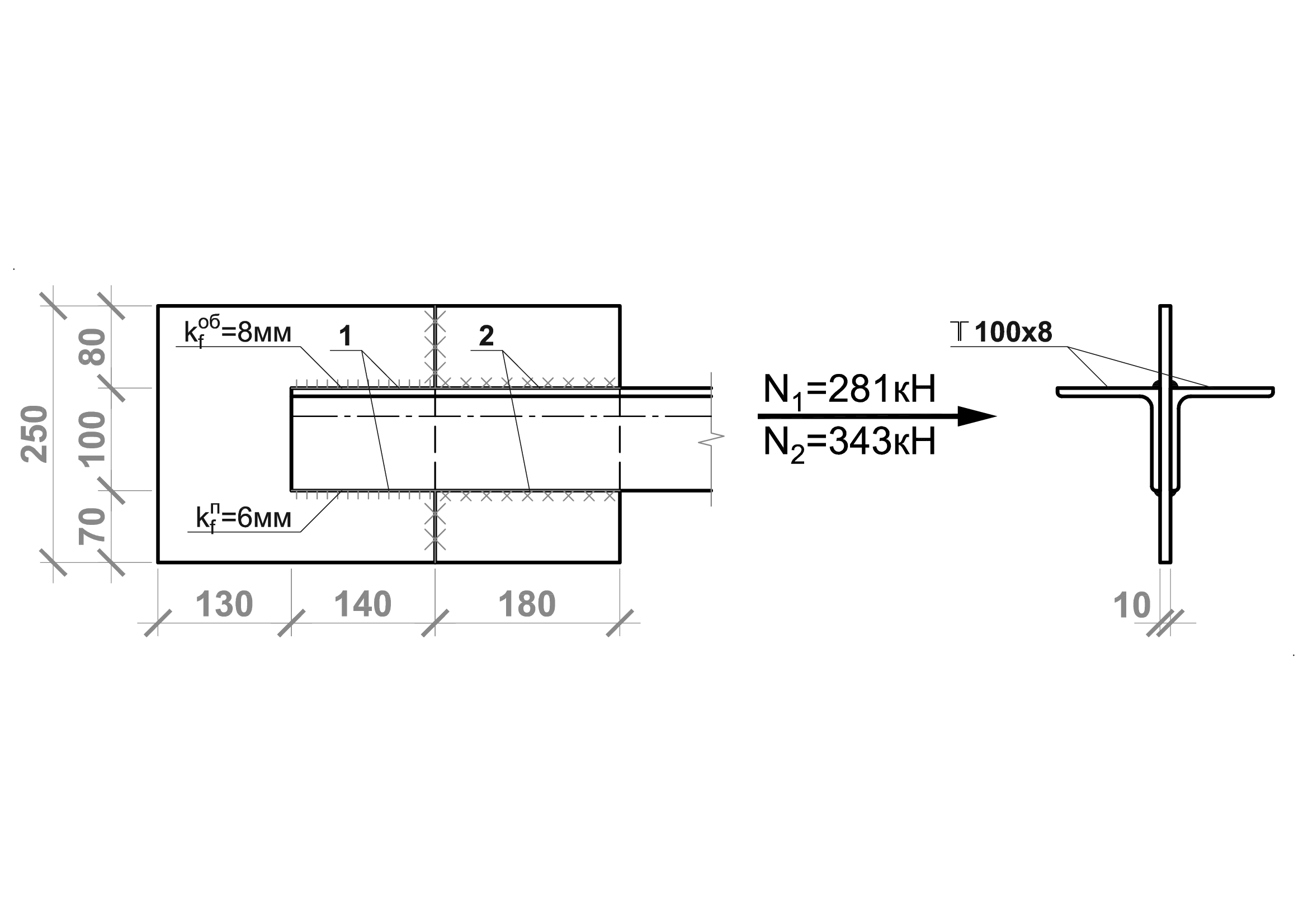 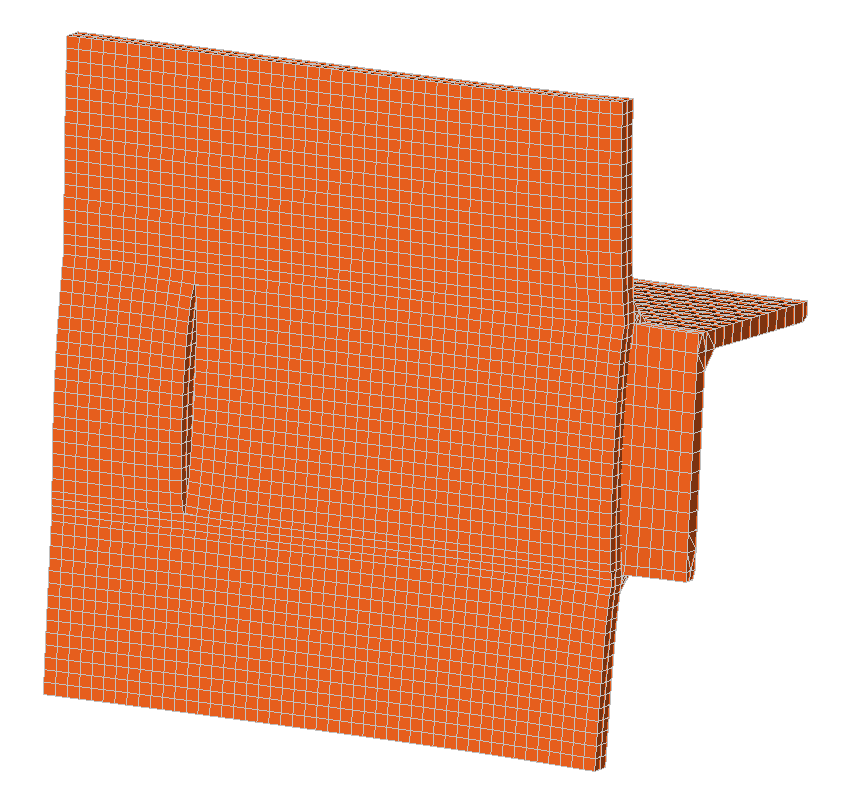 Поля напряжений Nx
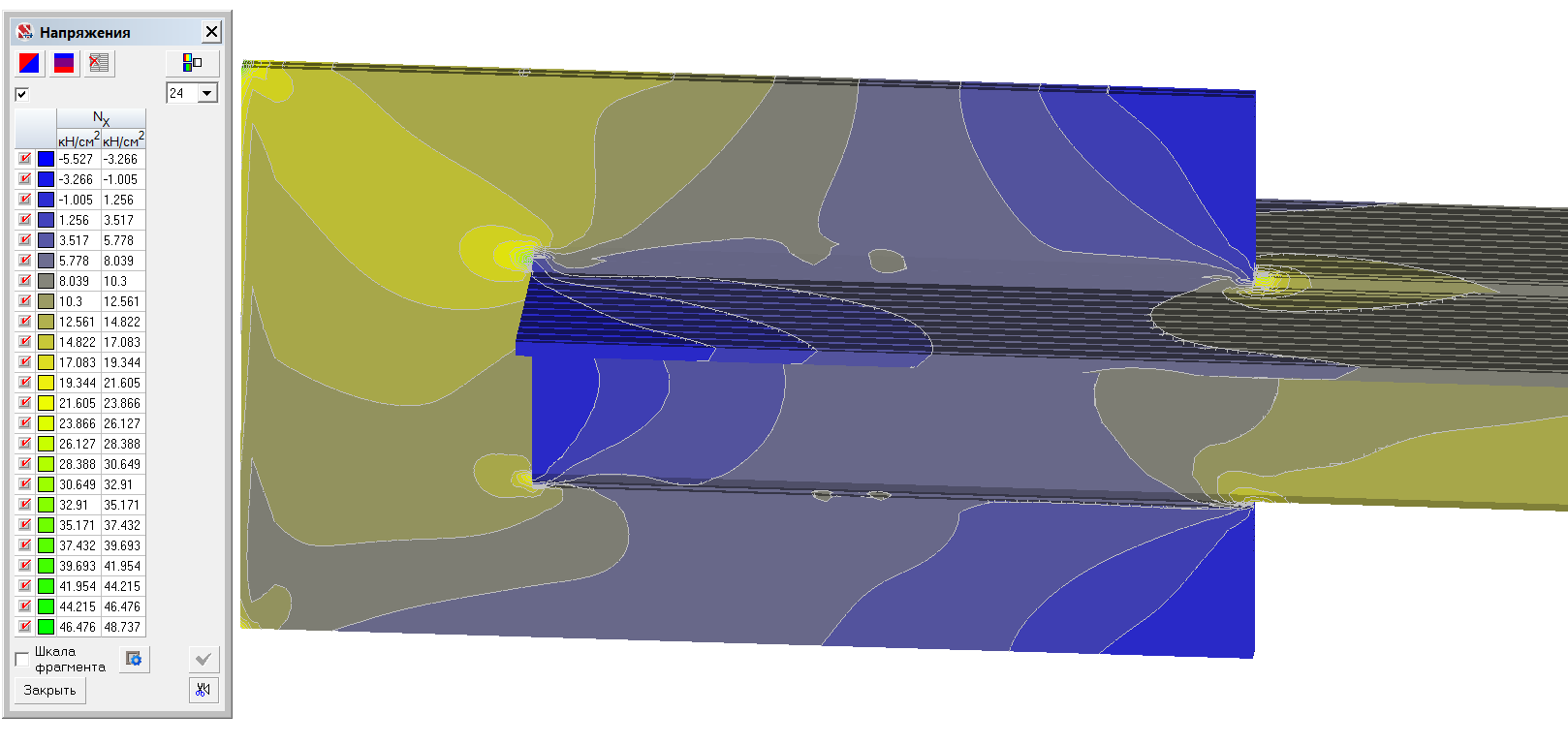 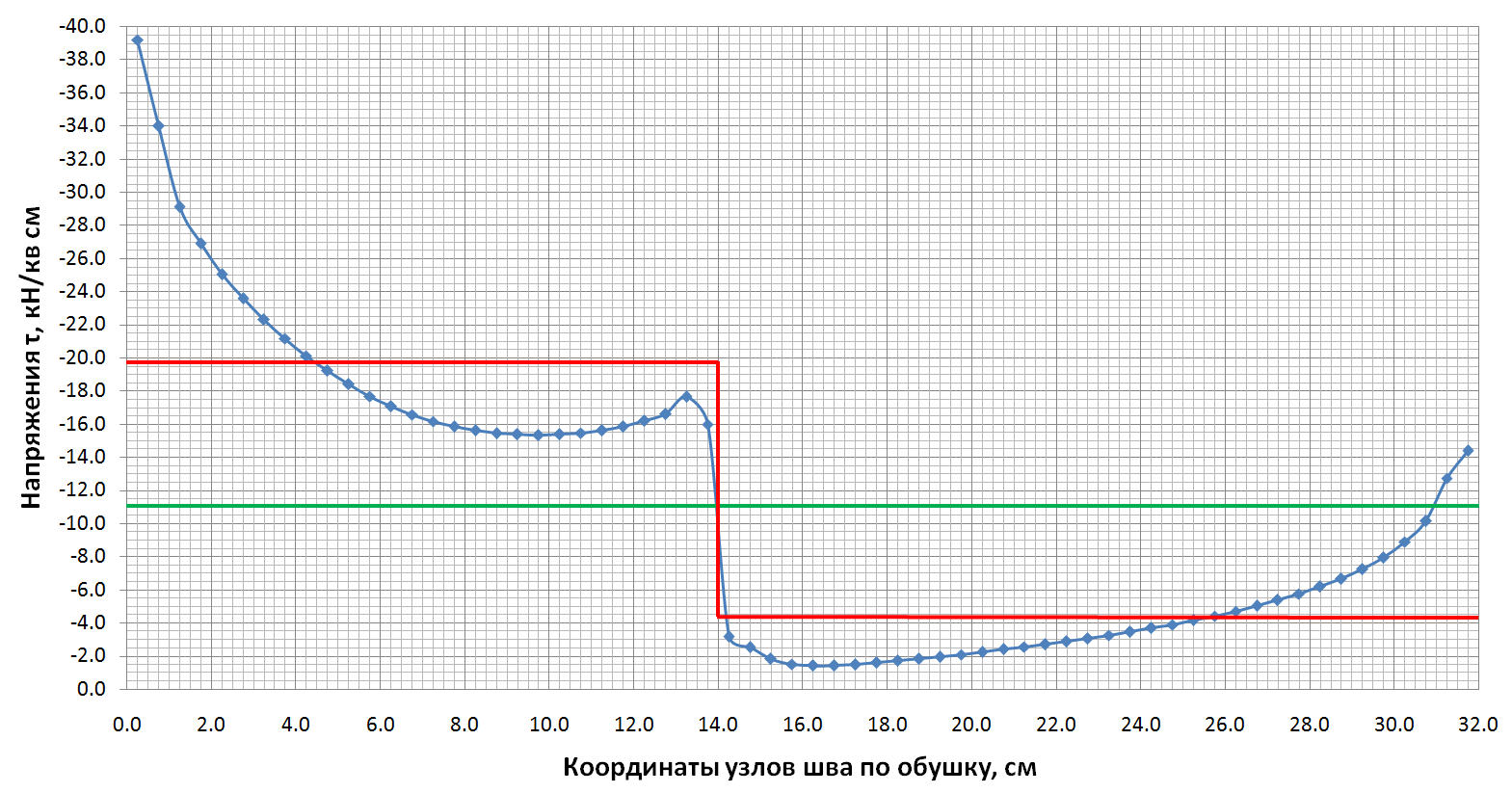 Распределение напряжений среза
 в усиленном шве и суммарные
 по обушку
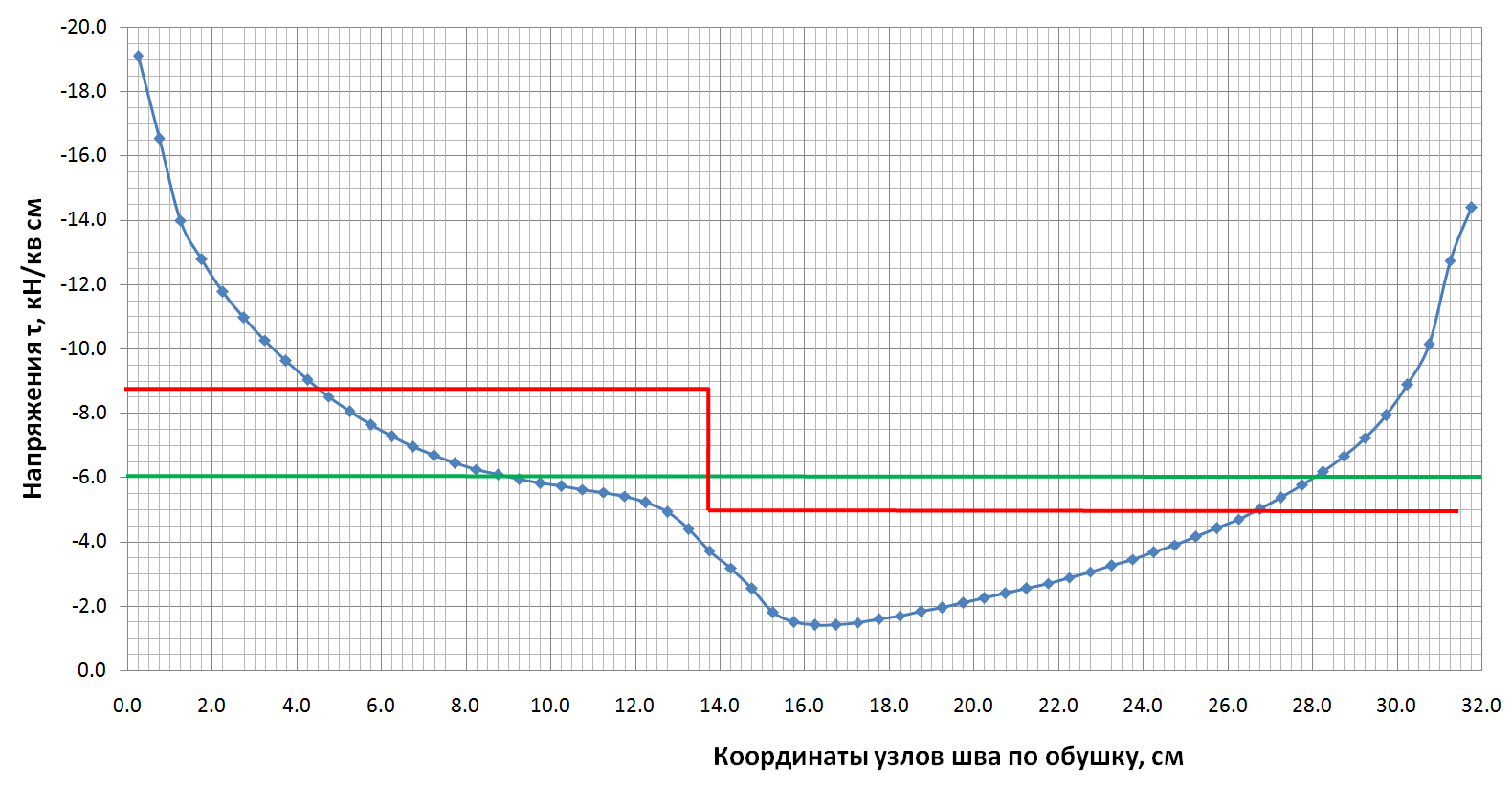 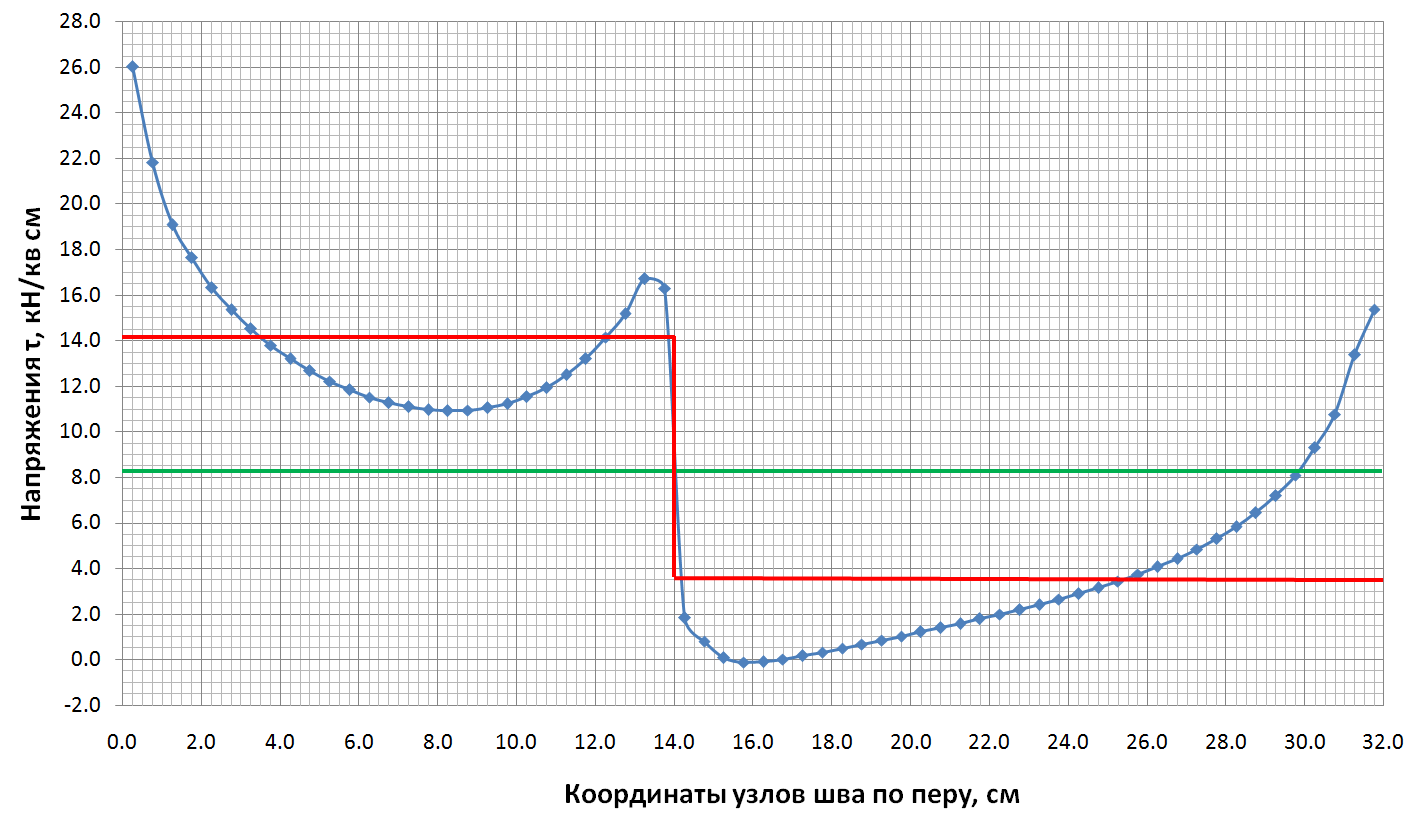 Распределение напряжений среза
 в усиленном шве и суммарные
 по перу
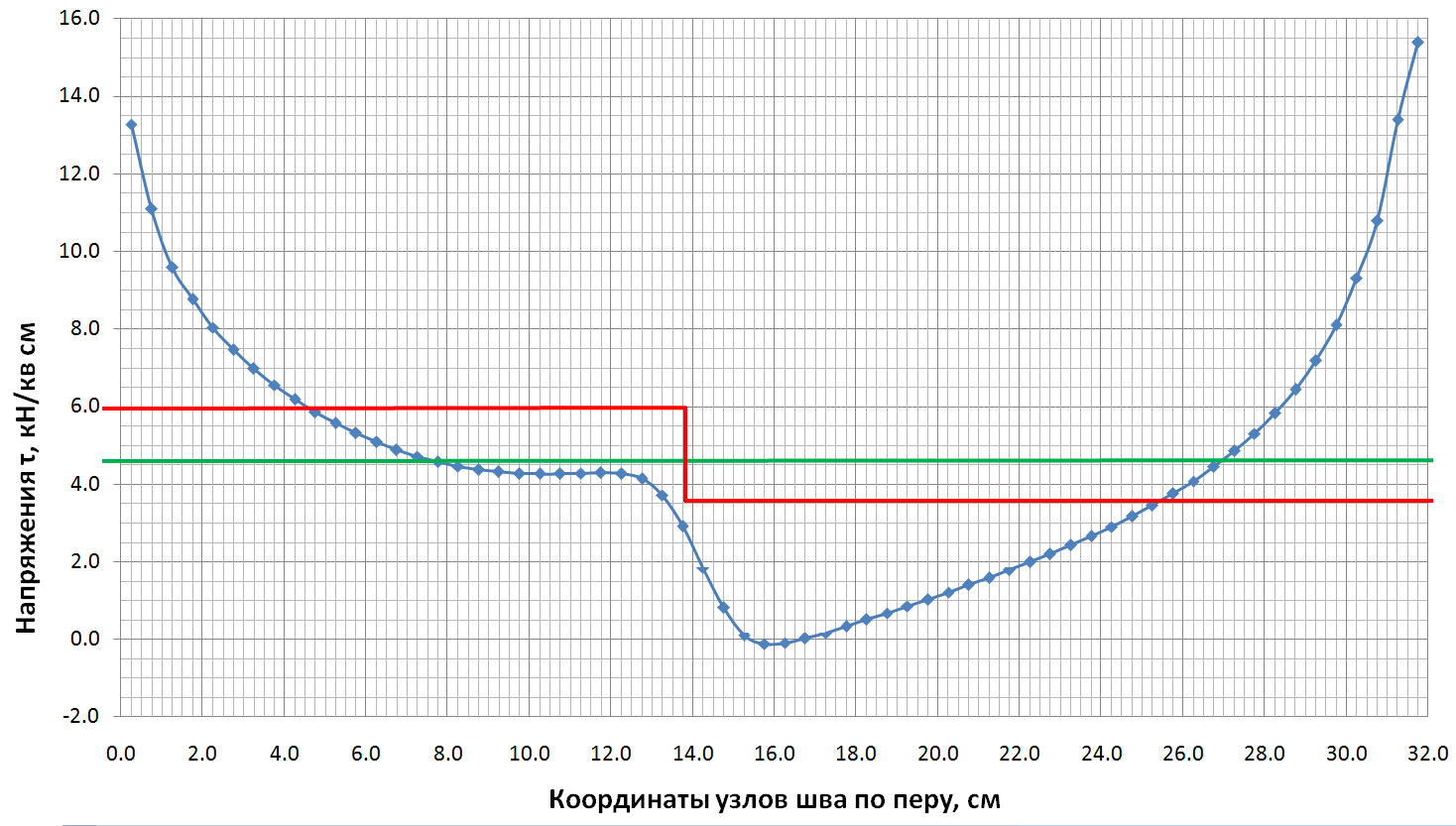 Модель стержня фермы с осевым приложением нагрузки к фасонке
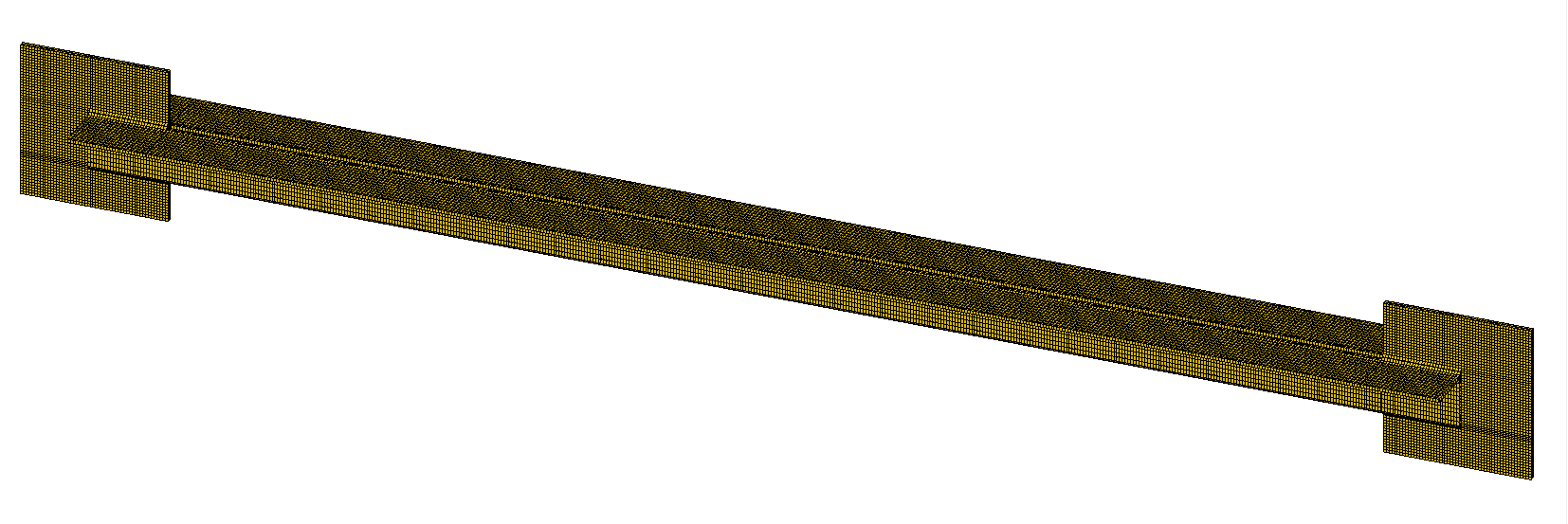 ЗДЕСЬ бы о стержне фермы
По распределению усилий
Поля напряжений Nx в стержне
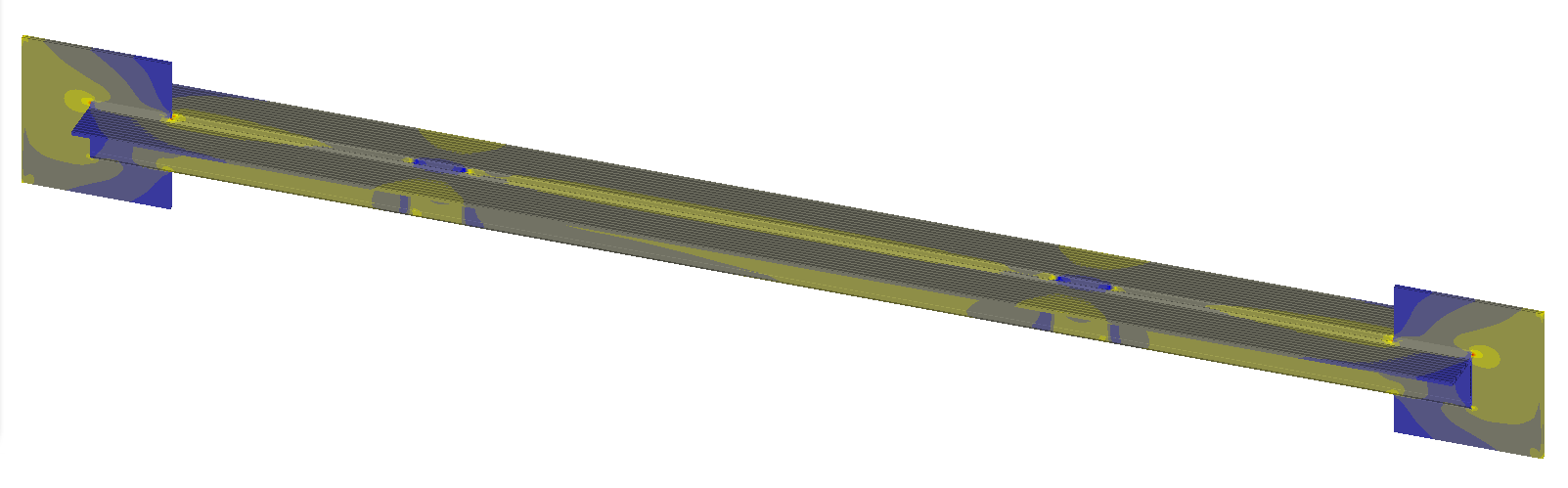 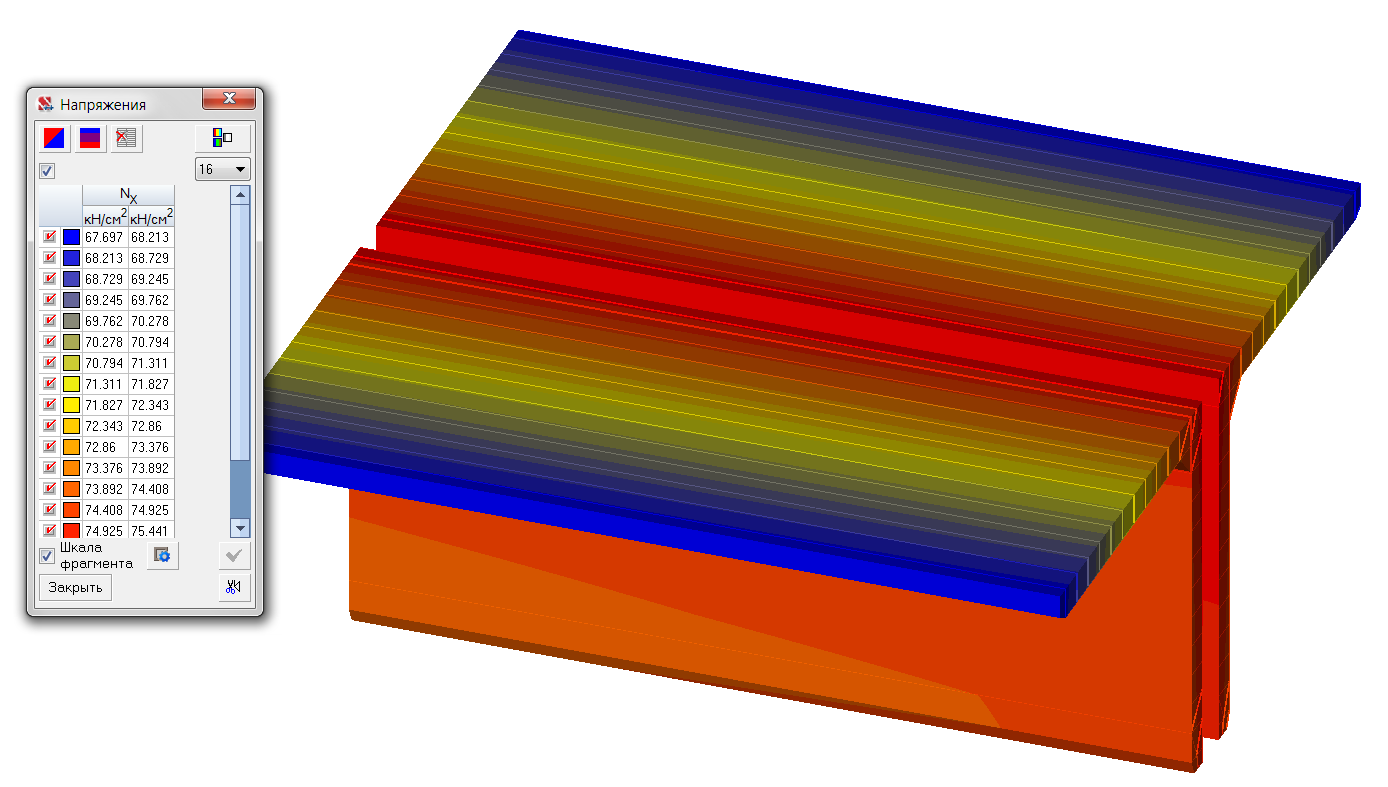 Поля напряжений
Nx фрагмента стержня
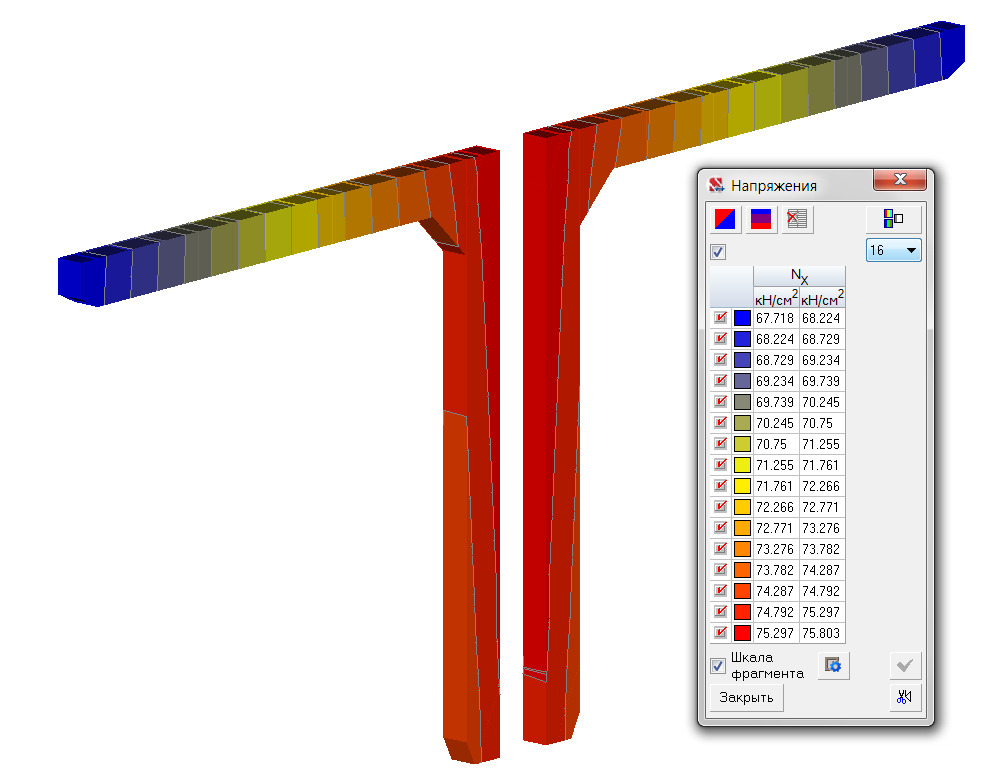 Неравномерный характер
 распределения напряжений Nx 
в сечении центрально растянутого
 стержня фермы
Сравнительные результаты расчета (по стадиям загружений)
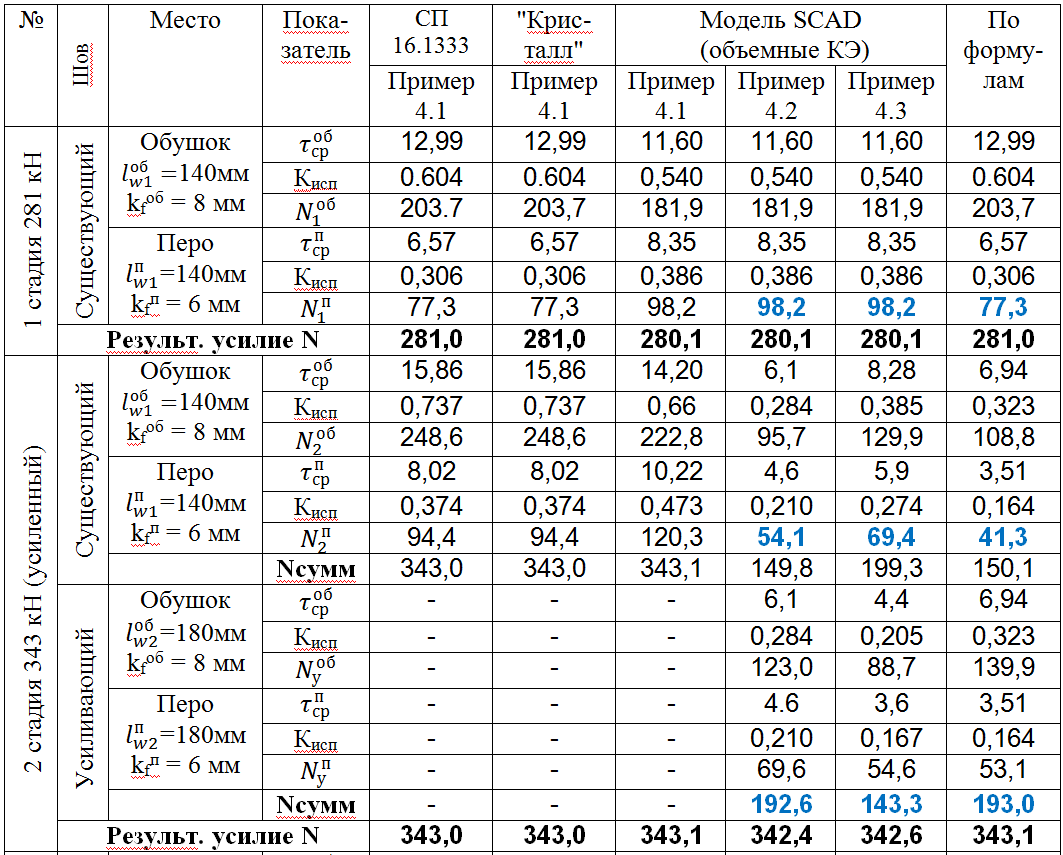 Сравнительные результаты расчета (суммарное загружение)
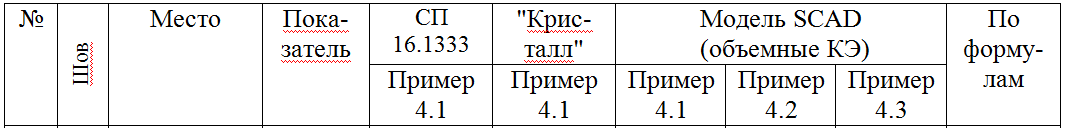 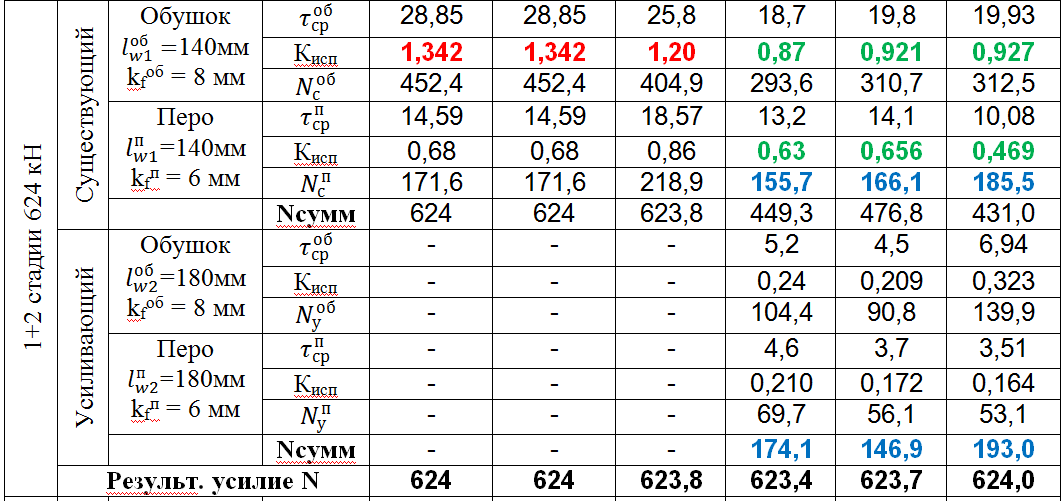 НЕКОТОРЫЕ ВЫВОДЫ
Расчет моделей расчетных схем узлов из объемных конечных элементов, полученные в среде SCAD, позволяет получить уточненное НДС по сравнению с классическими инженерными подходами.
Существует различие в соотношении распределения усилий в швах по перу и обушку в моделях (0,657) по сравнению с обратно пропорциональным классическим распределением (0,725). Одним из объяснений этому является неравномерность распределения нормальных напряжений по сечению уголков для рассматриваемых соединений. На обушок приходится меньшее (на 12%) усилие, но на перо усилие увеличивается (на 27%!).
Результаты подтвердили предположение, что при разных значениях длин существующего и усиливающего швов применение прямого усреднения напряжений в швах до и после усиления приводит к неточным результатам.
ПРИМЕР 6

Усиление центрально-сжатых стоек
Следует помнить
Проверки устойчивости по СНиП (СП) и в программе КРИСТАЛЛ предусматривают упругопластическую работу стержня с начальными несовершенствами
ПК SCAD предполагает, что момент потери устойчивости определяется как для строго прямолинейного, идеально-упругого стержня.
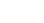 Проверку прочности (при условии упругой работы материала) рекомендуется осуществлять по формуле
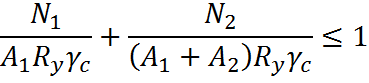 по некоторым источникам при учете пластических деформаций формулу представляют в виде
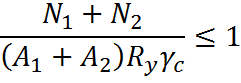 проверку устойчивости усиленного стержня рекомендуется осуществлять по формуле
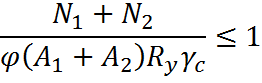 Расчет по СП и КРИСТАЛЛ исходной стойки
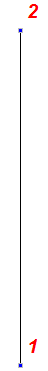 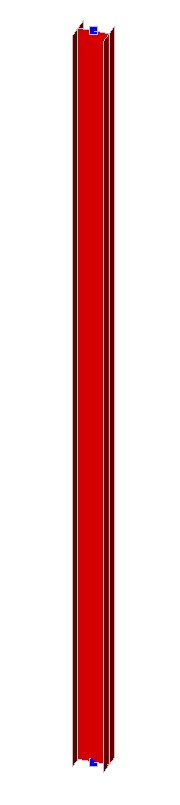 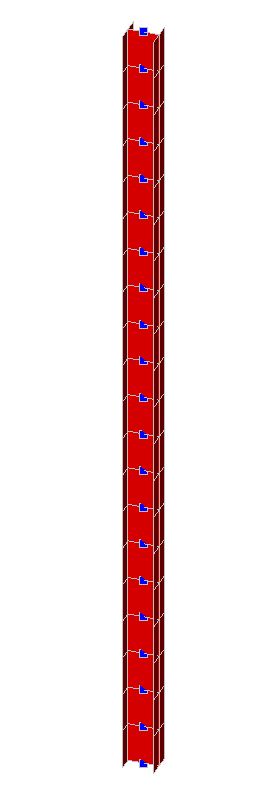 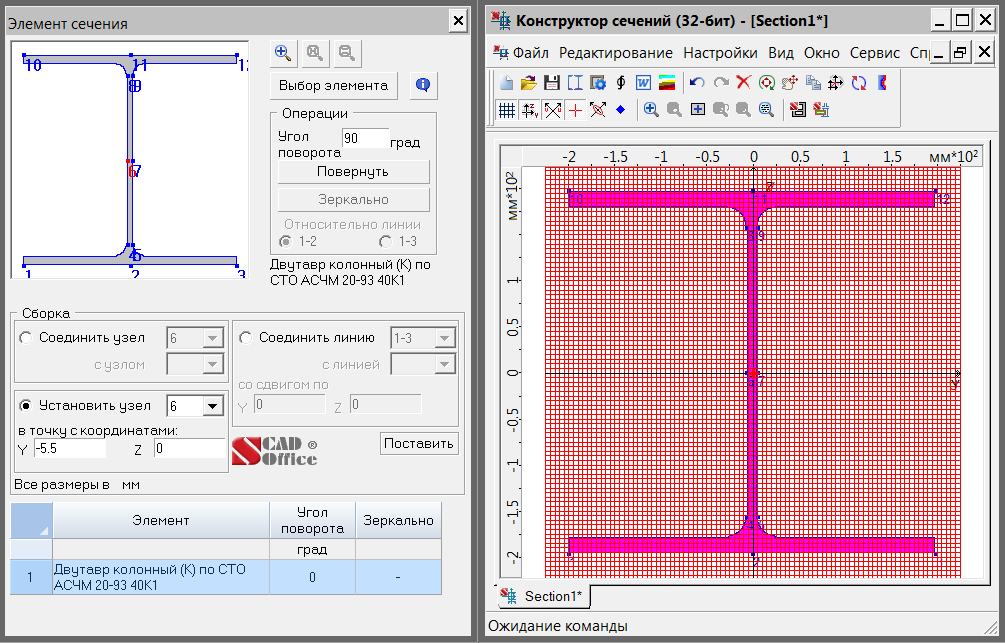 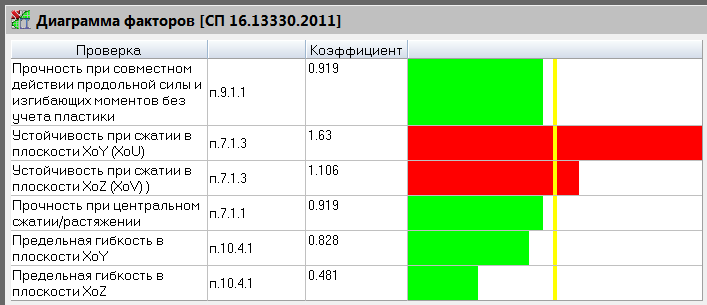 Кисп = 1,63 > 1
Расчет исходной стойки в SCAD
Кисп = 1,16 > 1
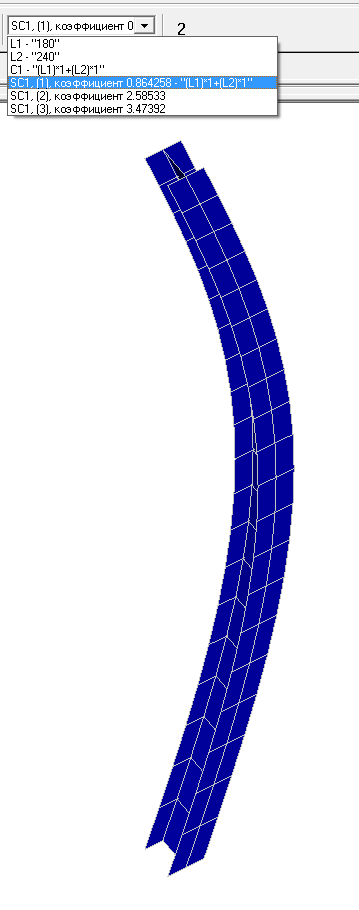 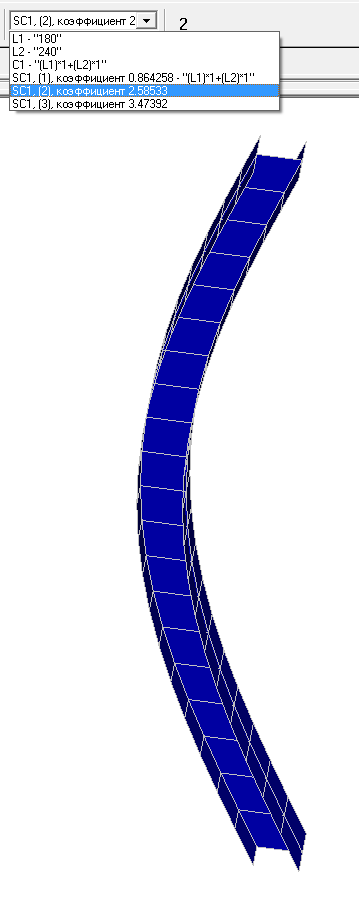 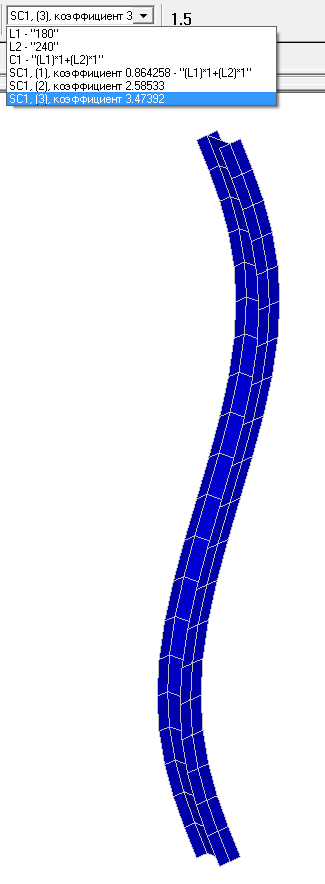 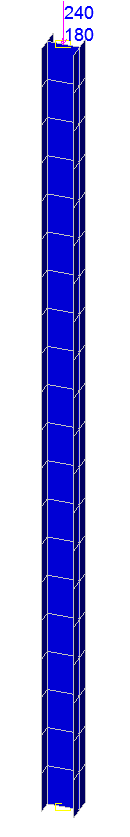 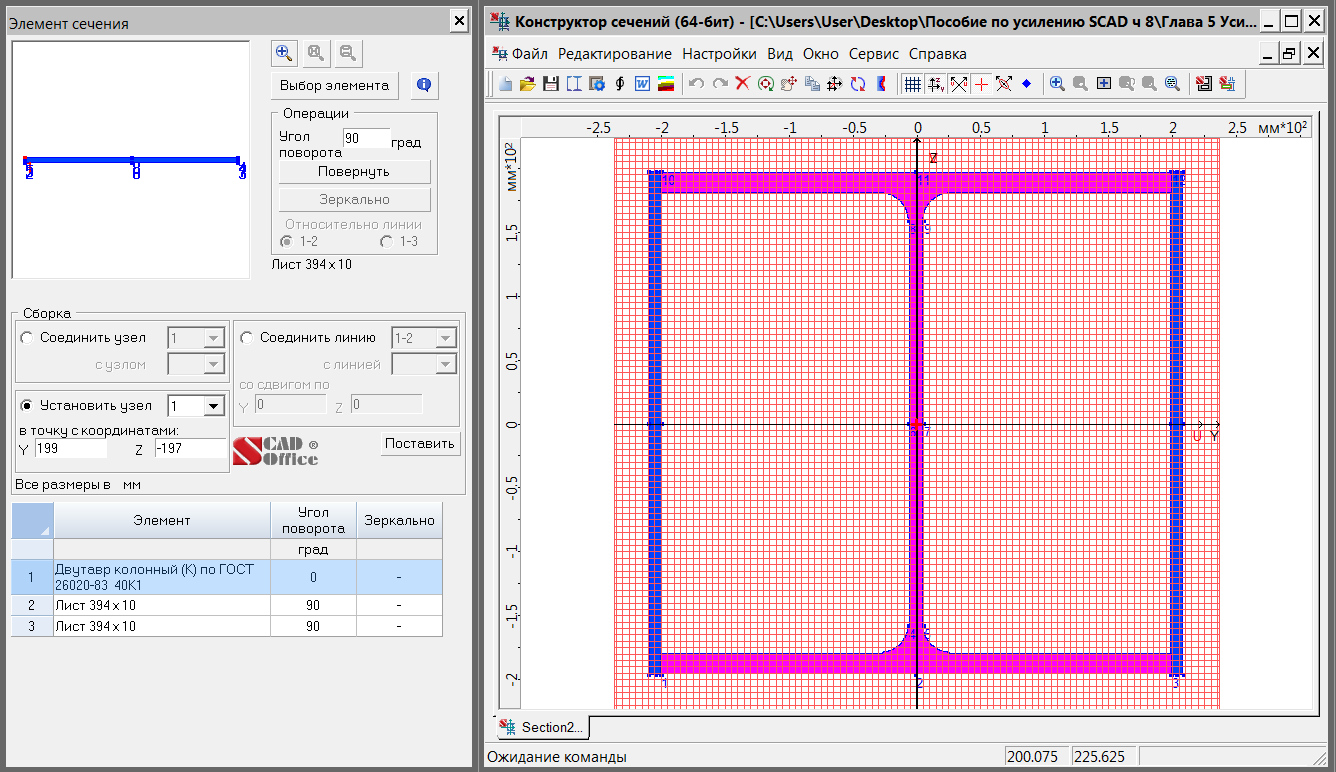 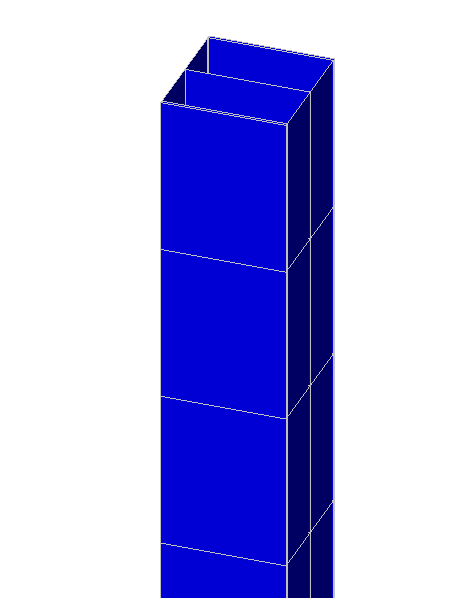 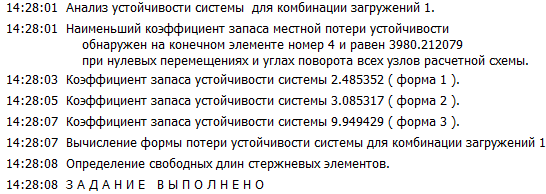 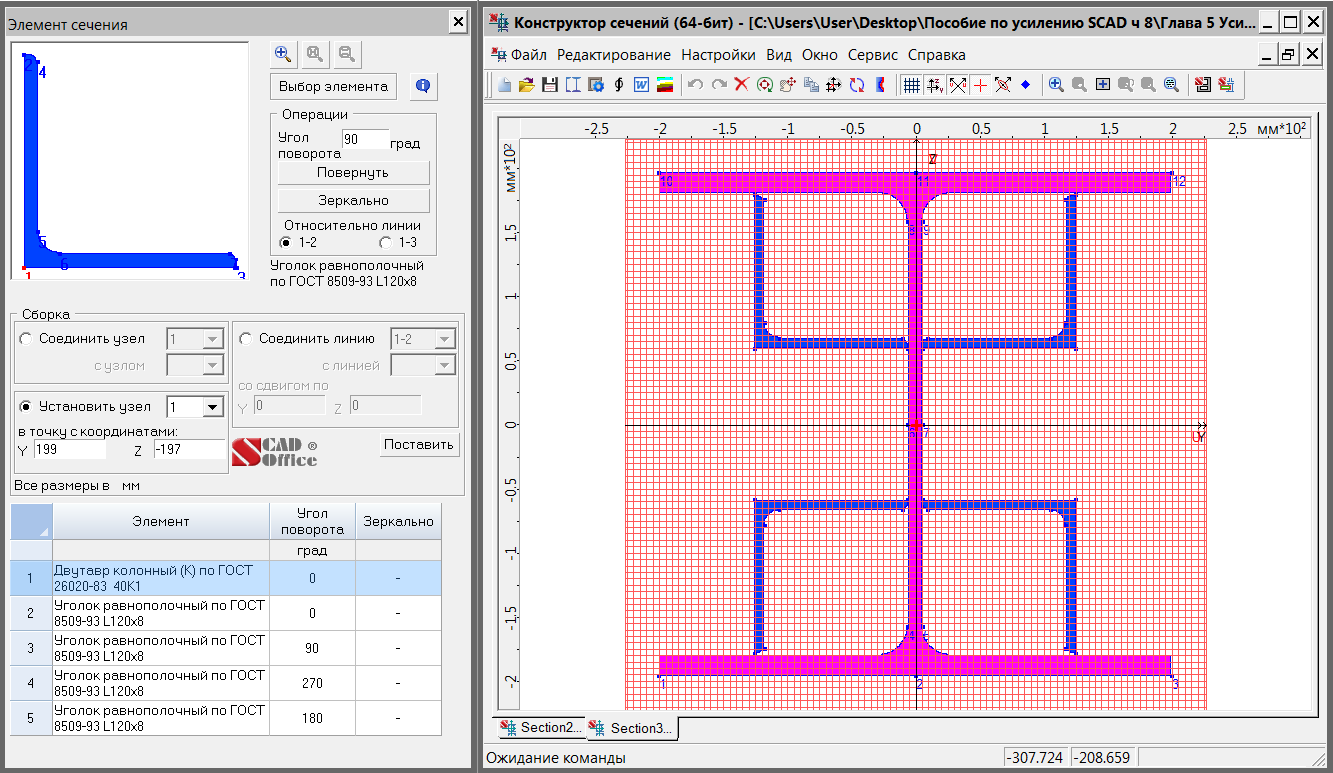 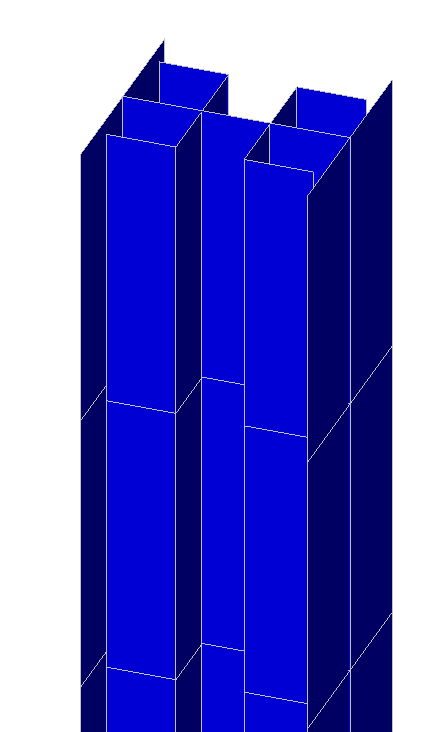 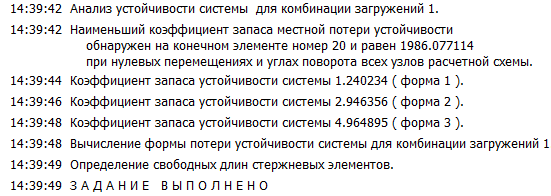 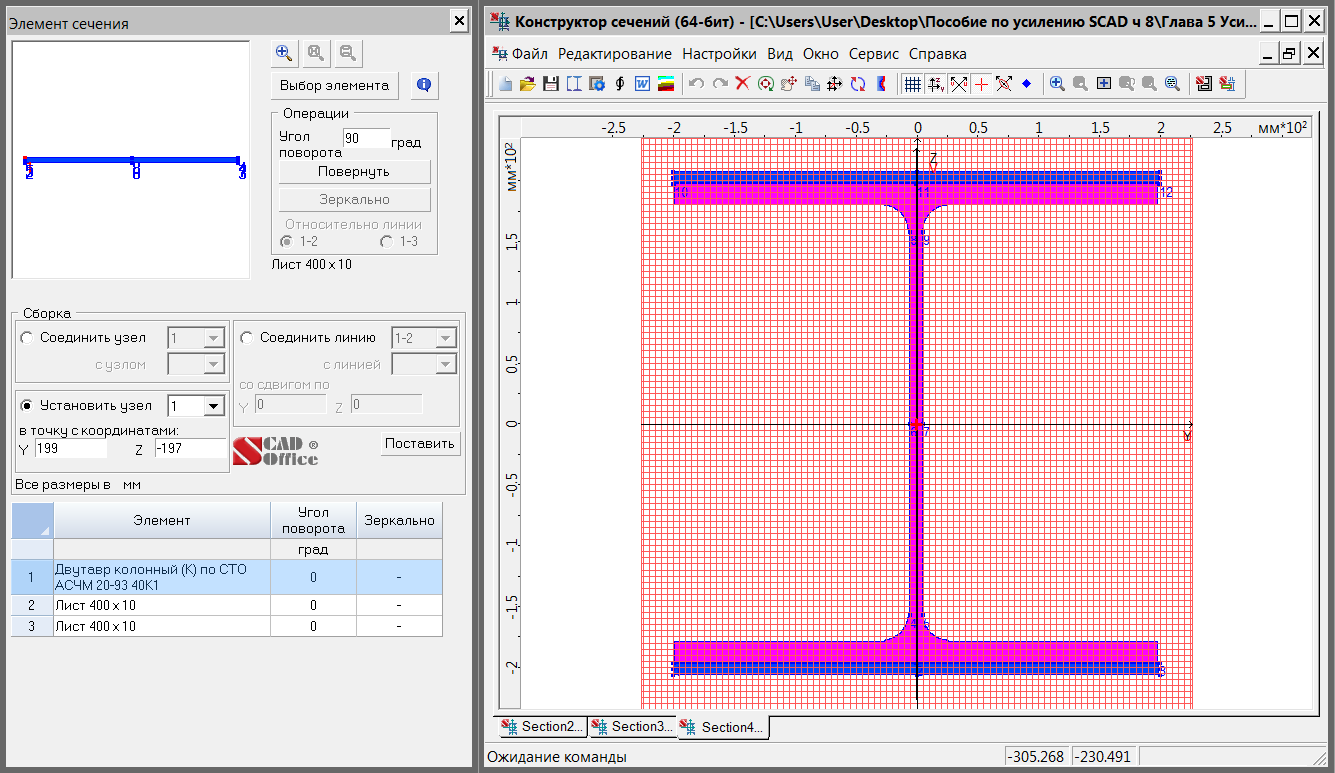 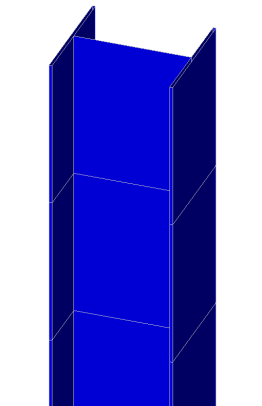 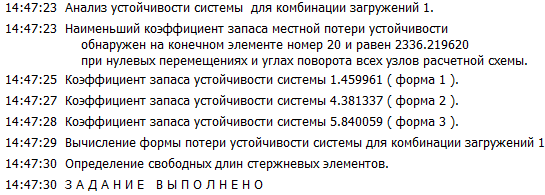 Некоторые результаты
Алгоритм определения коэффициента запаса по устойчивости стойки, усиленной предложенными способами аналогичен описанному выше для не усиленной схемы. Отличием является экспорт жесткостных характеристик сечений, созданных в программе "Конструктор сечений"
ПРИМЕР 7

Усиление внецентренно-сжатых стоек
Расчетные предпосылки
При проверке прочности необходимо учитывать напряженное состояние сечений до и после усиления. Если начальное состояние разгруженной конструкции до усиления определяется традиционными формулами СНиП или СП, то приращение напряжений на стадии работы после усиления необходимо рассматривать как совместную работу усиленного и усиливающих элементов. Для задачи с одной плоскостью действия момента можно применить формулу
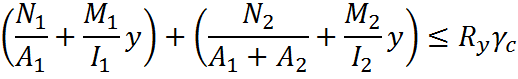 Устойчивость усиленного внецентренно-сжатого стержня рекомендуется проверять на стадии после усиления (на комбинацию усилий N1+N2 и M1+M2) как усиленного сечения по формуле
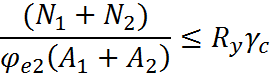 Основным инструментом при анализе устойчивости сложных сечений внецентренно-сжатых стоек рекомендуется использовать режим Сопротивление сечений программы КРИСТАЛЛ. В этом режиме реализуется функция определения несущей способности любого из предусмотренных в программе поперечных сечений, а также возможности экспорта произвольных пользовательских сечений, сформированных в программха Конструктор сечений, Консул и Тонус.
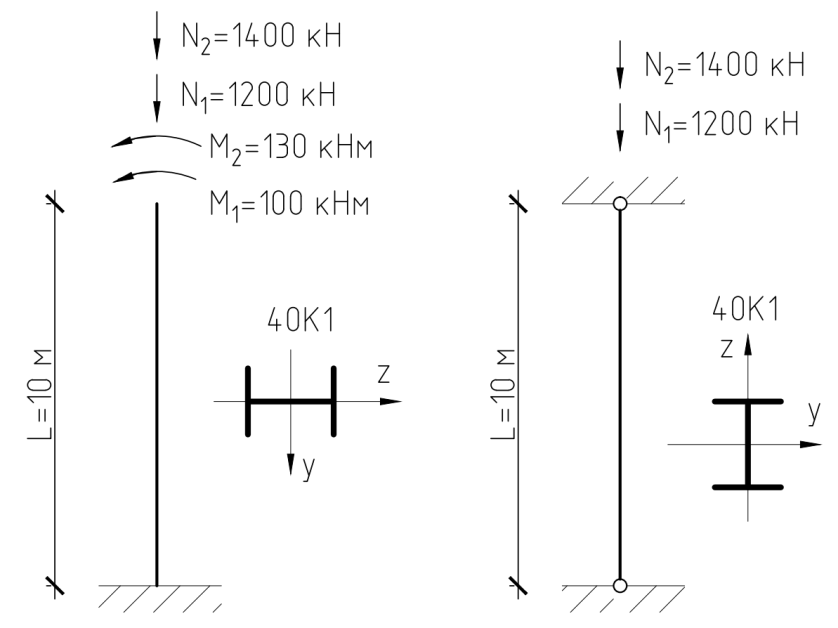 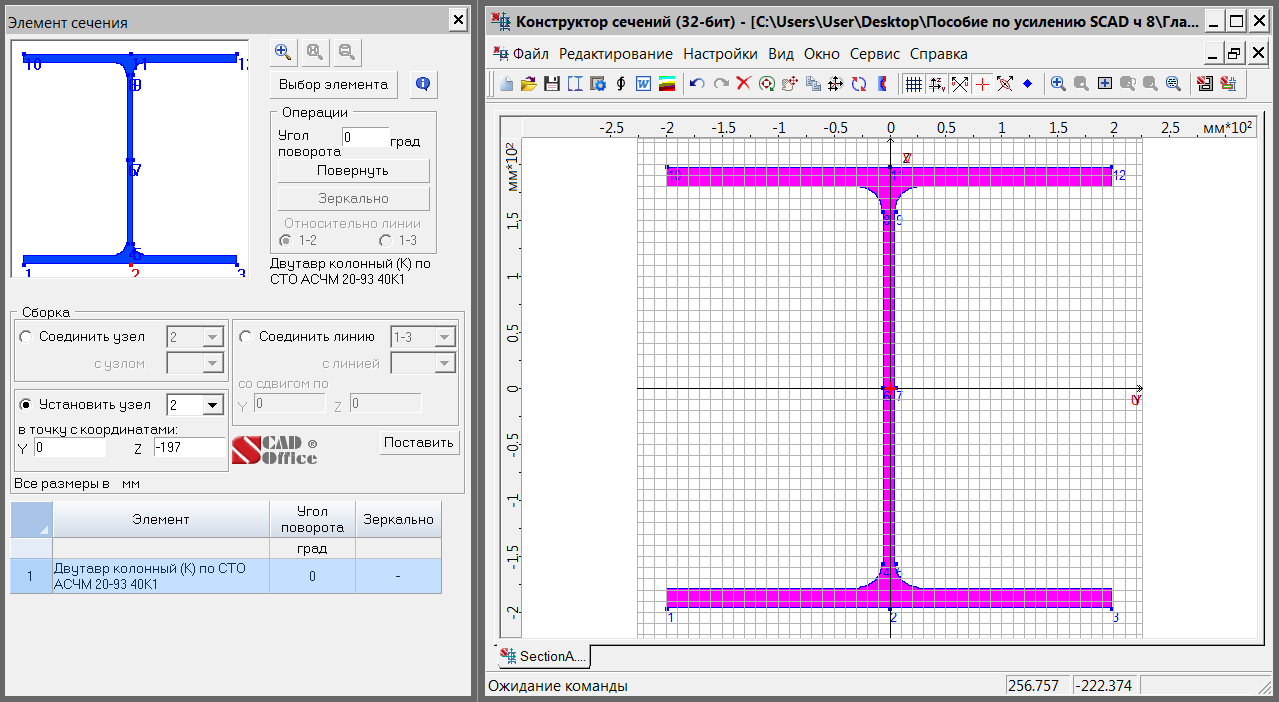 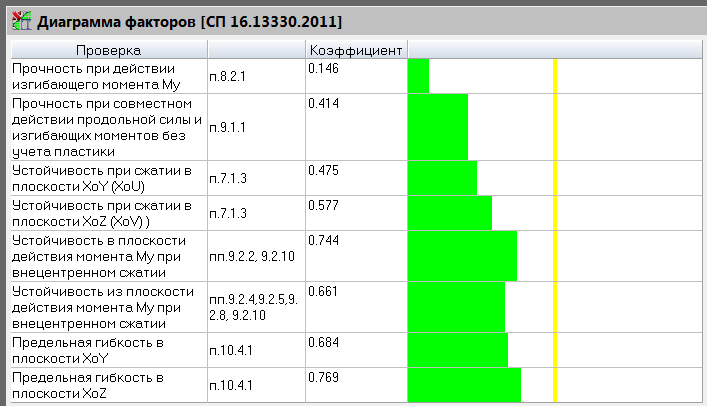 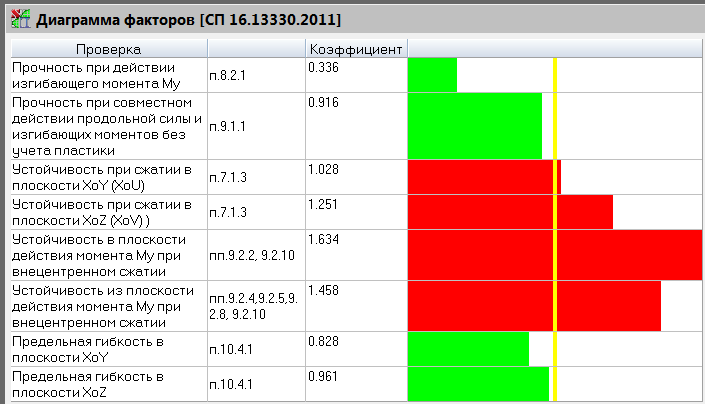 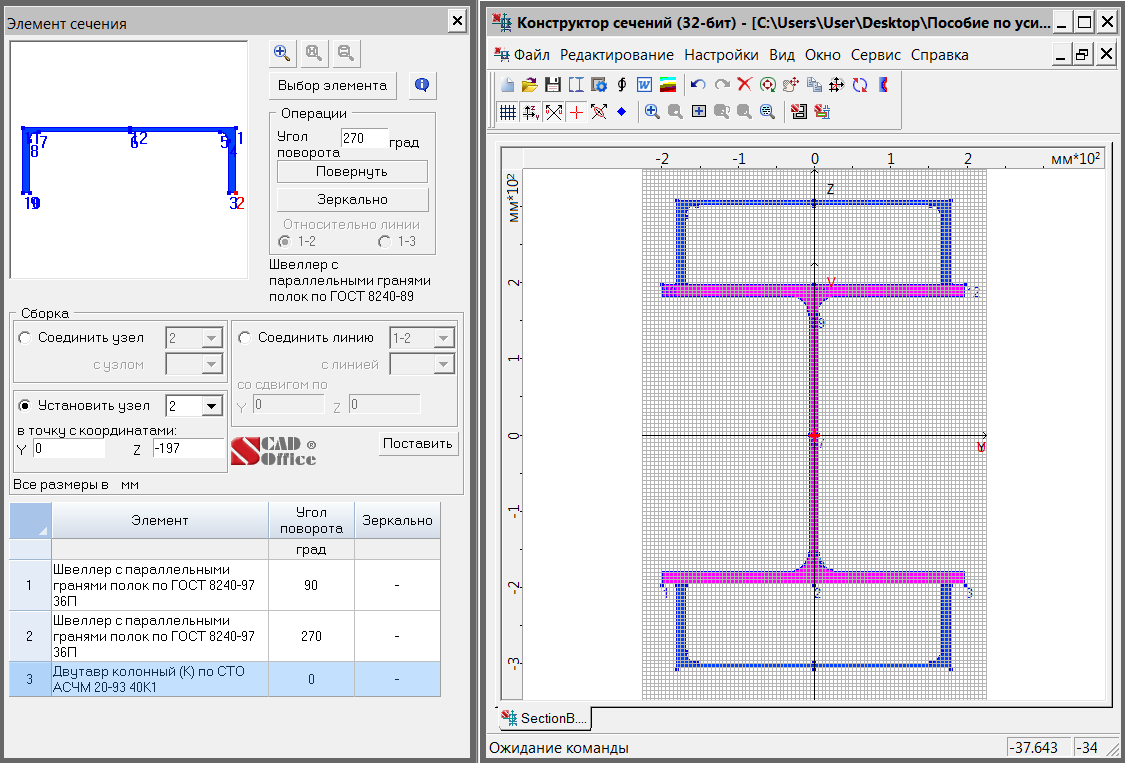 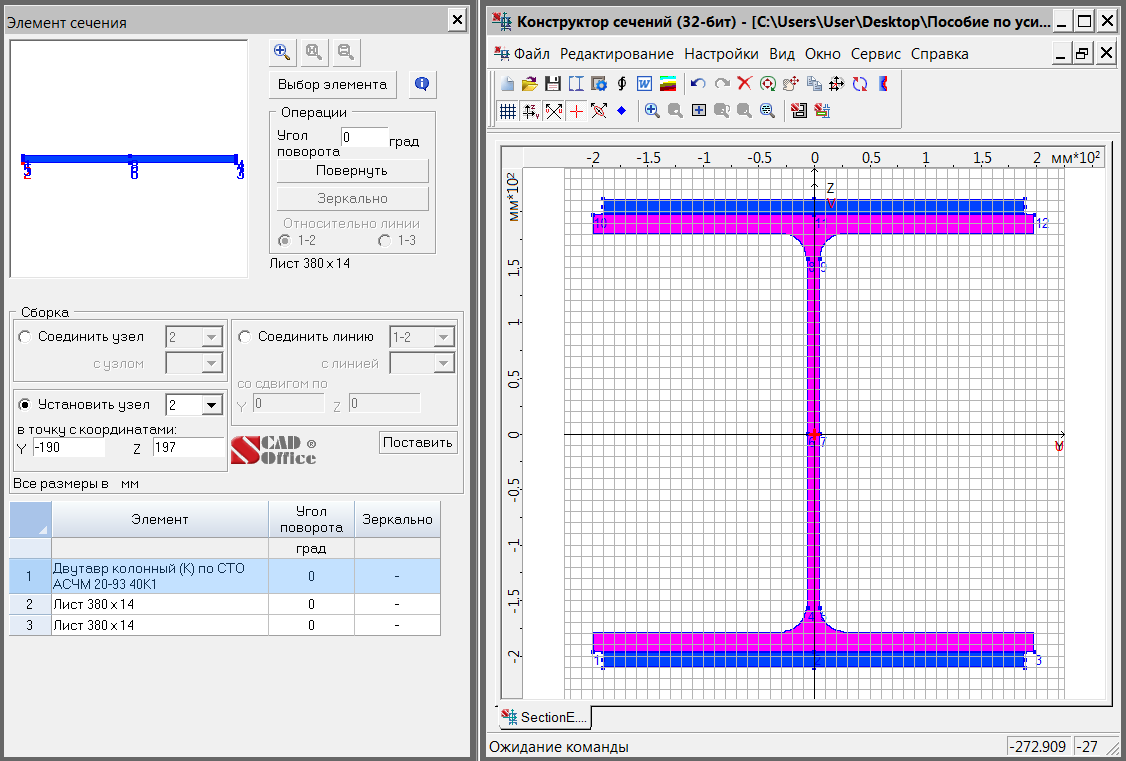 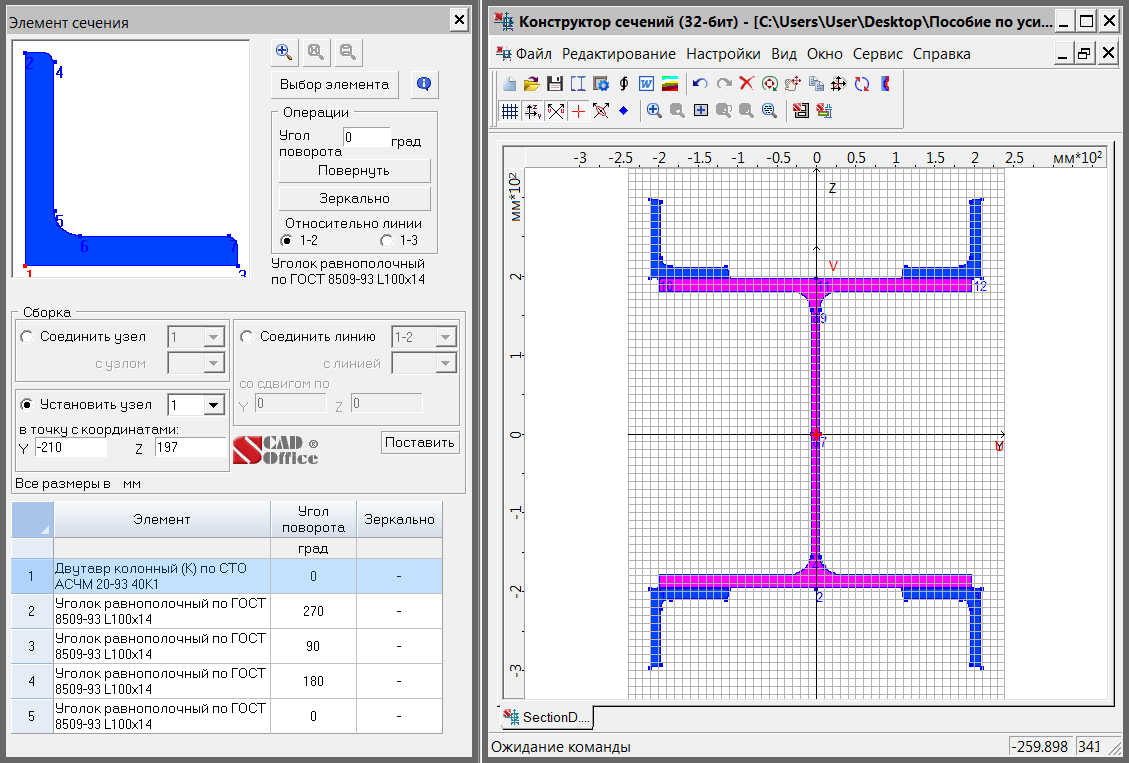 Section B.sec
Section E.sec
Section D.sec
Section C.sec
Section G.sec
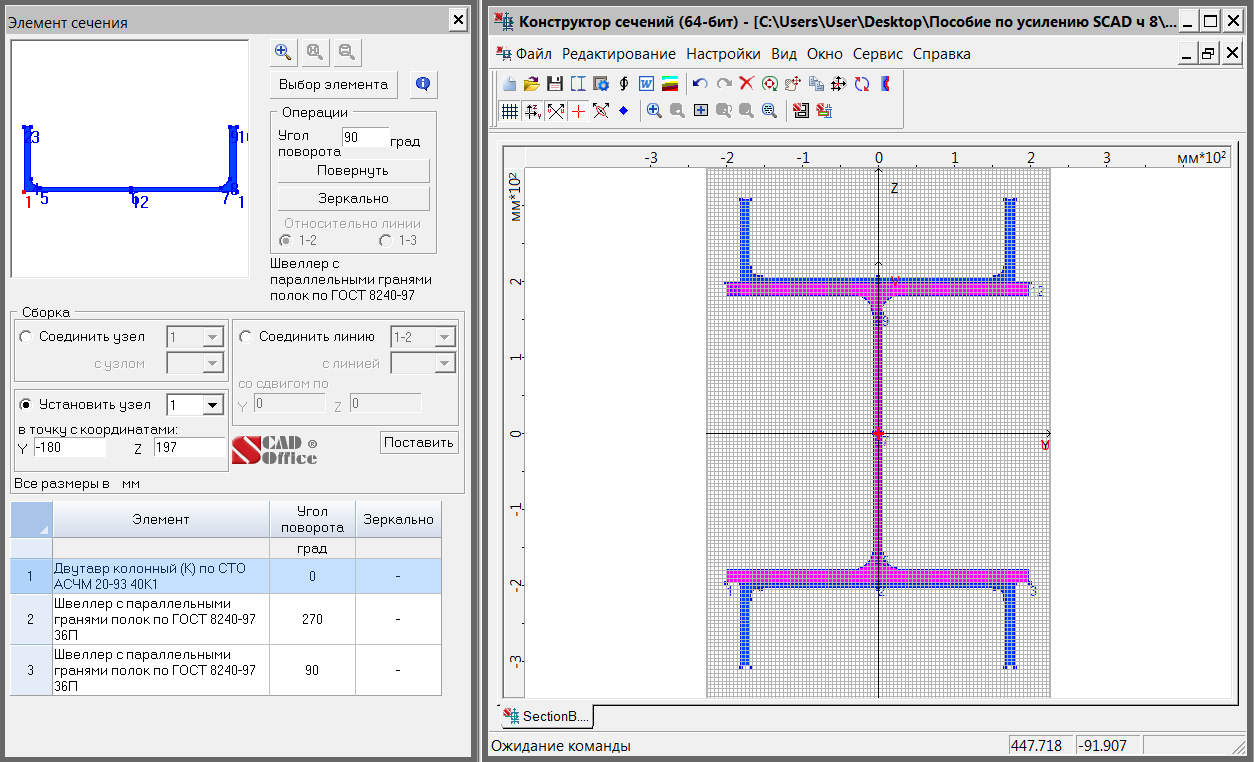 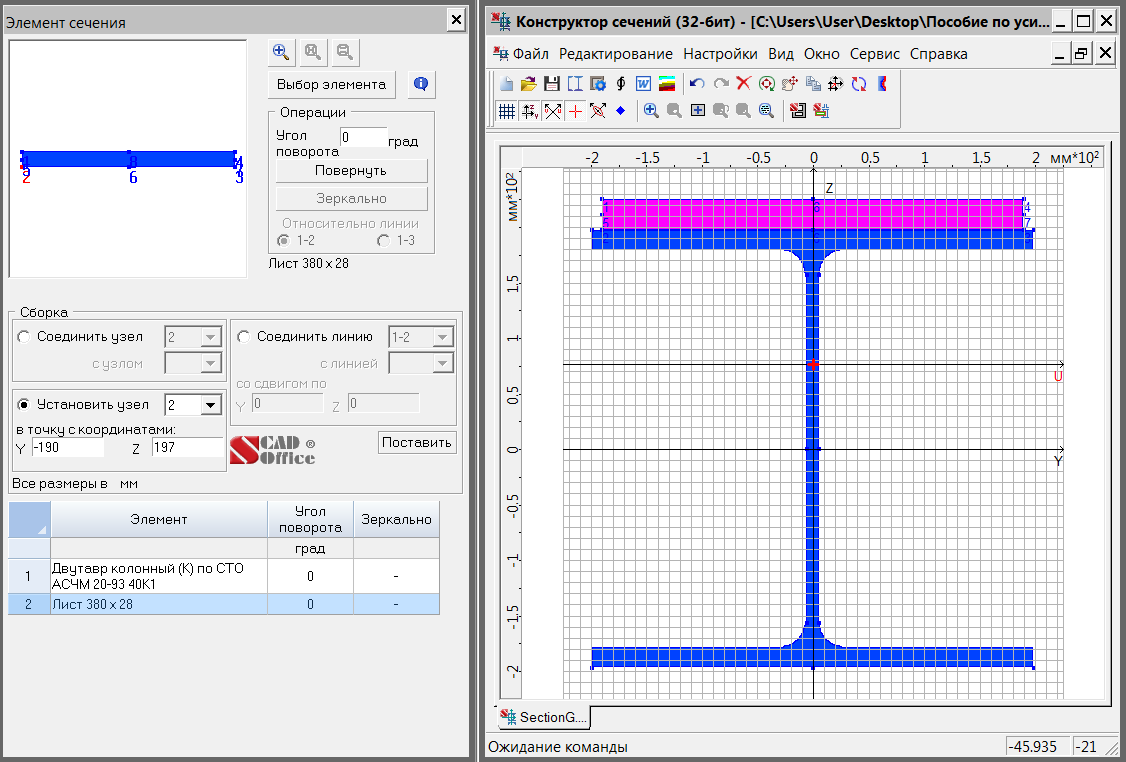 РАСЧЕТ УСИЛЕННОГО СЕЧЕНИЯ
 В ПРОГРАММЕ КРИСТАЛЛ
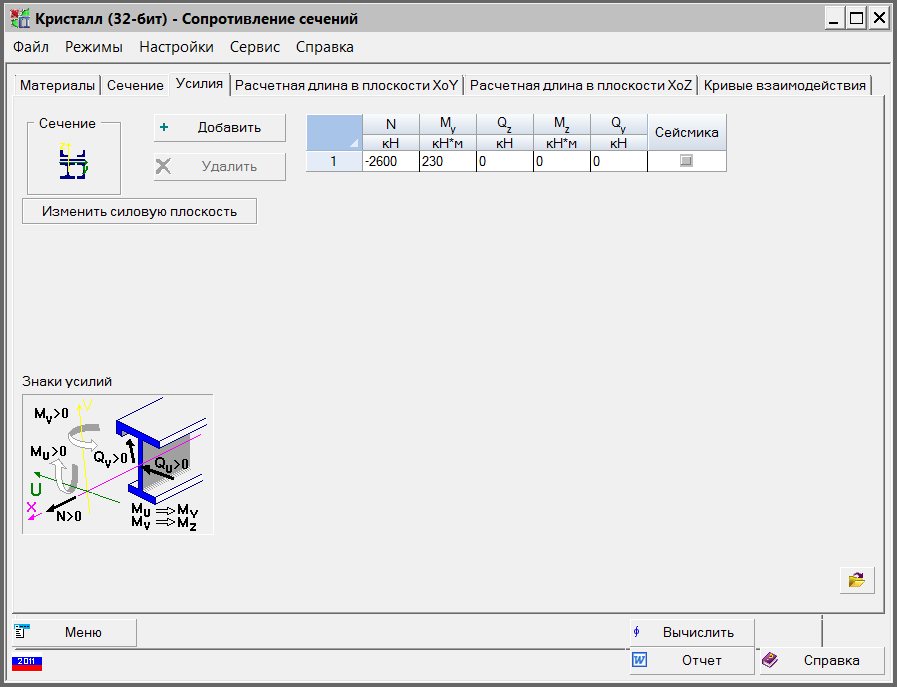 (Сопротивление сечений)
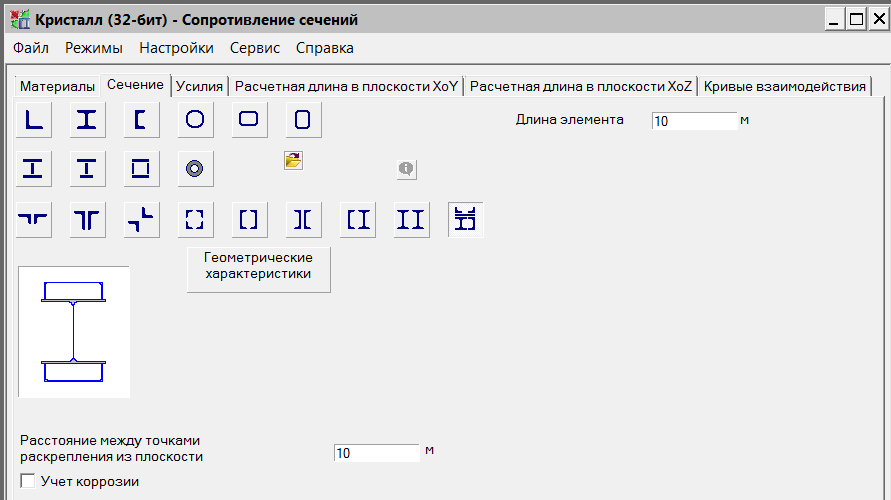 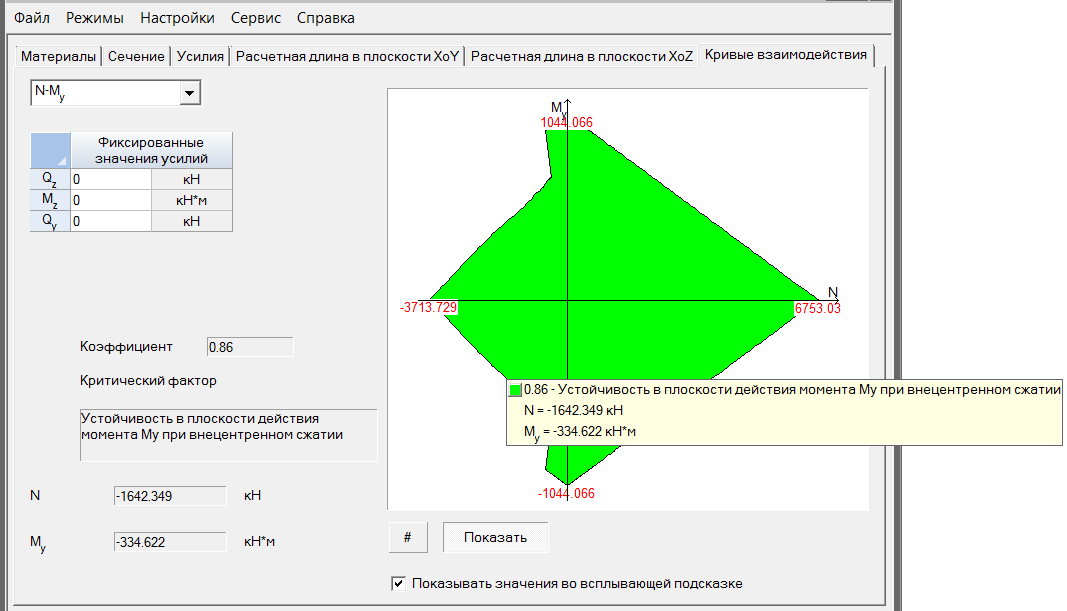 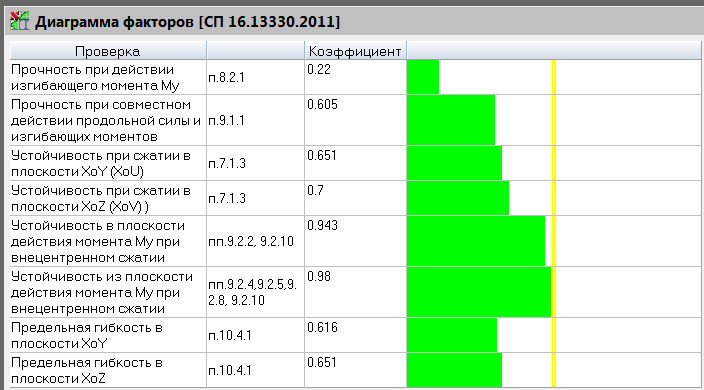 Кривые взаимодействия
Важно помнить, что проведенные расчеты оценивают  несущую способность стойки лишь по критериям потери устойчивости при внецентренном сжатии  и центральном сжатии в плоскости и из плоскости действия момента. 	Прочность сечения, оцениваемую максимальными напряжениями в опасных точках, требуется проверять дополнительно с учетом двухстадийного загружения стойки с разными сечениями A1 и (A1 +A2) на каждой стадии.
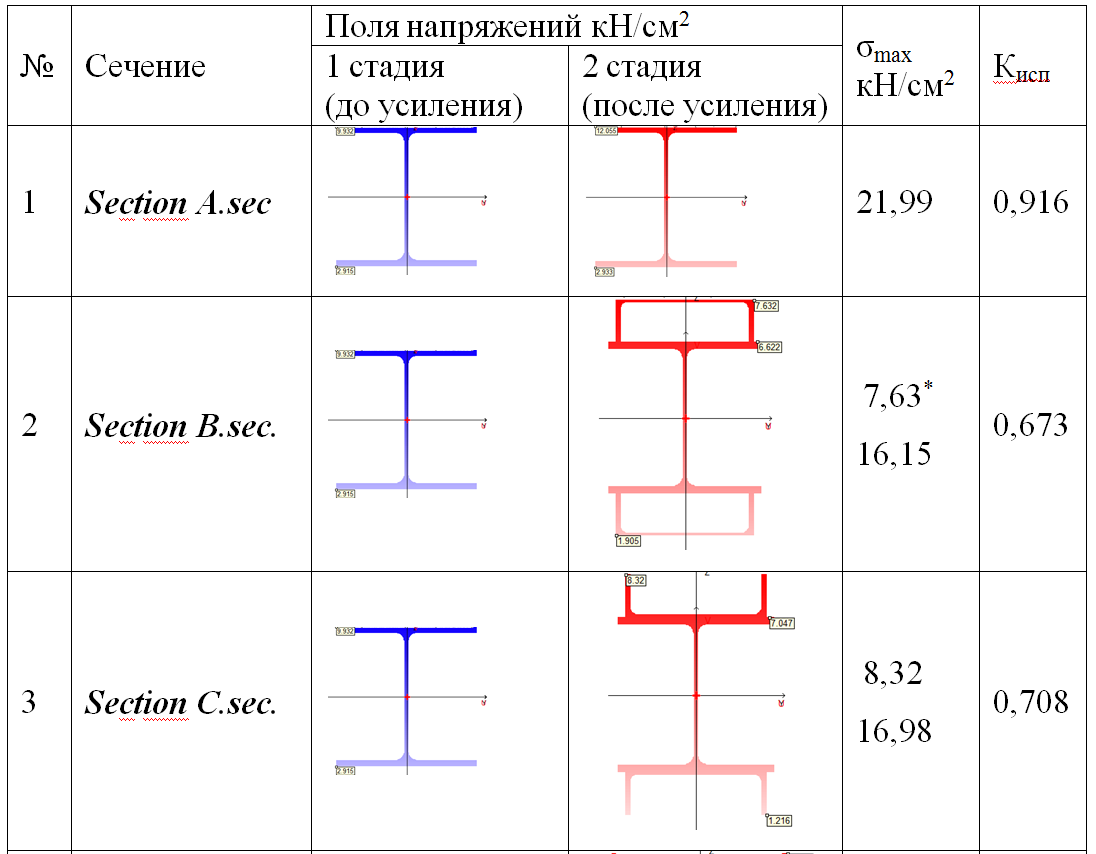 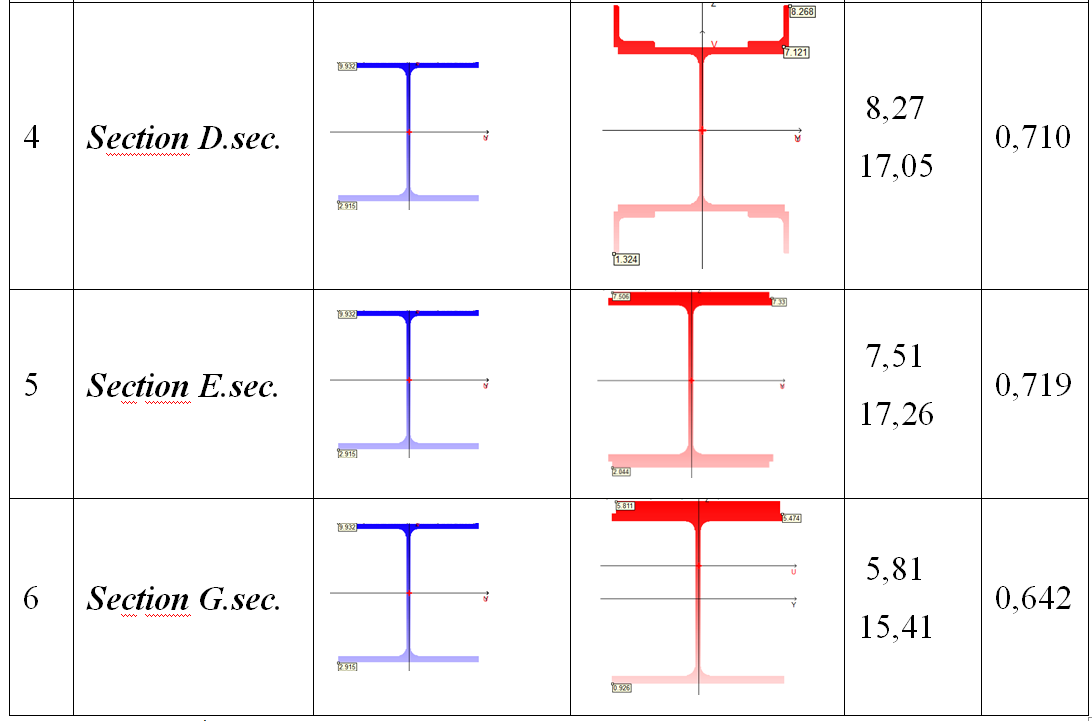 Некоторые результаты
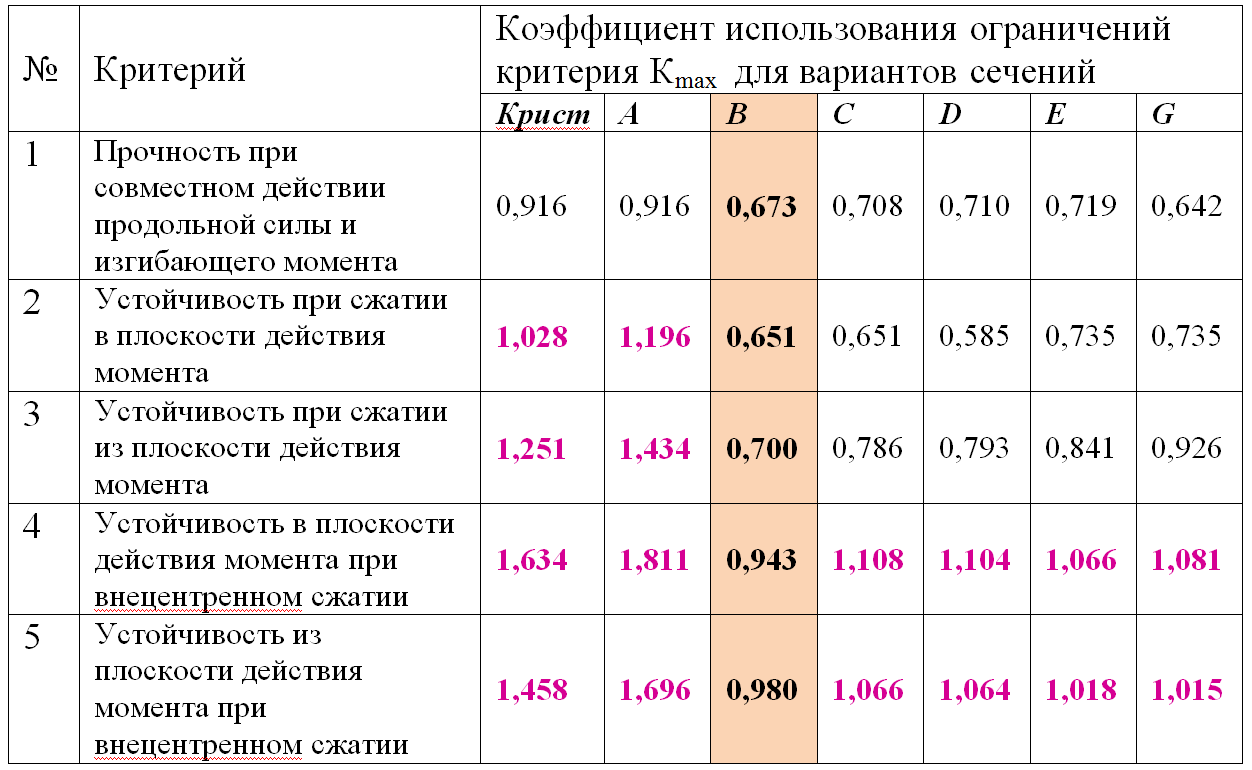 СПАСИБО 
ЗА 
ВНИМАНИЕ